MARDI GRAS : UNE JOURNEE SUPER CHOUETTE
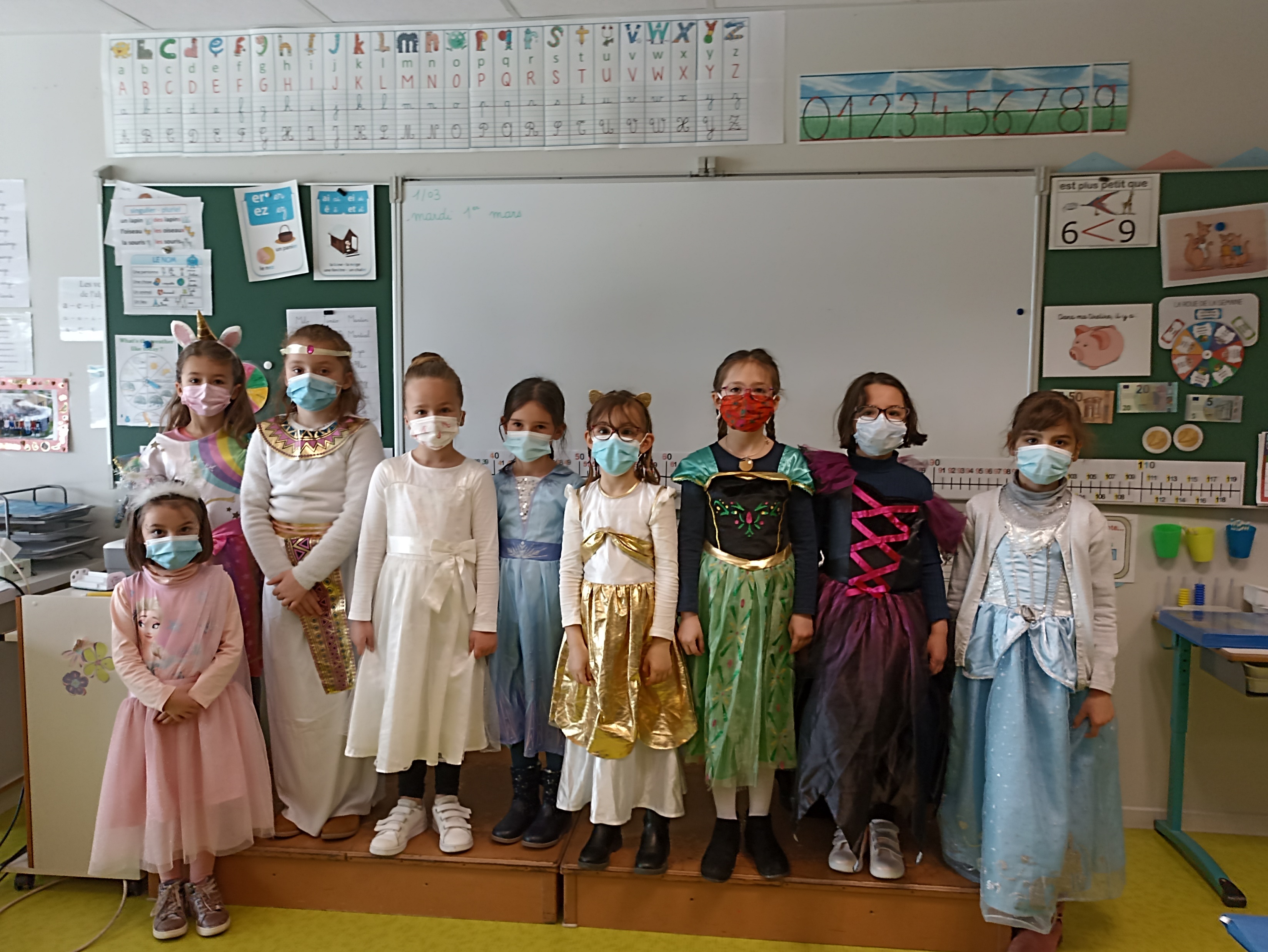 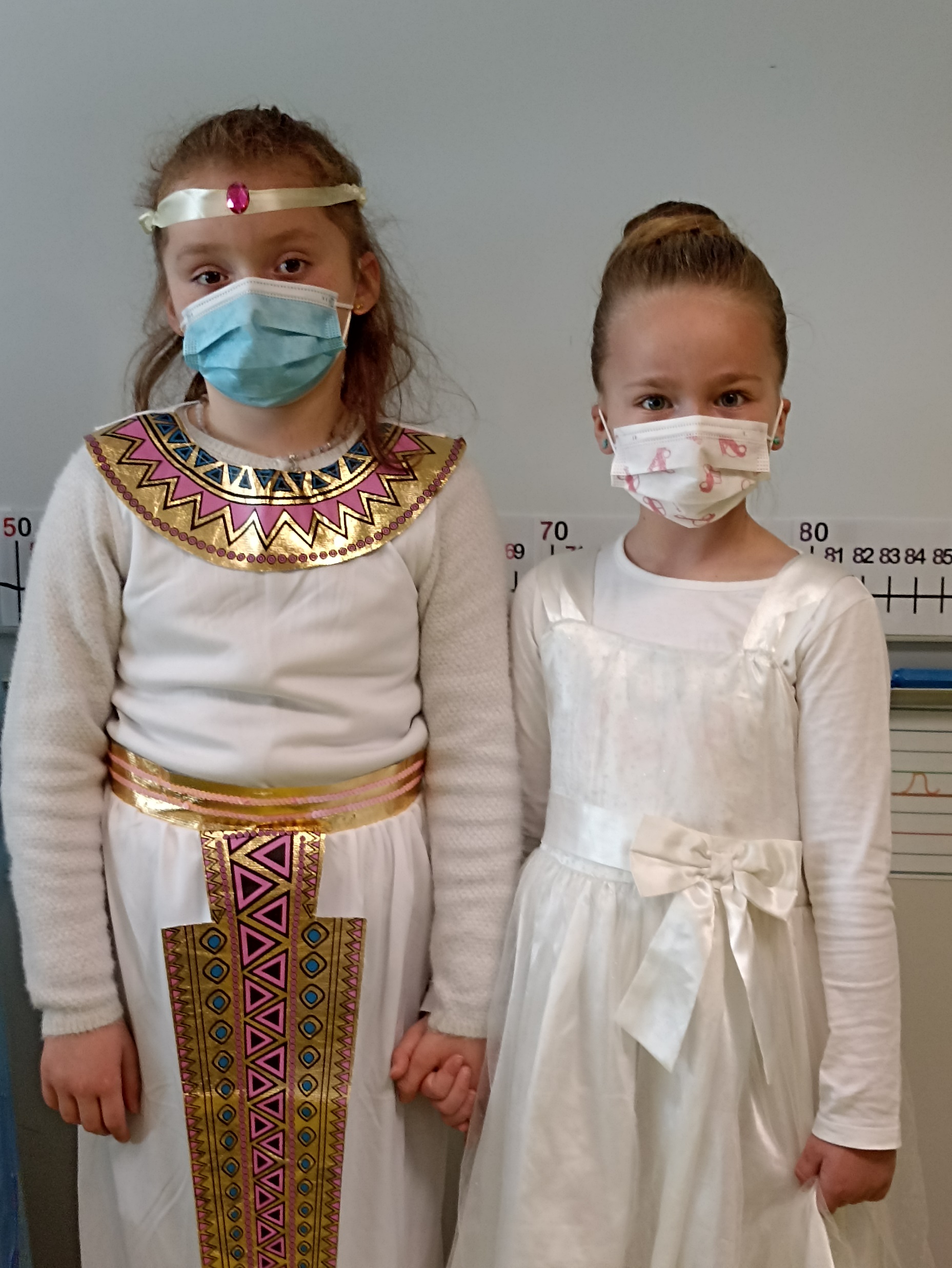 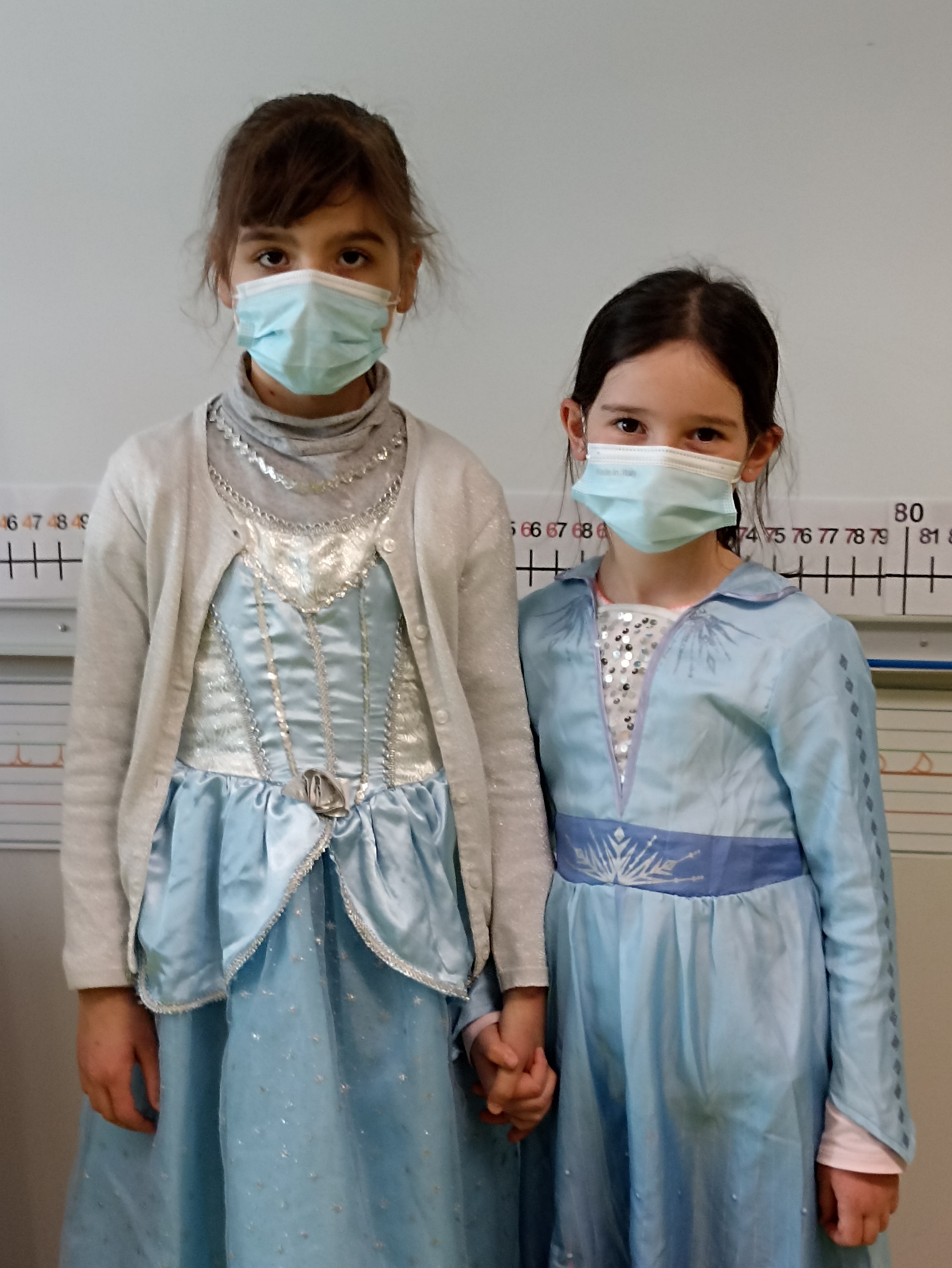 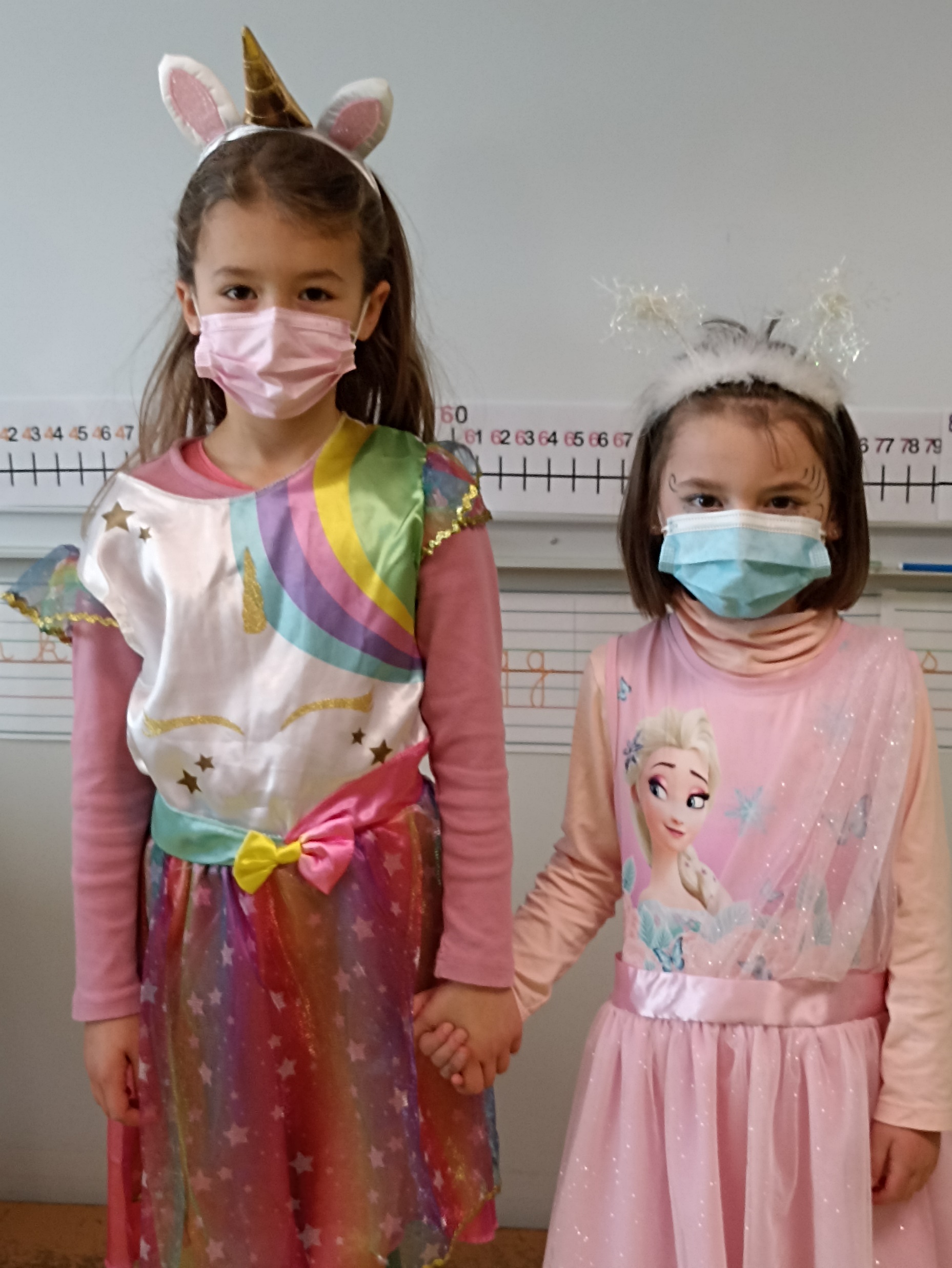 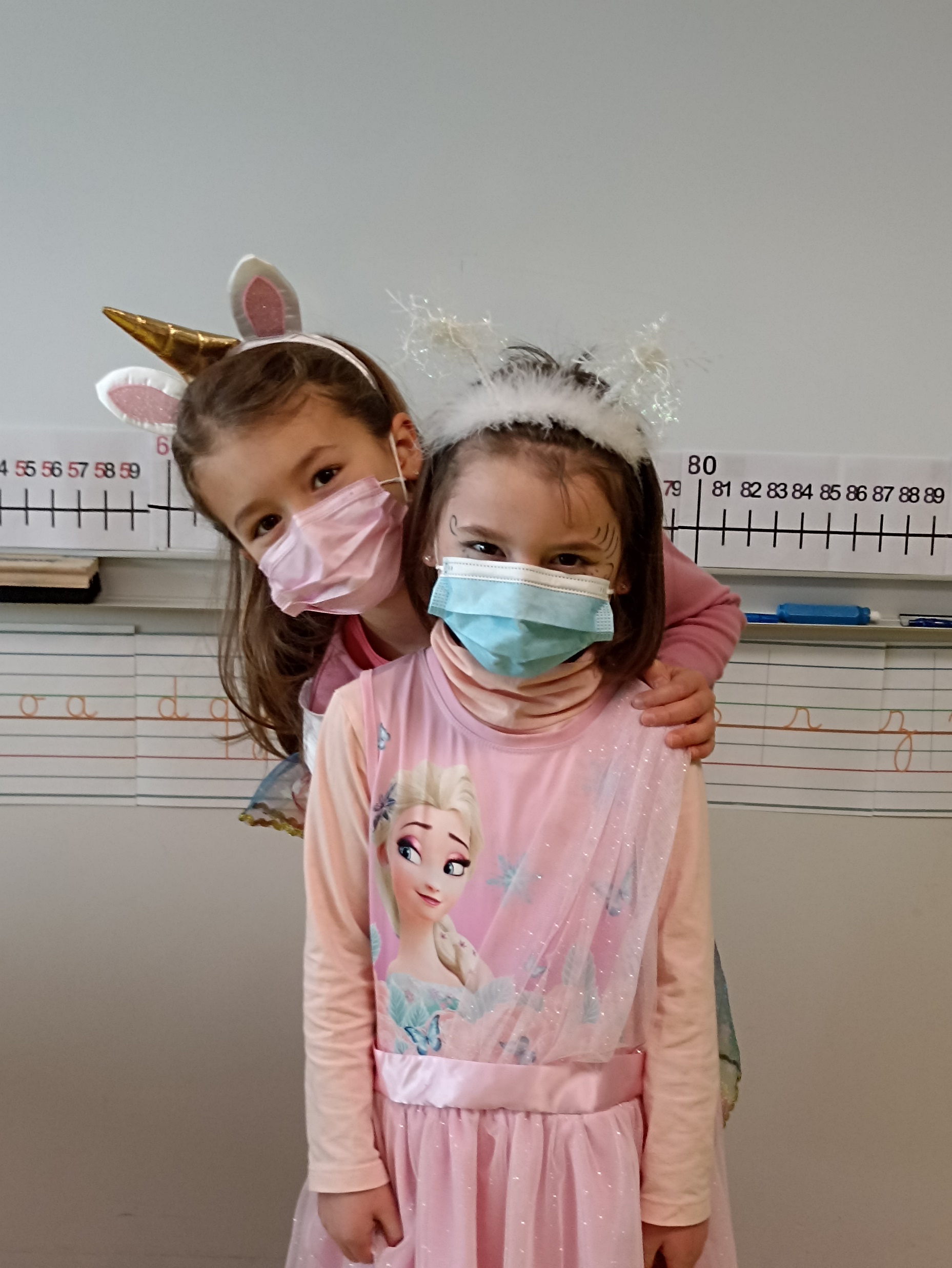 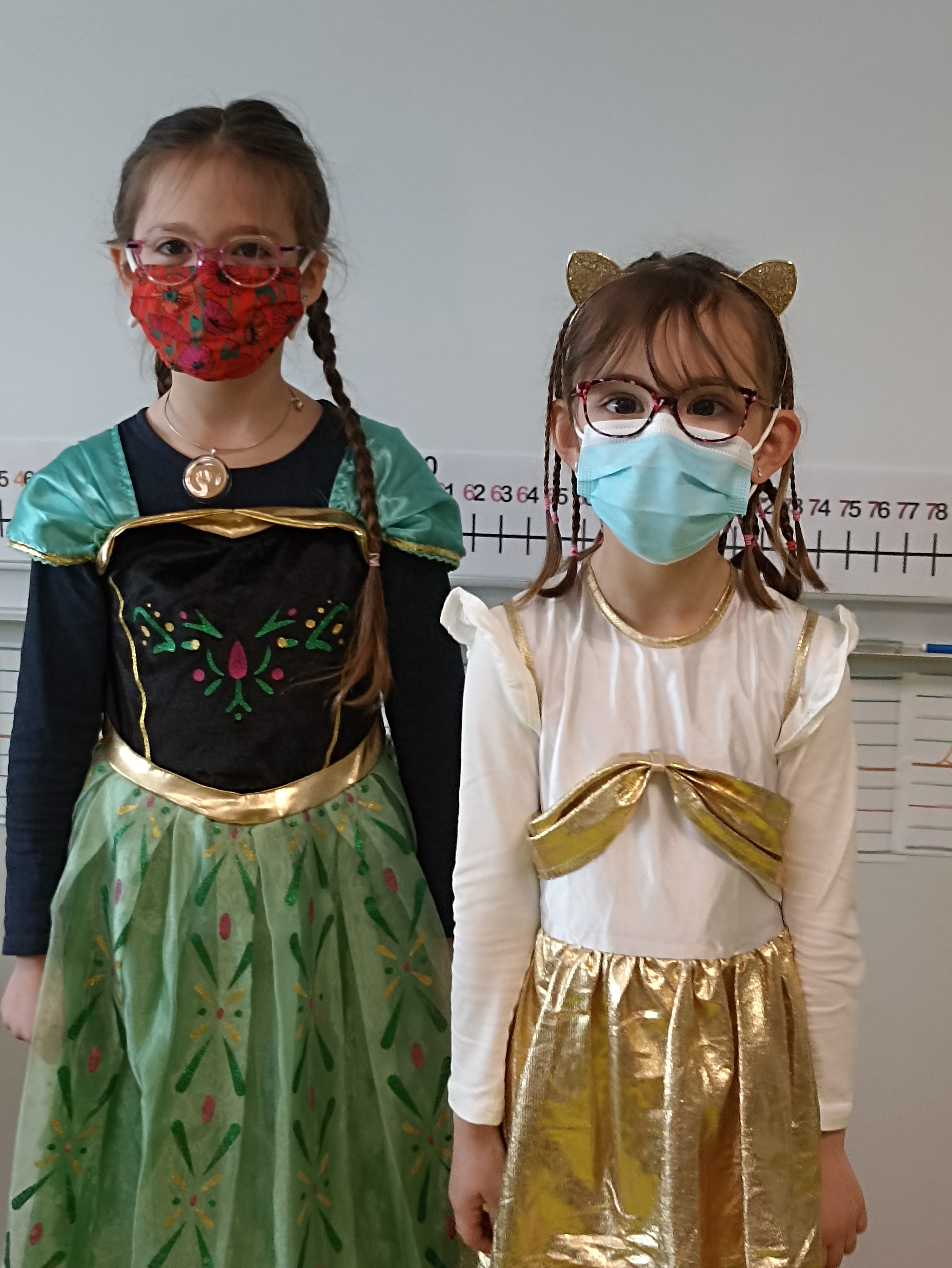 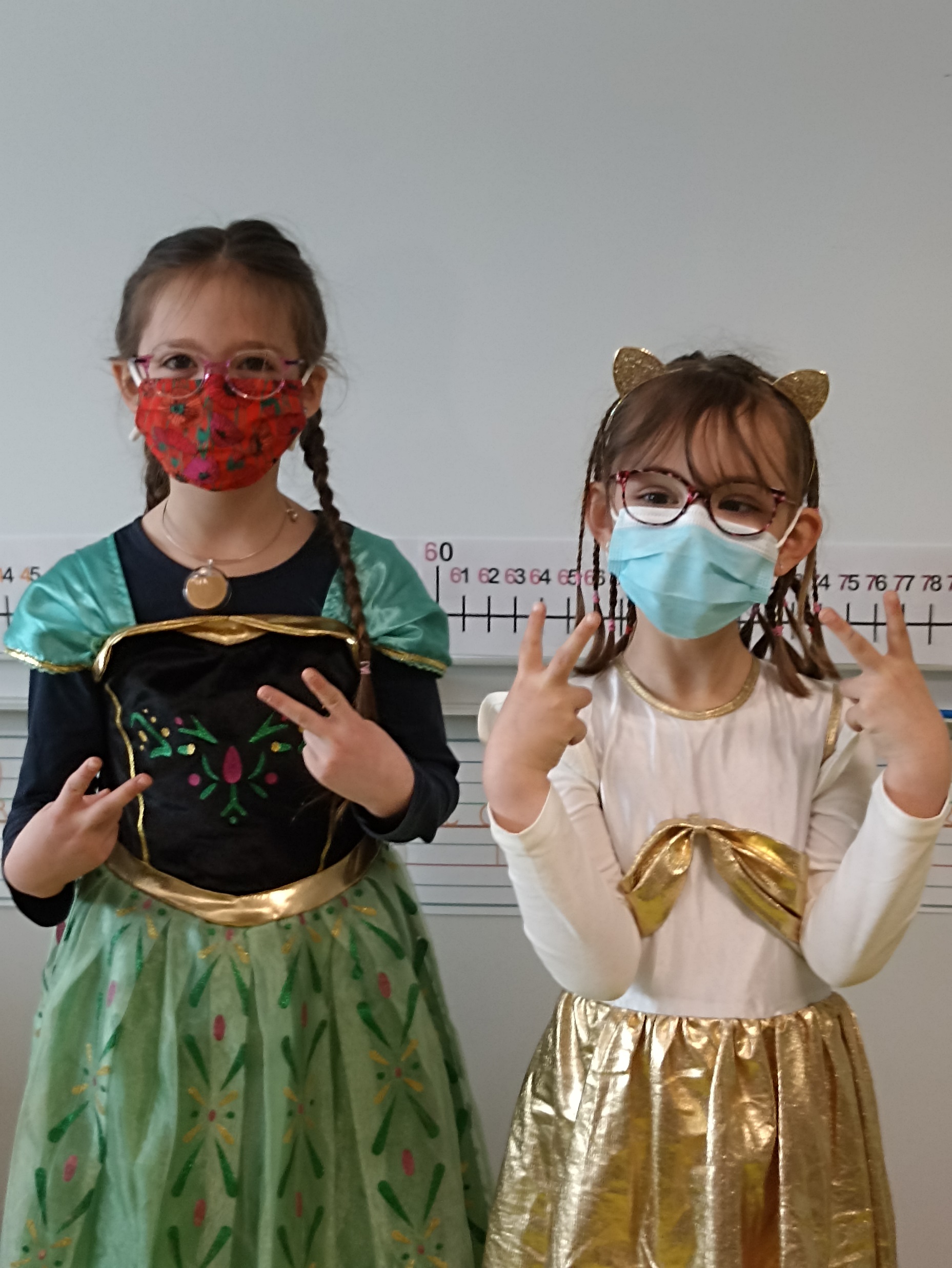 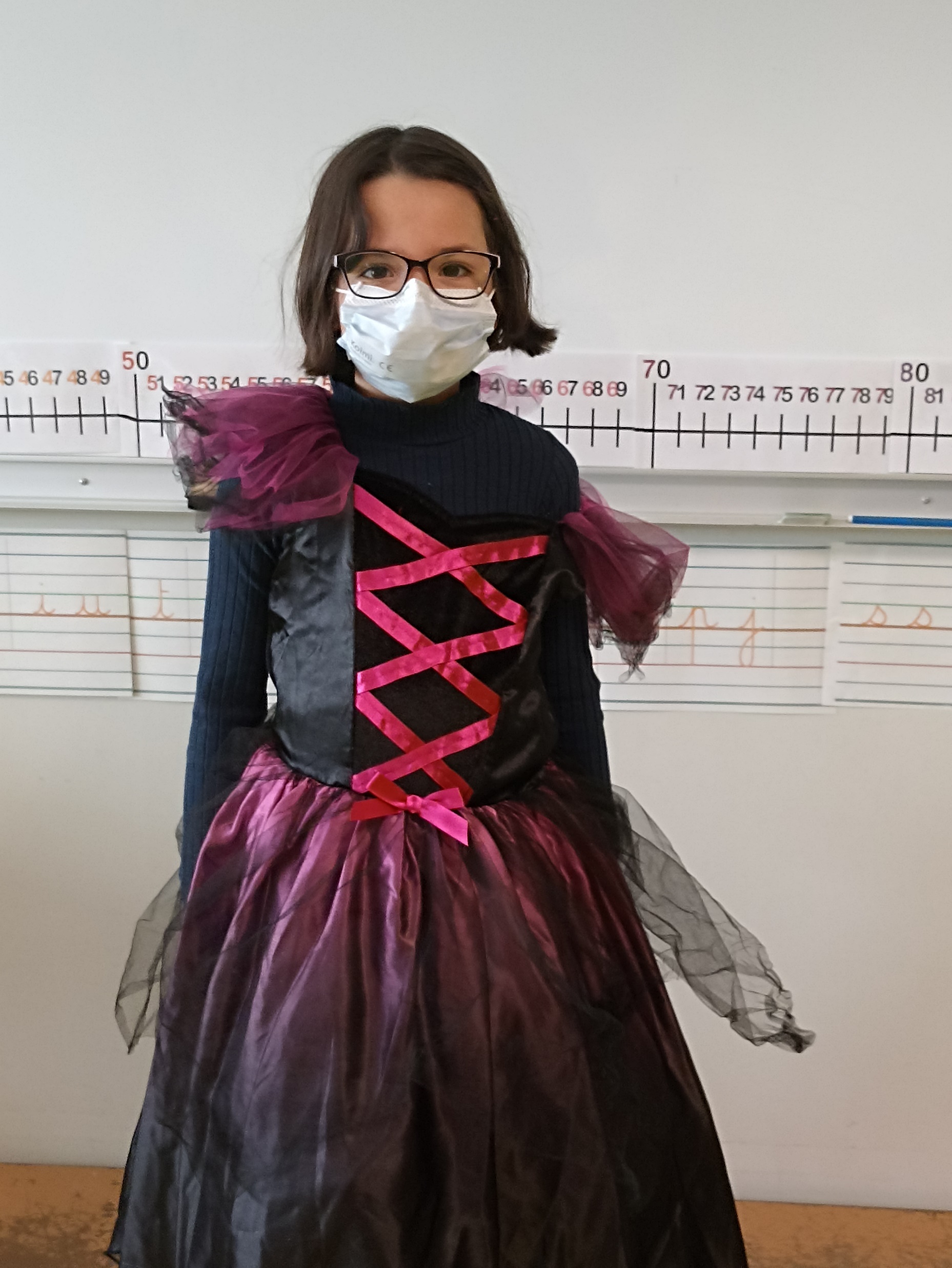 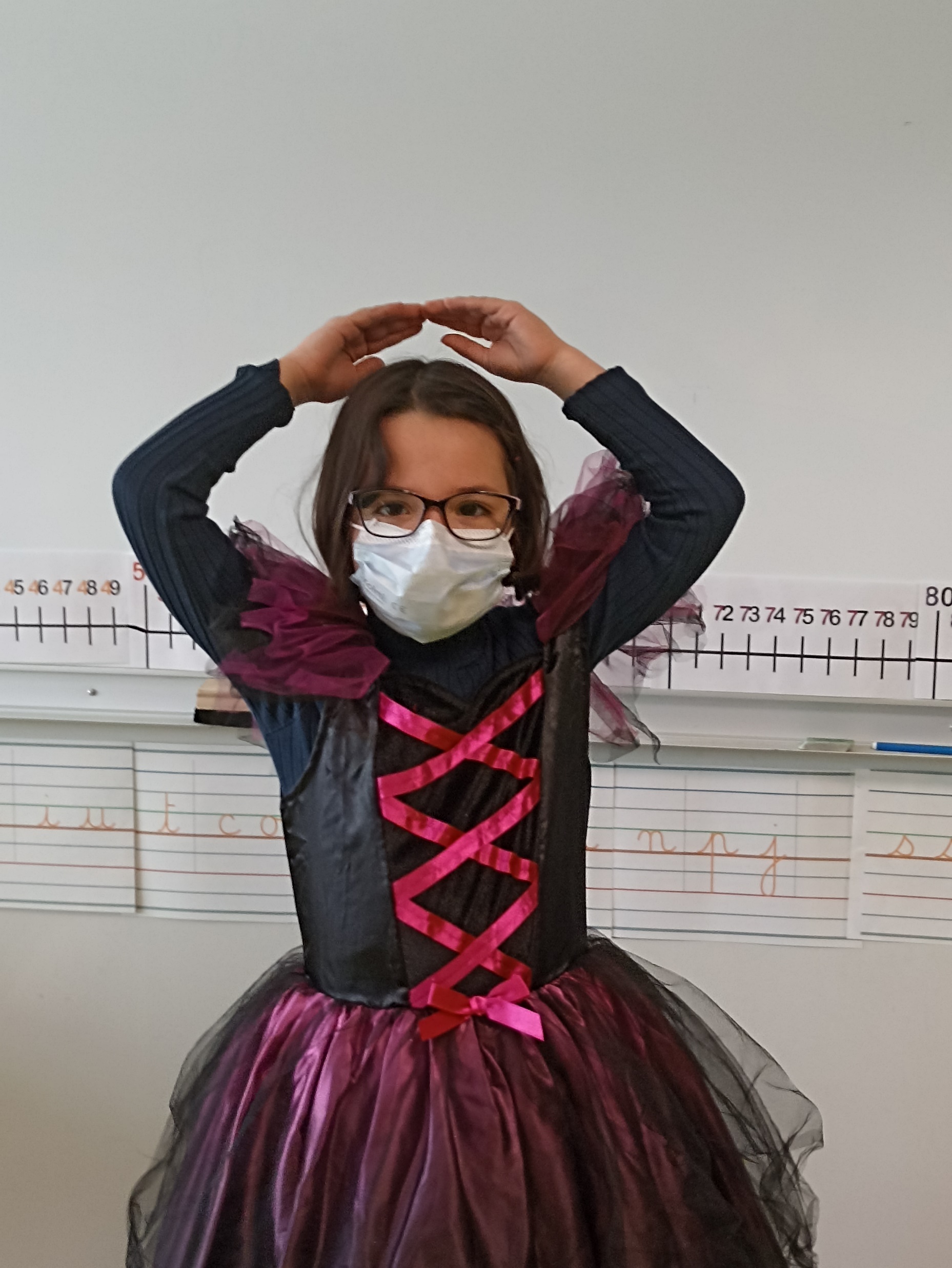 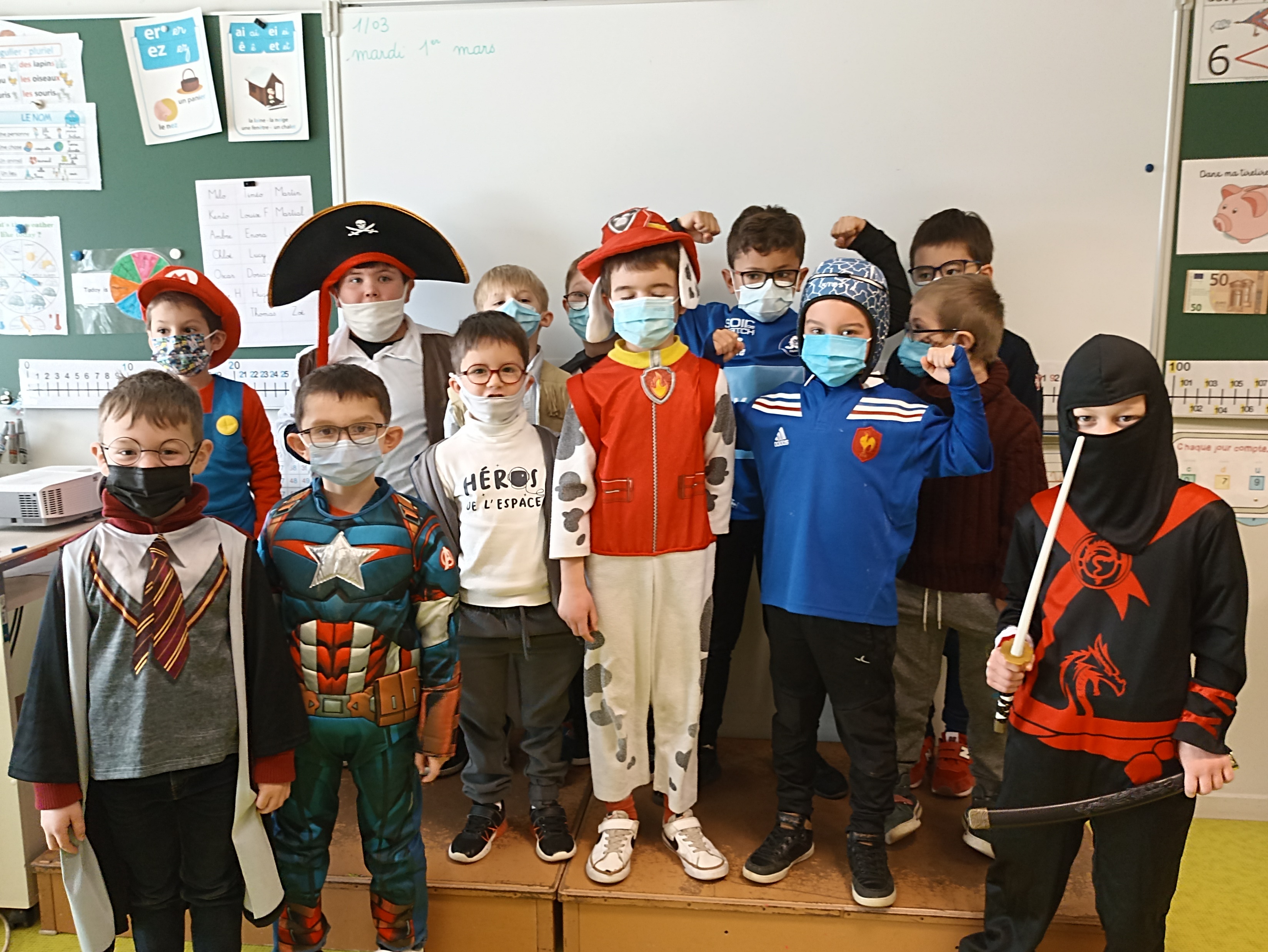 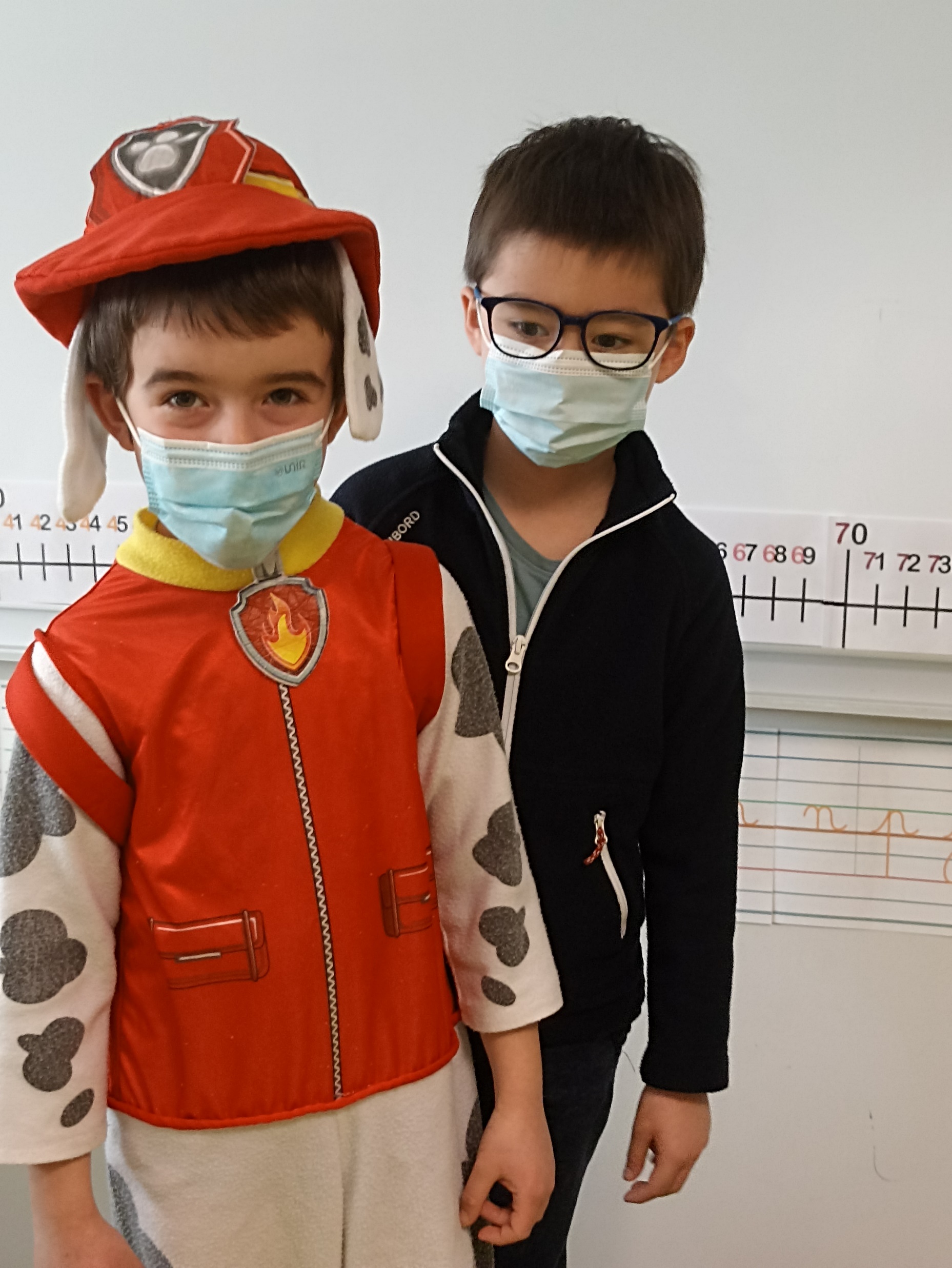 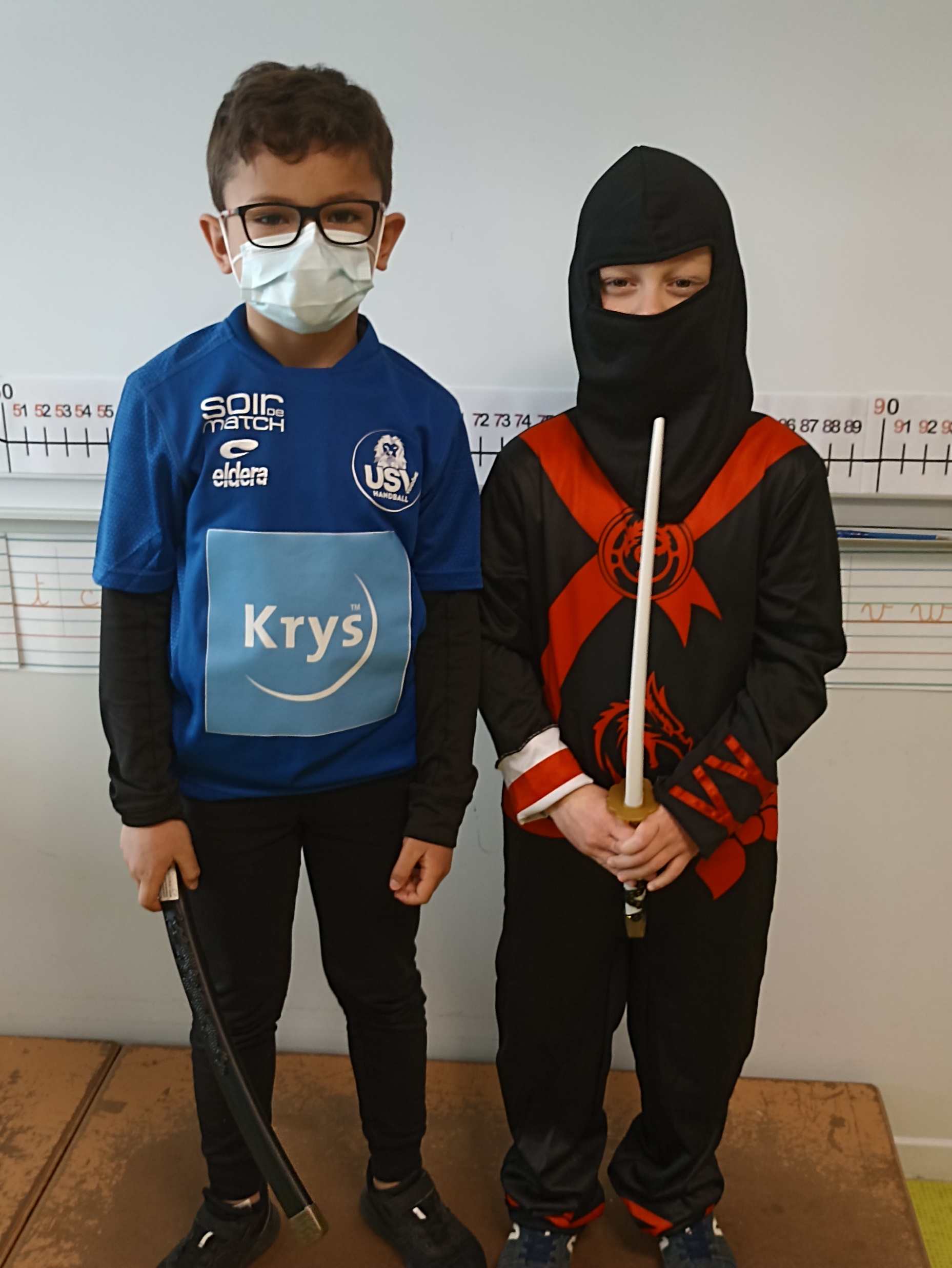 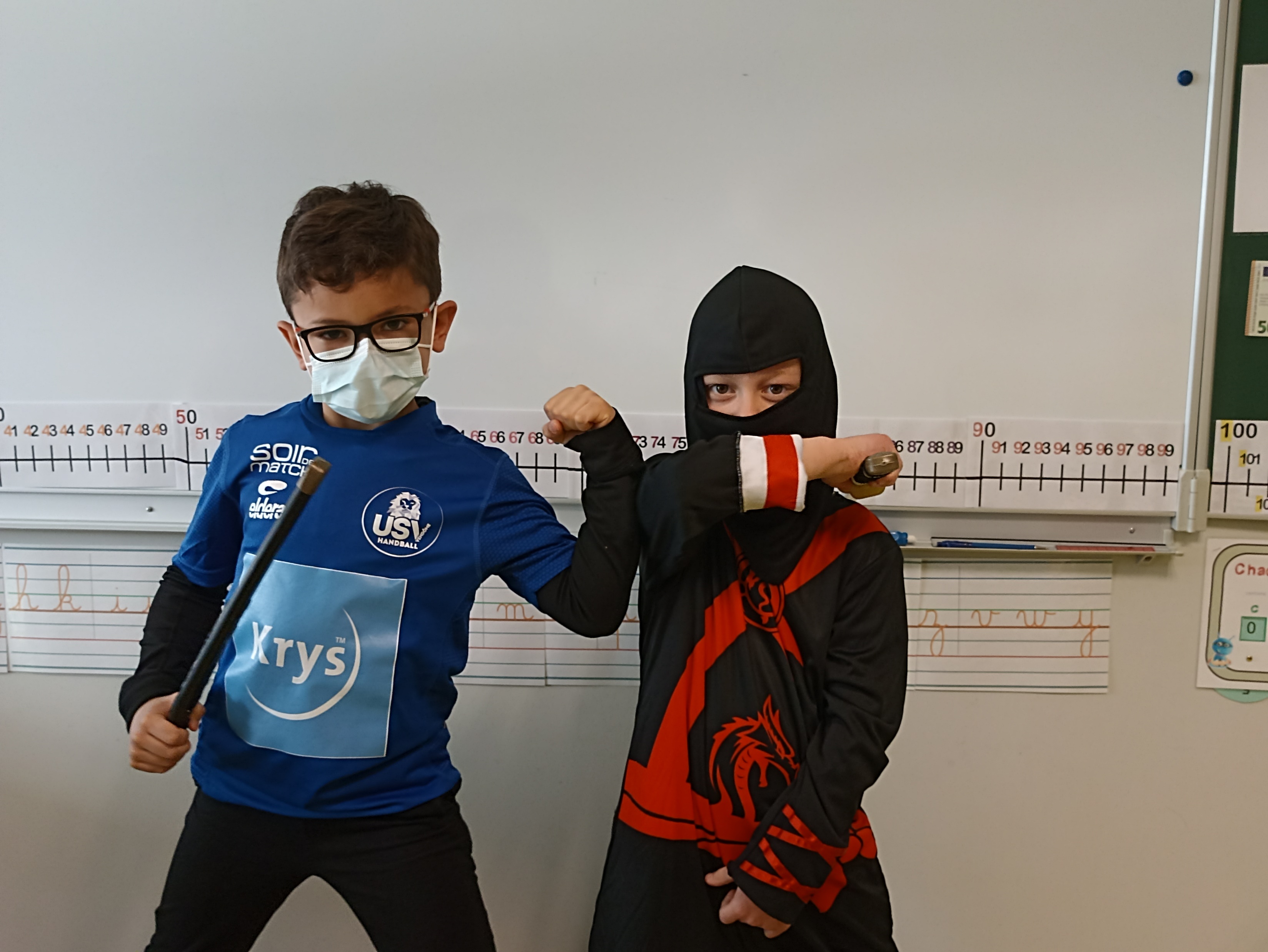 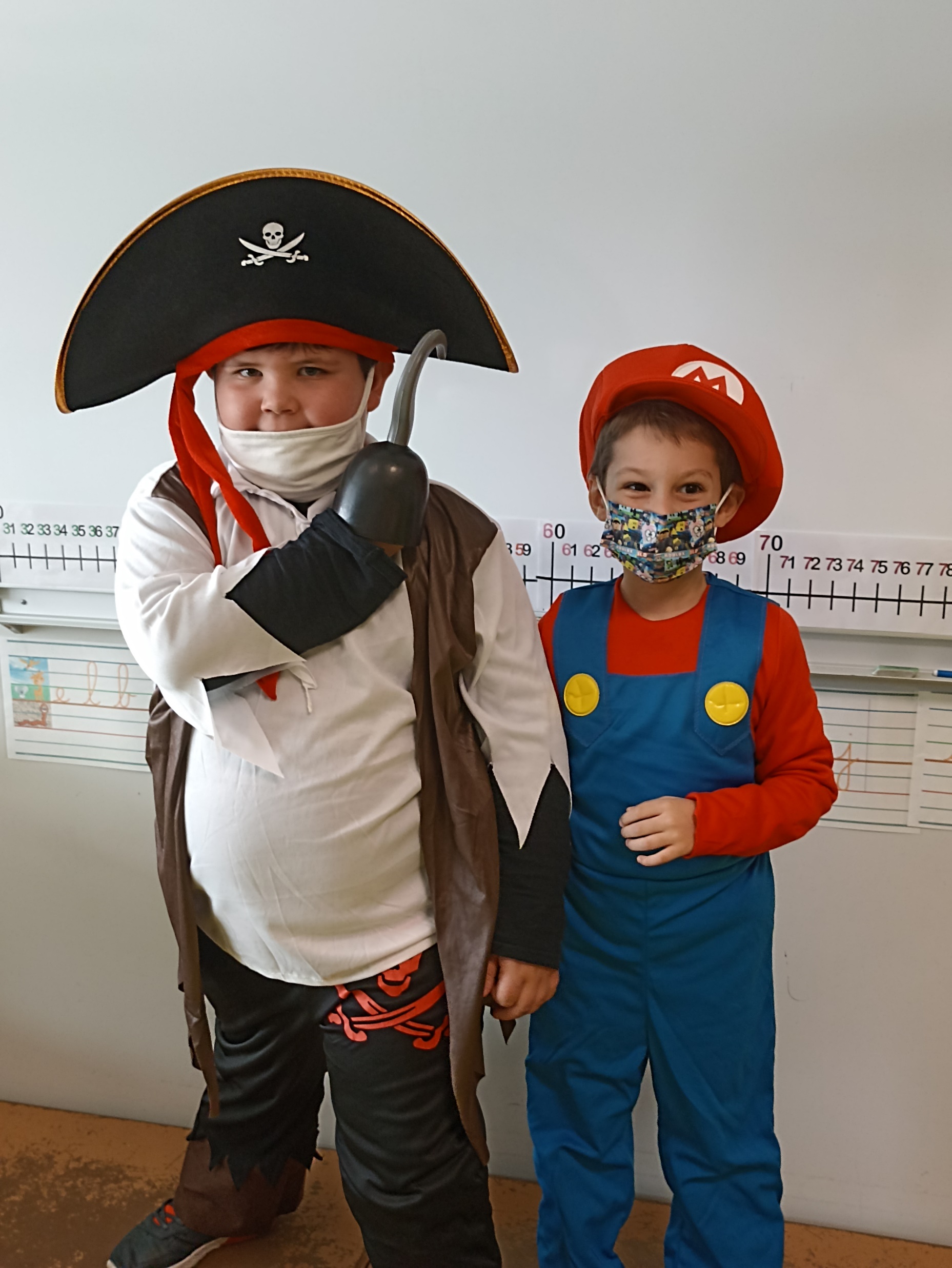 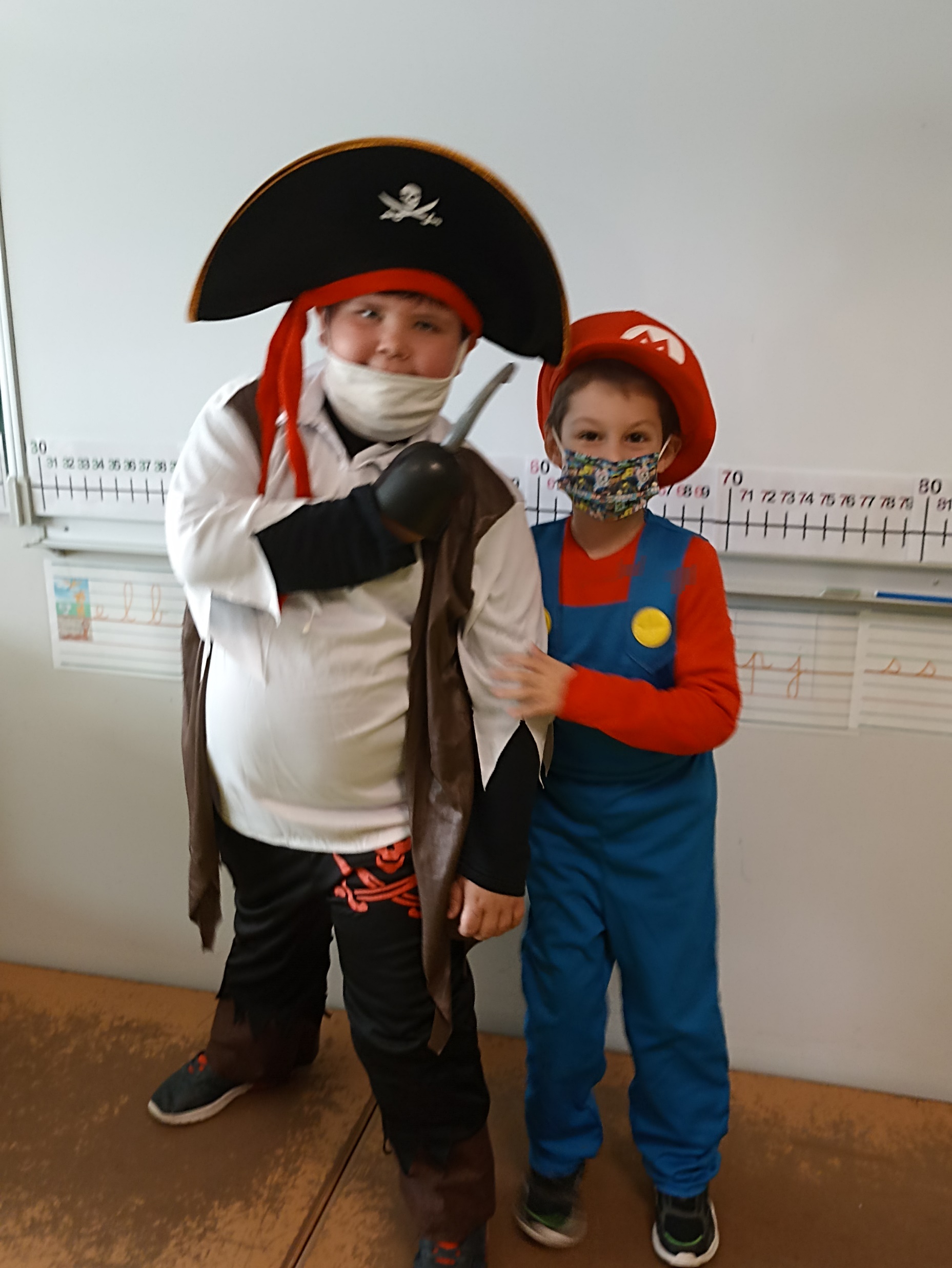 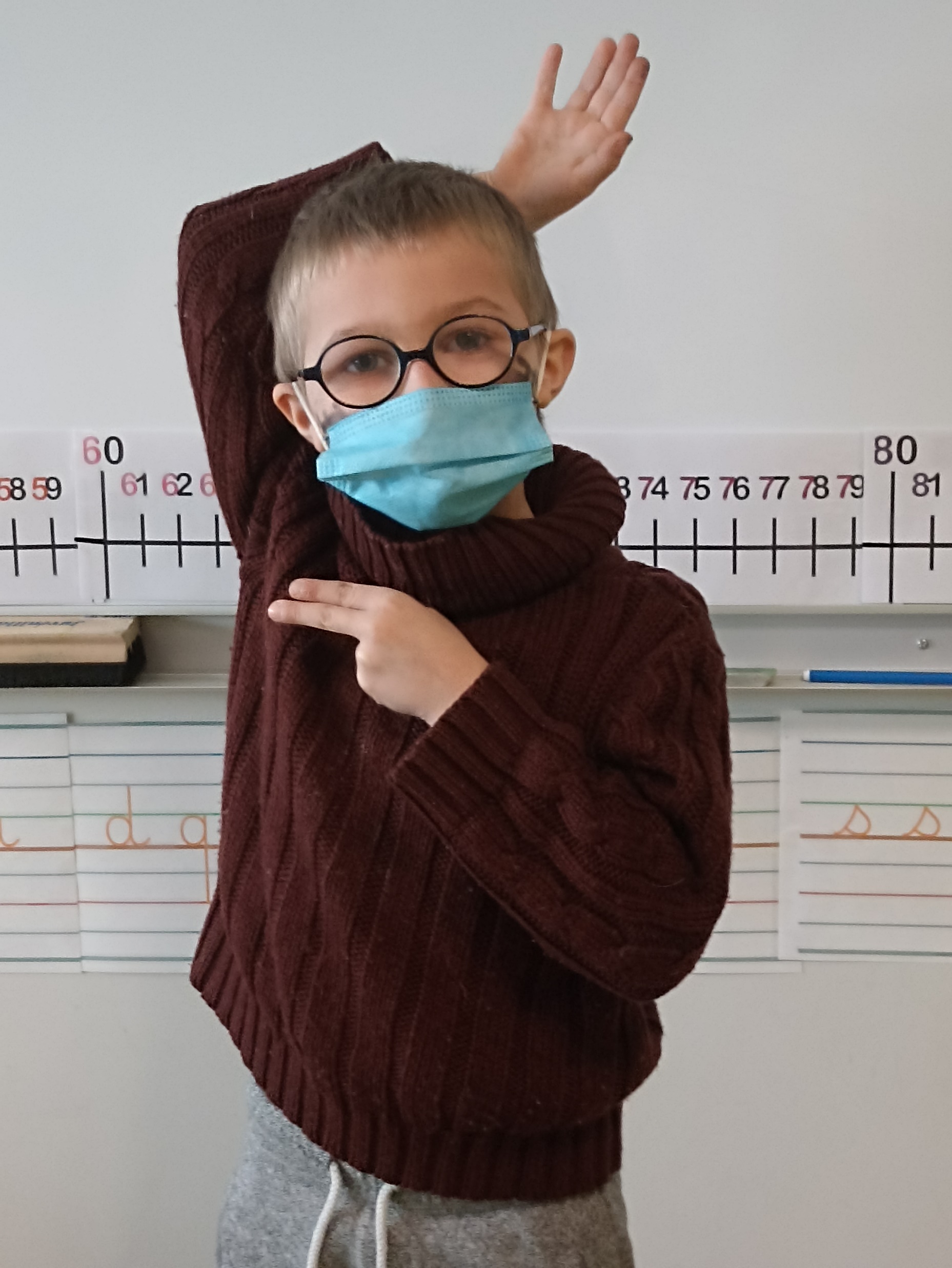 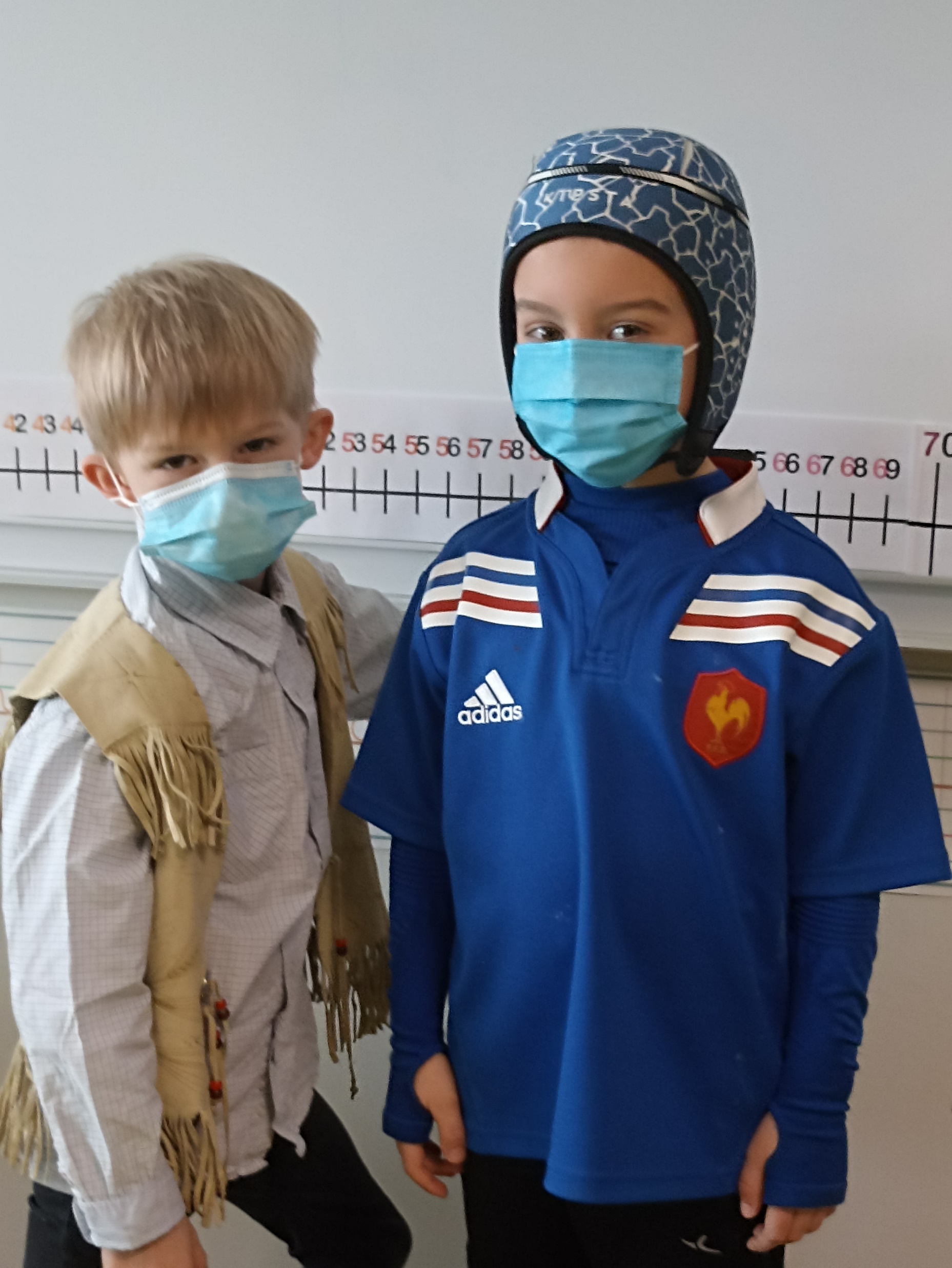 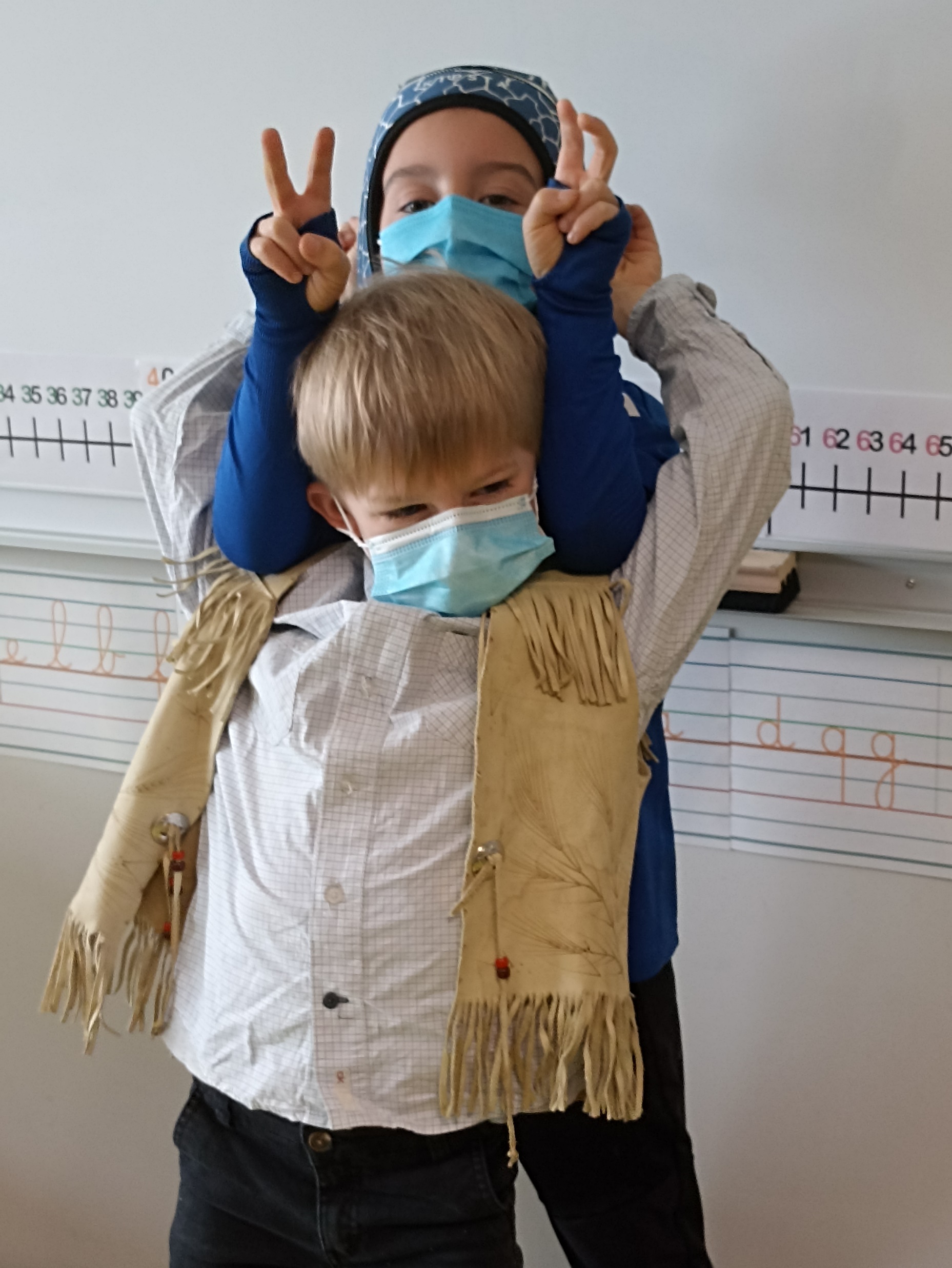 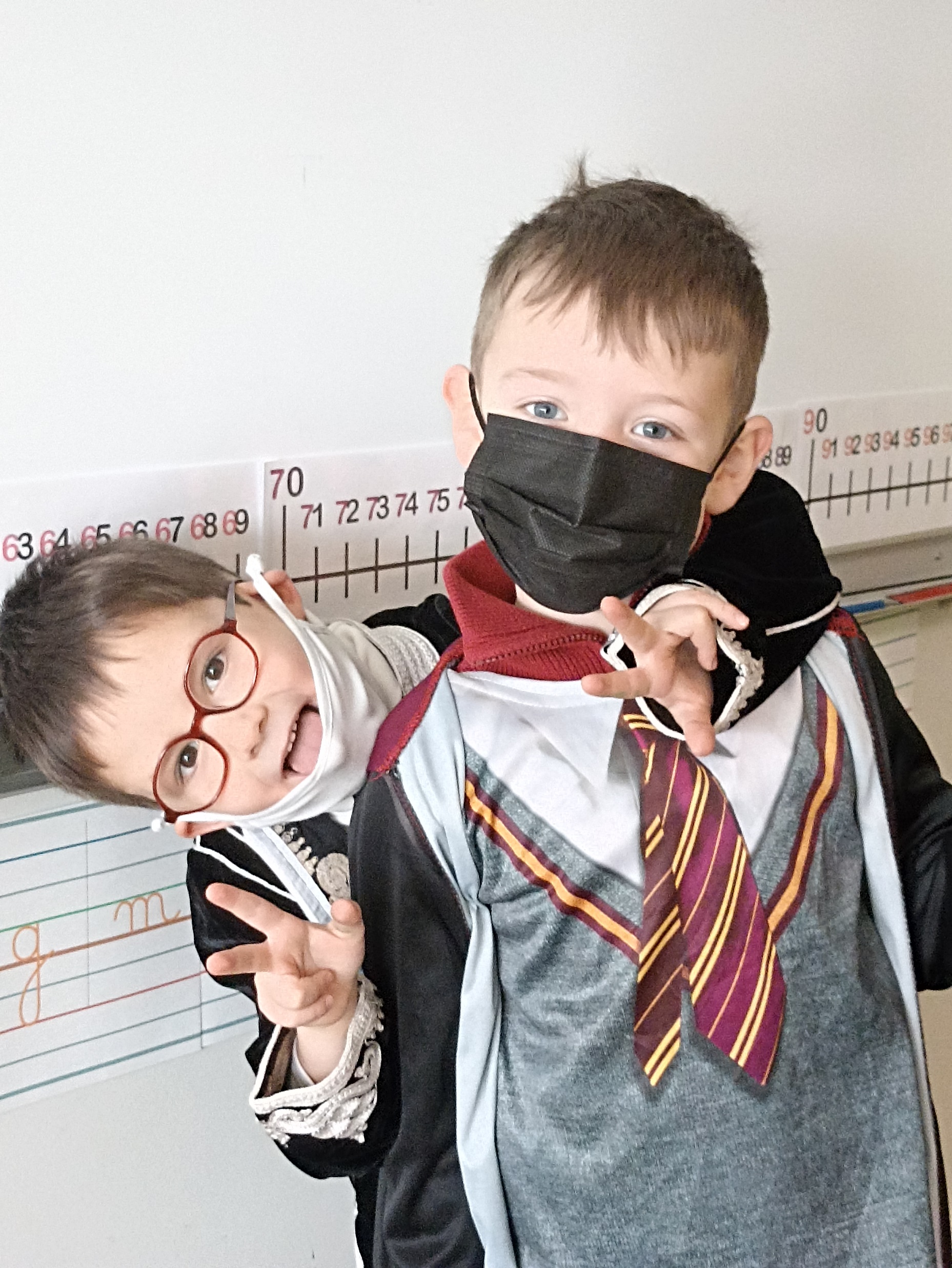 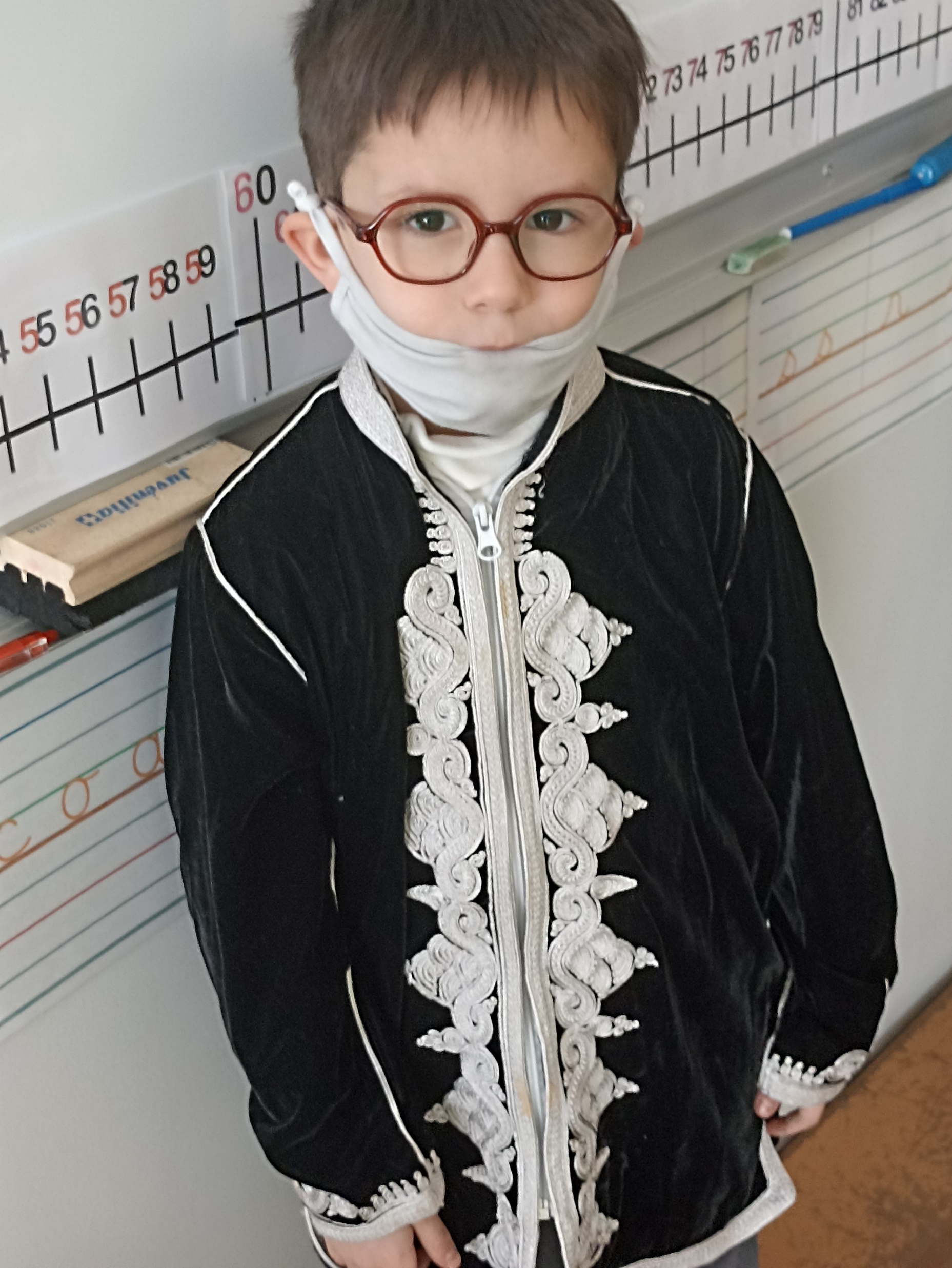 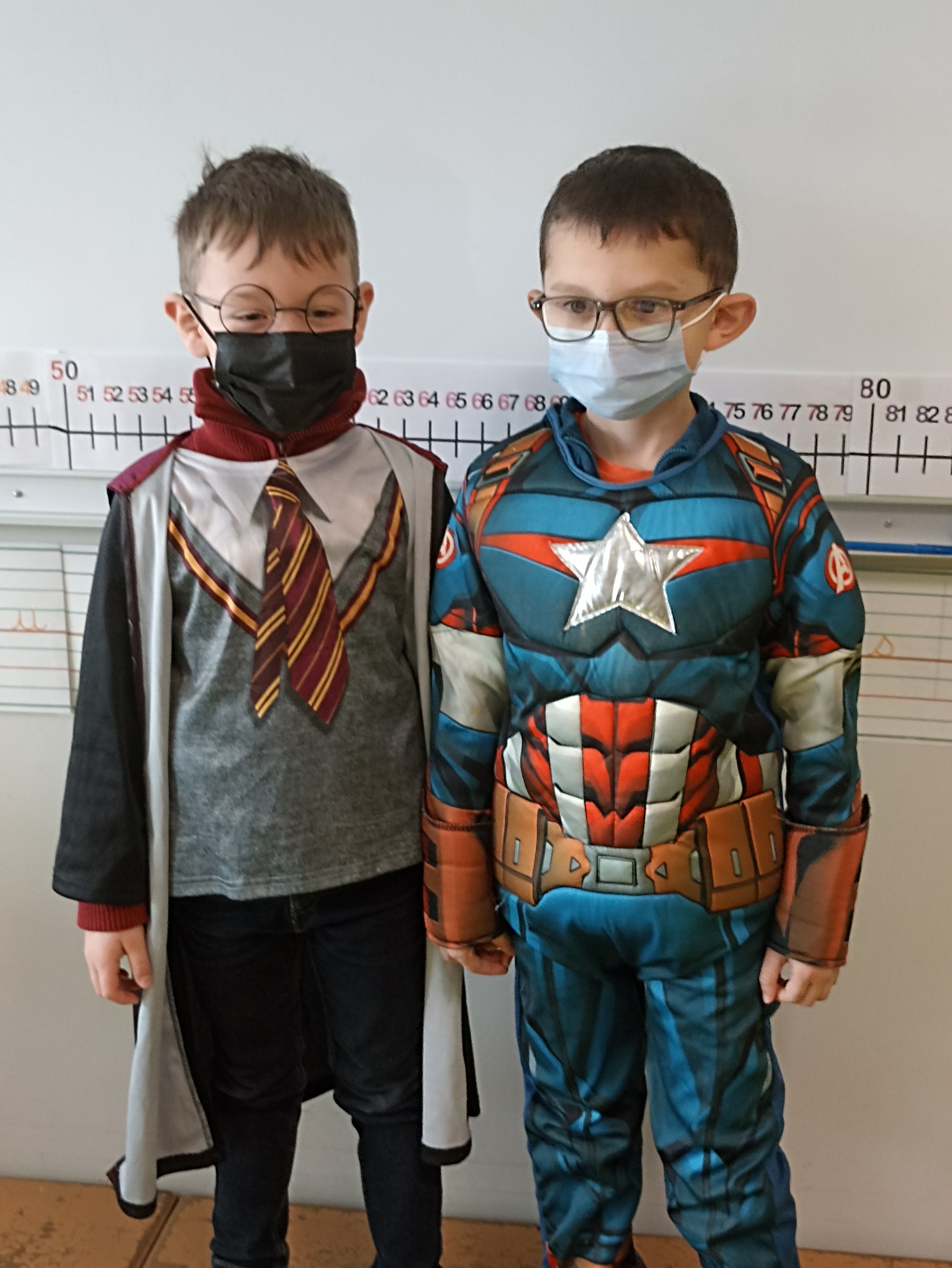 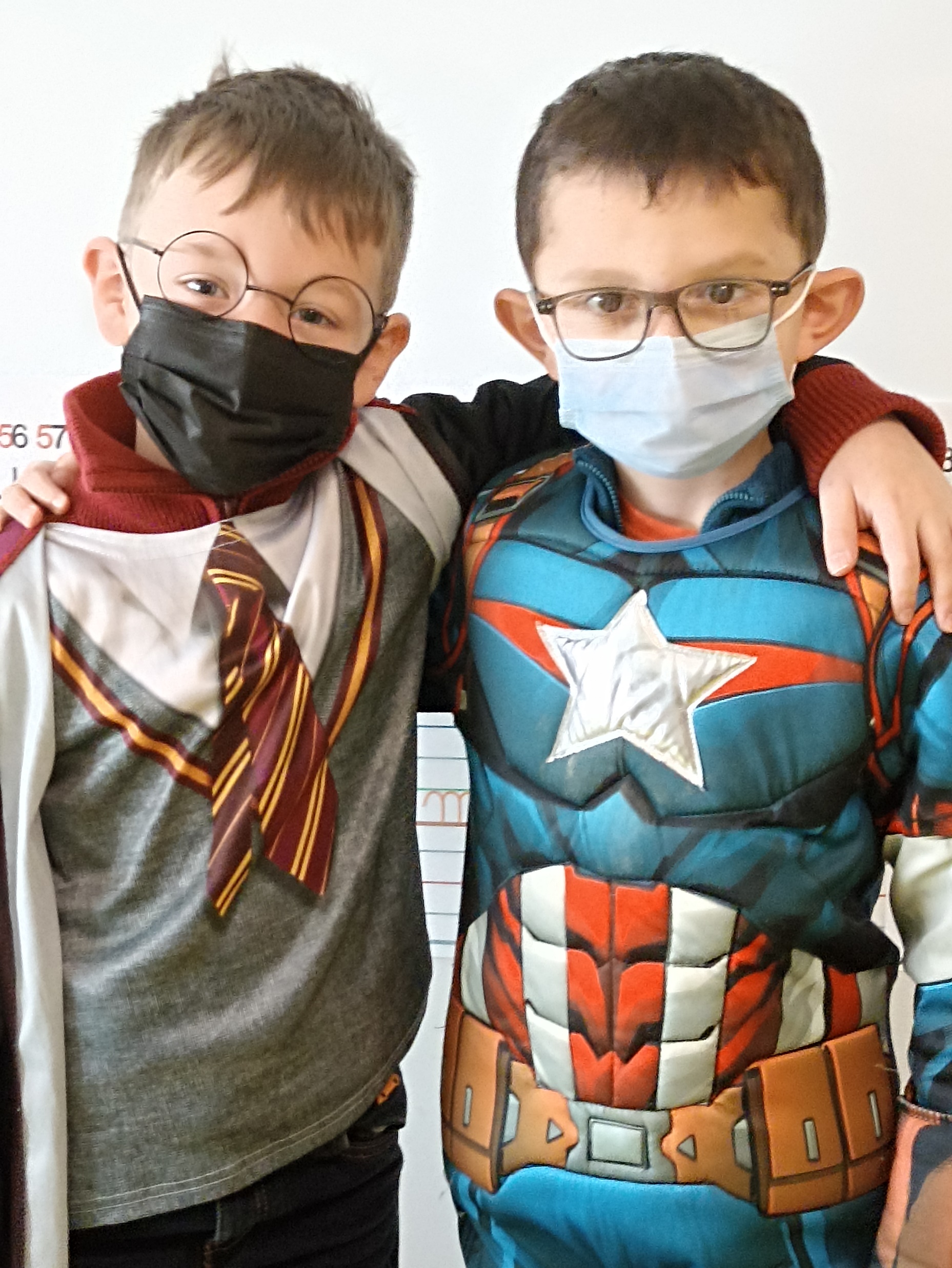 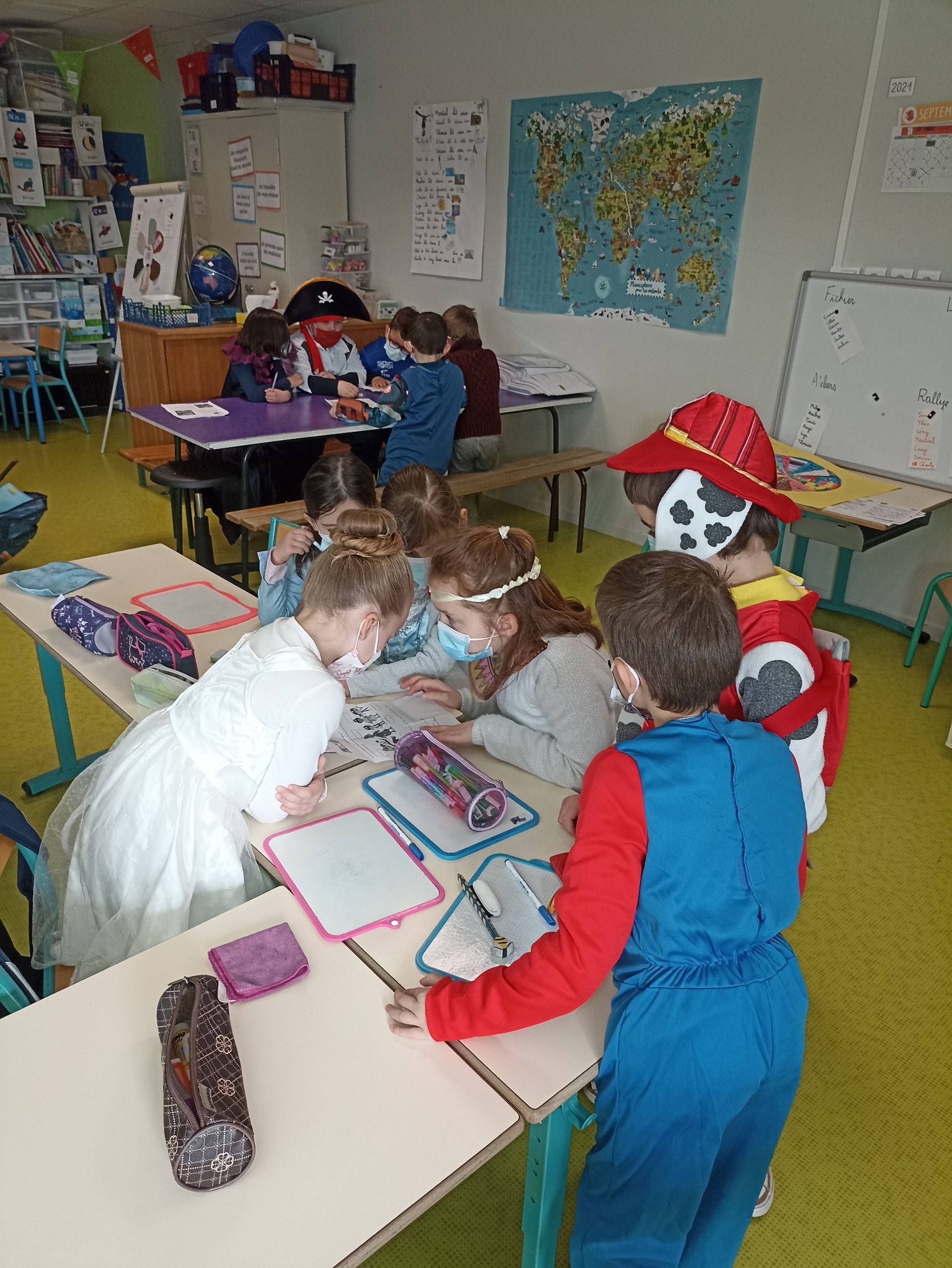 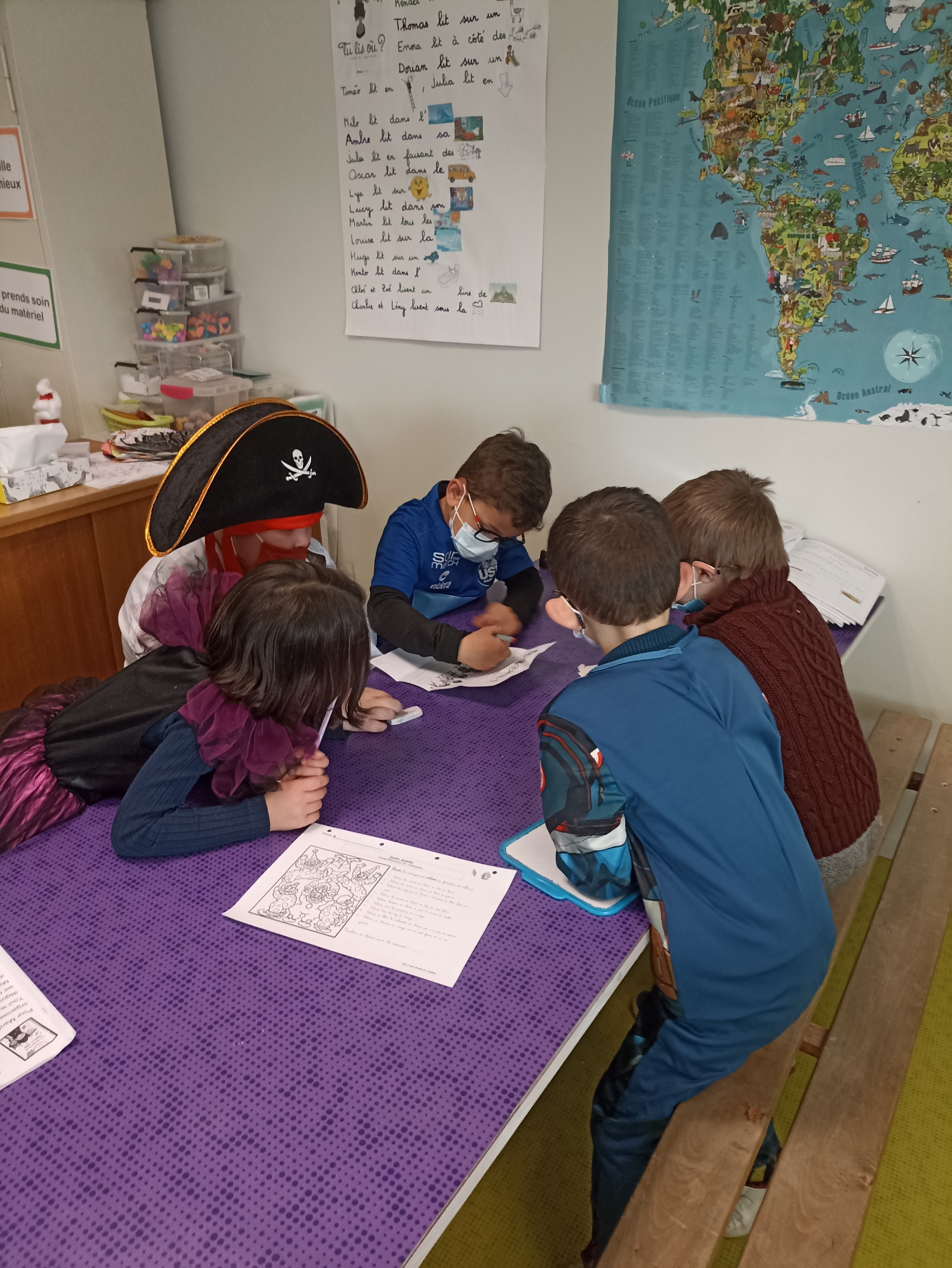 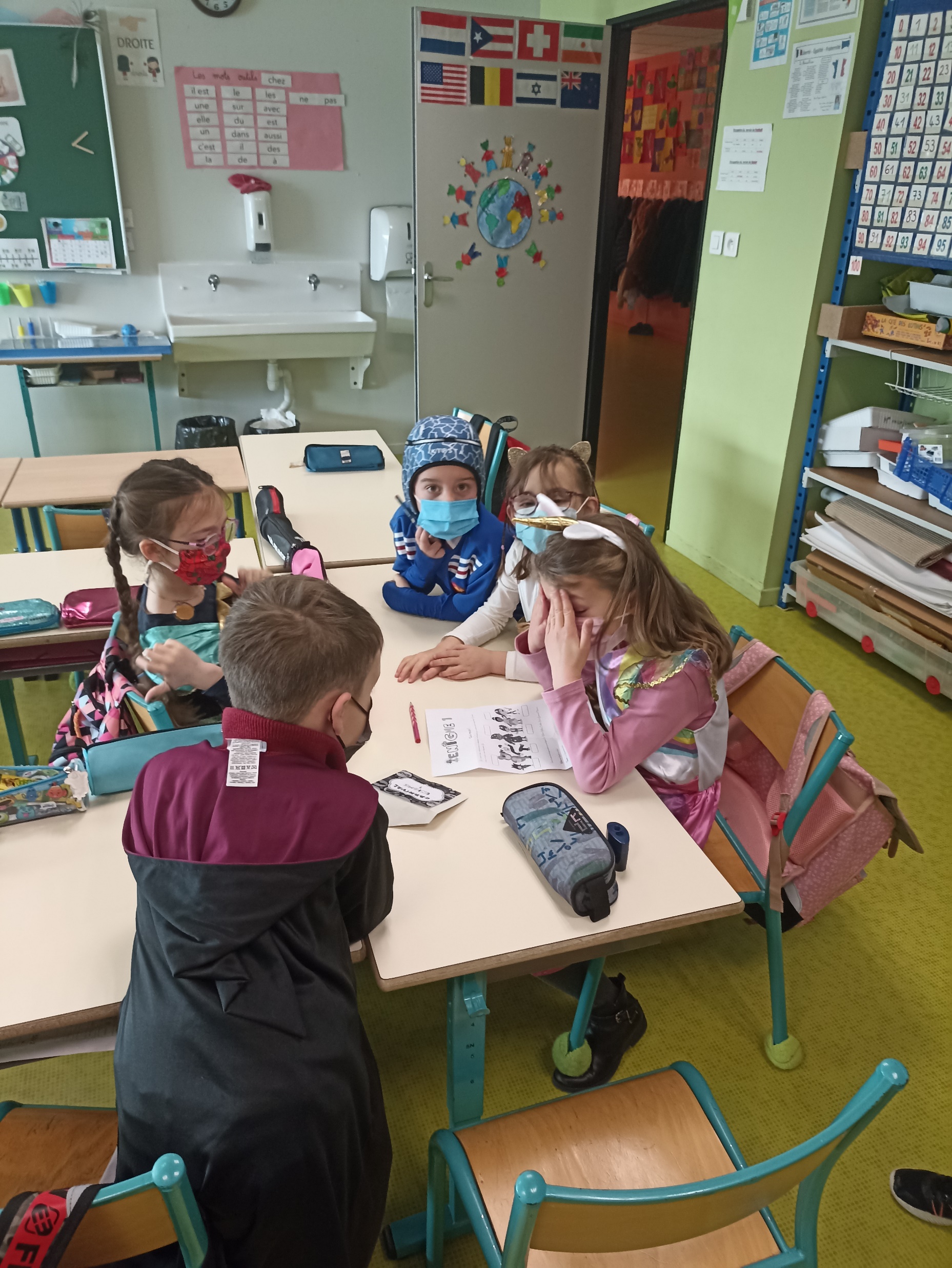 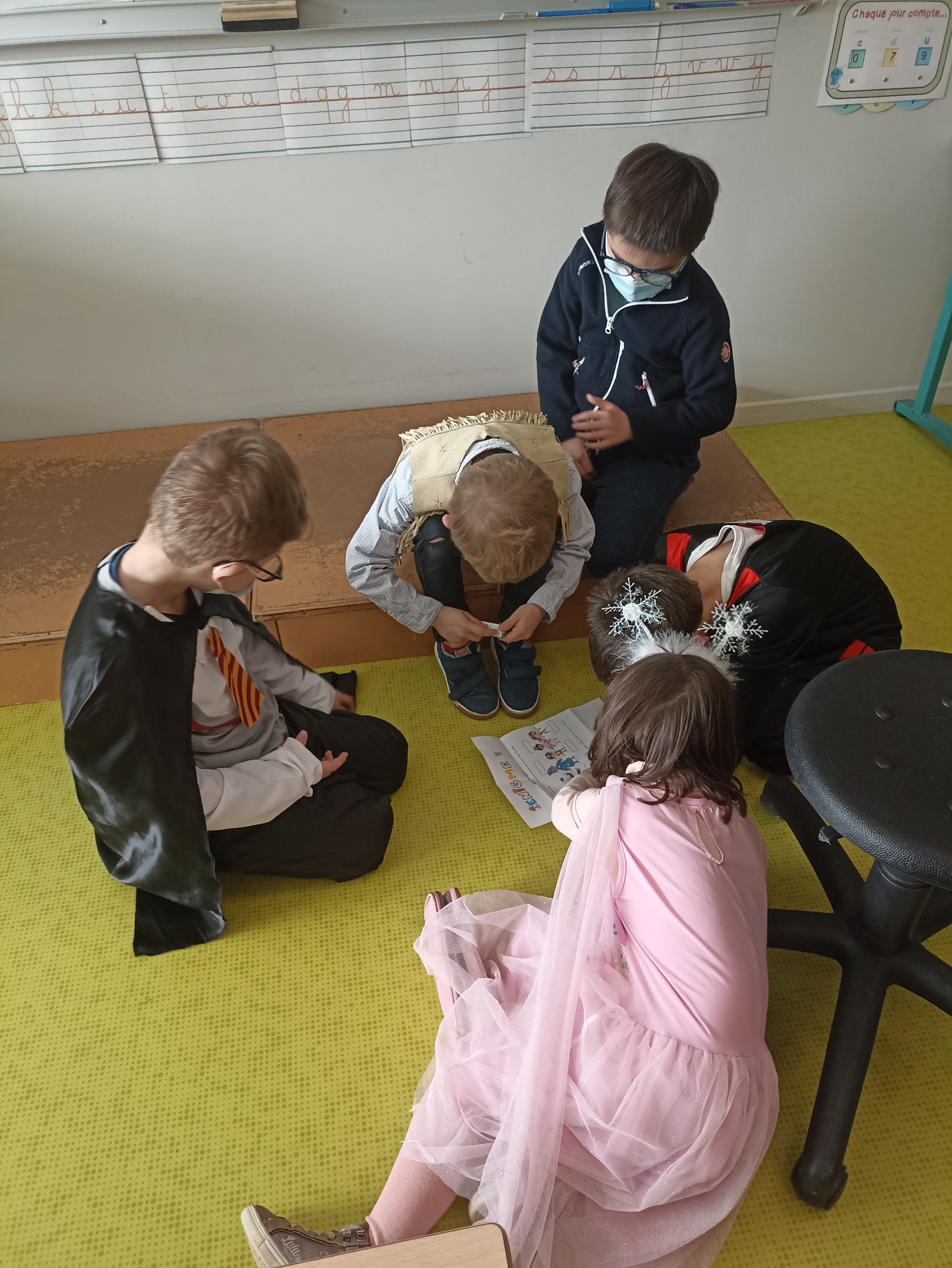 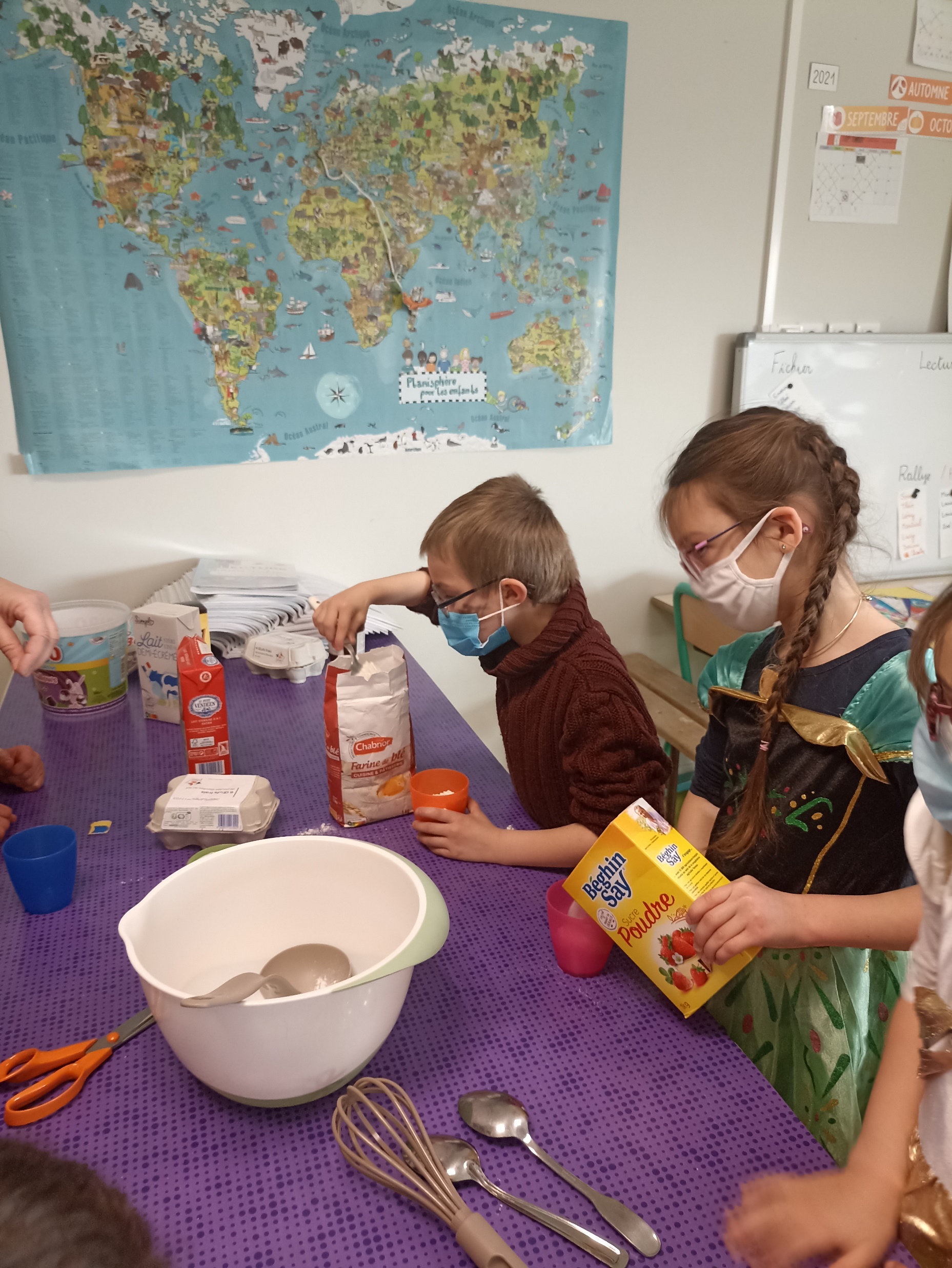 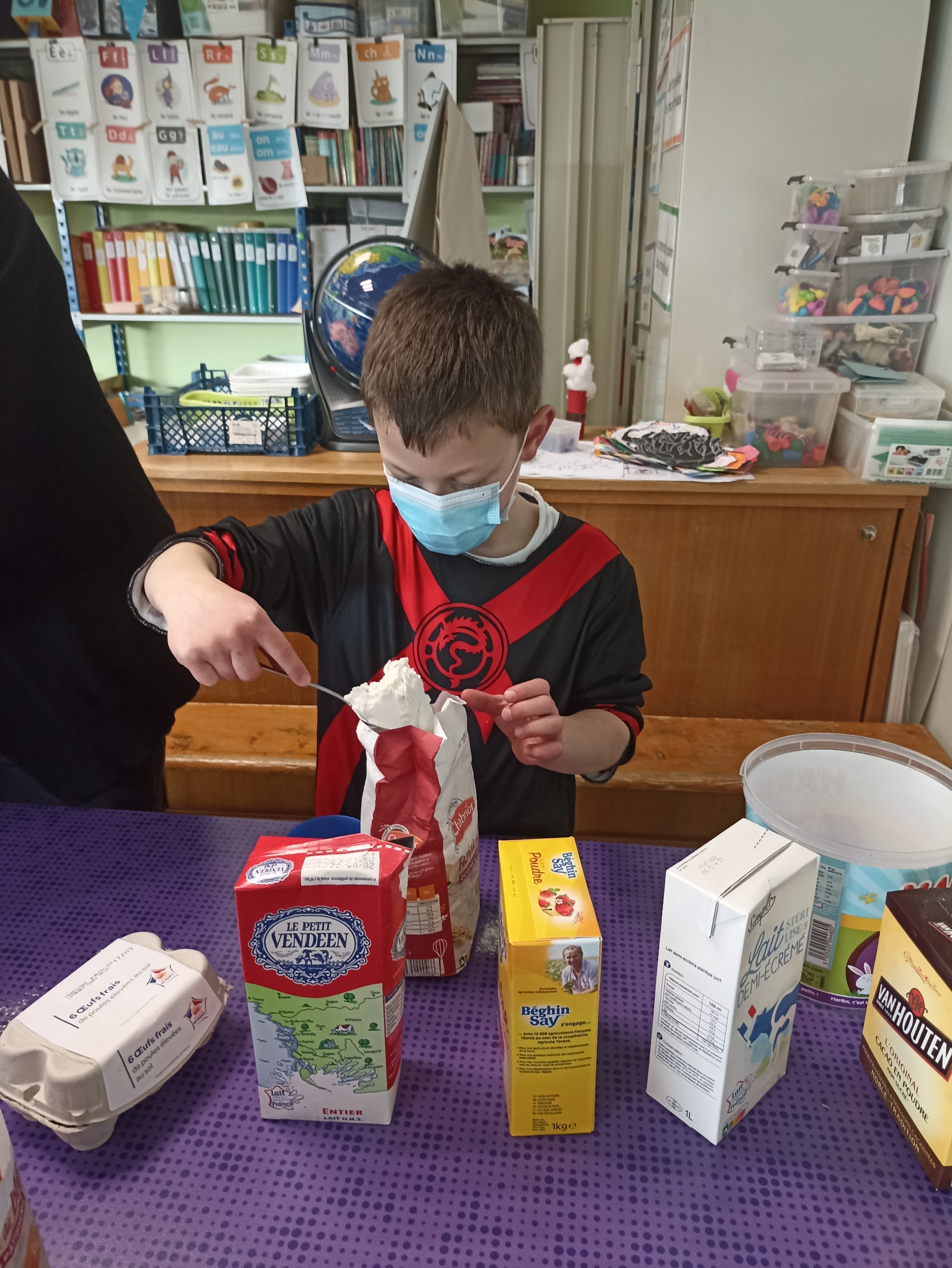 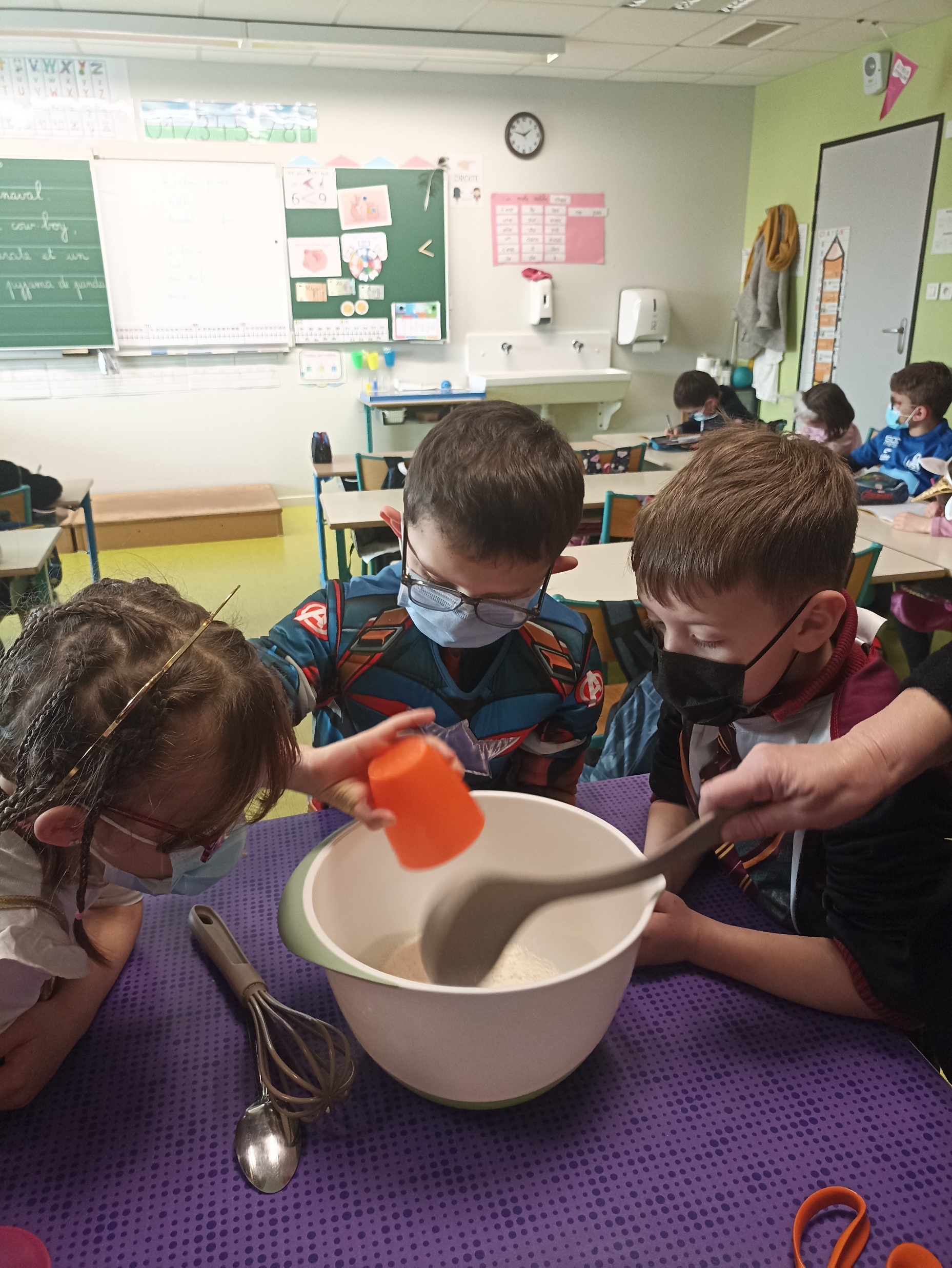 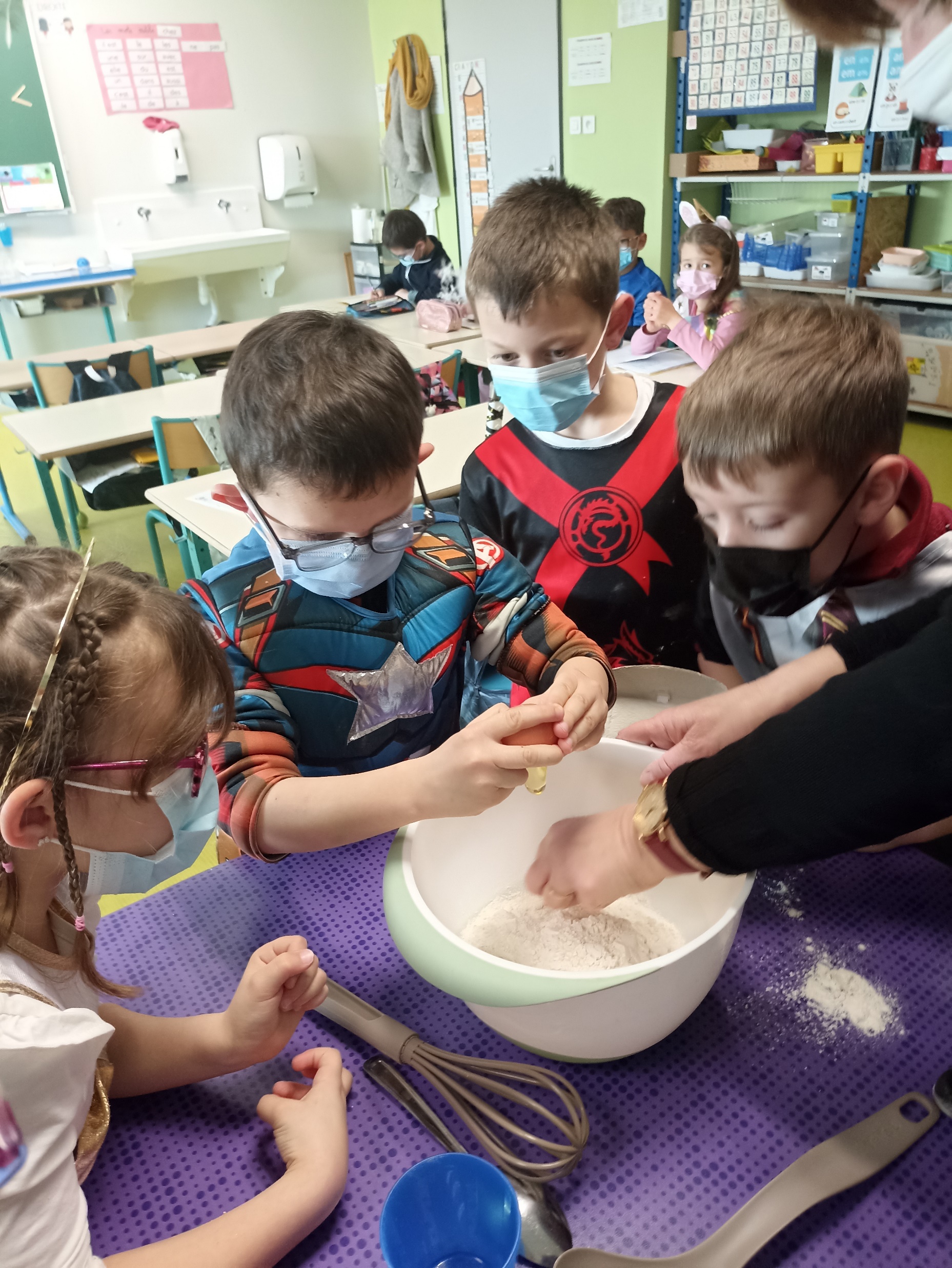 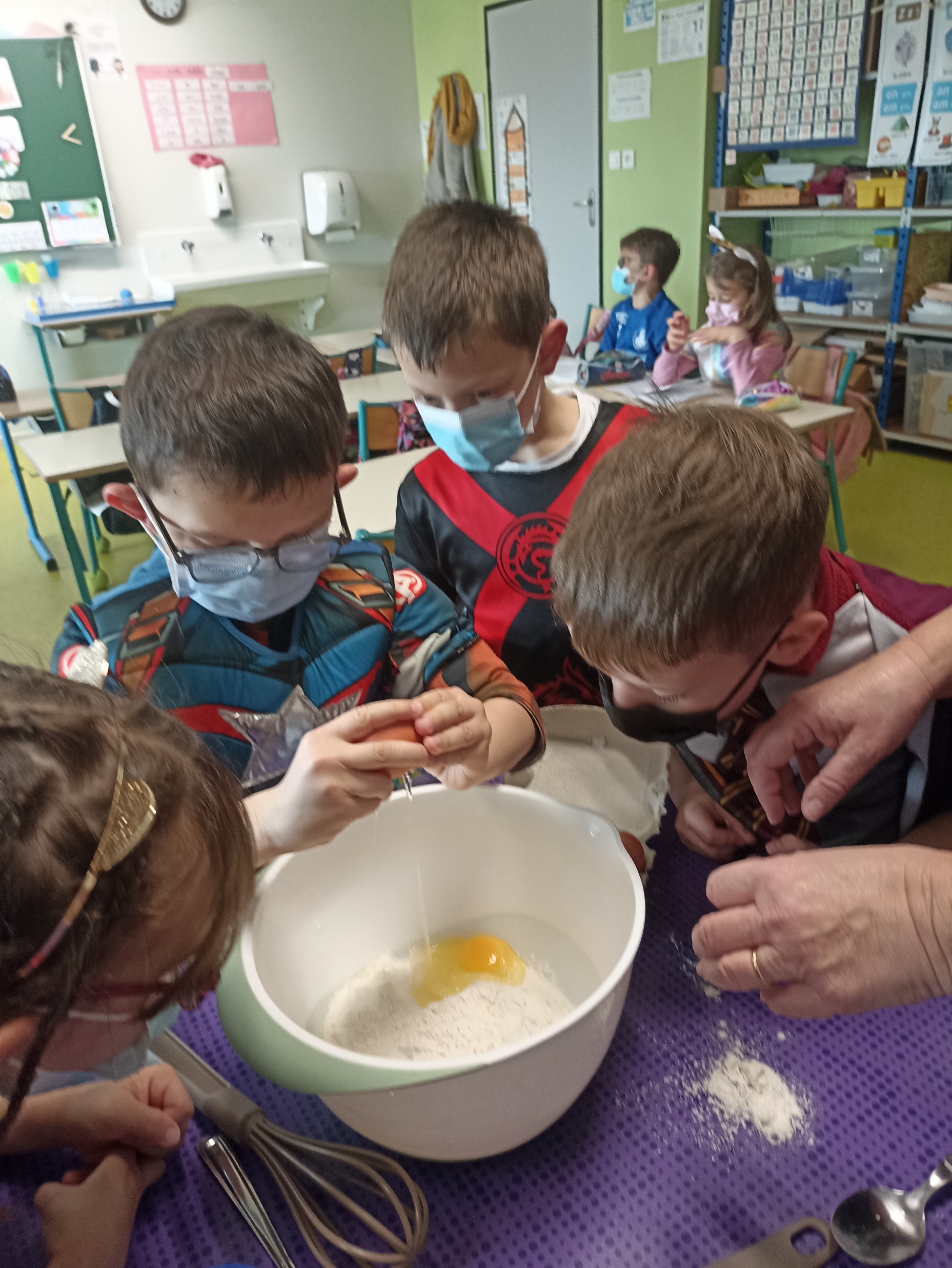 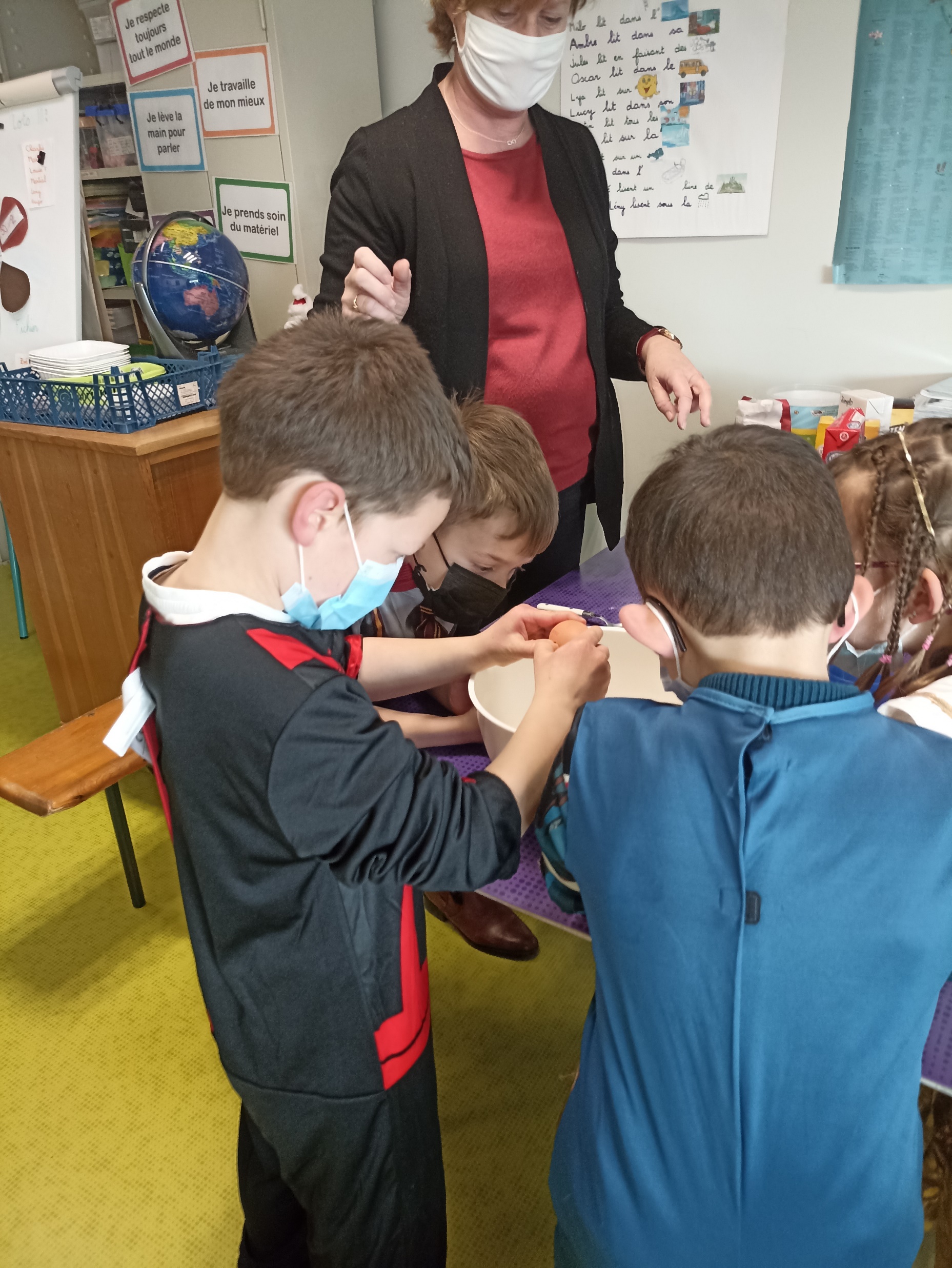 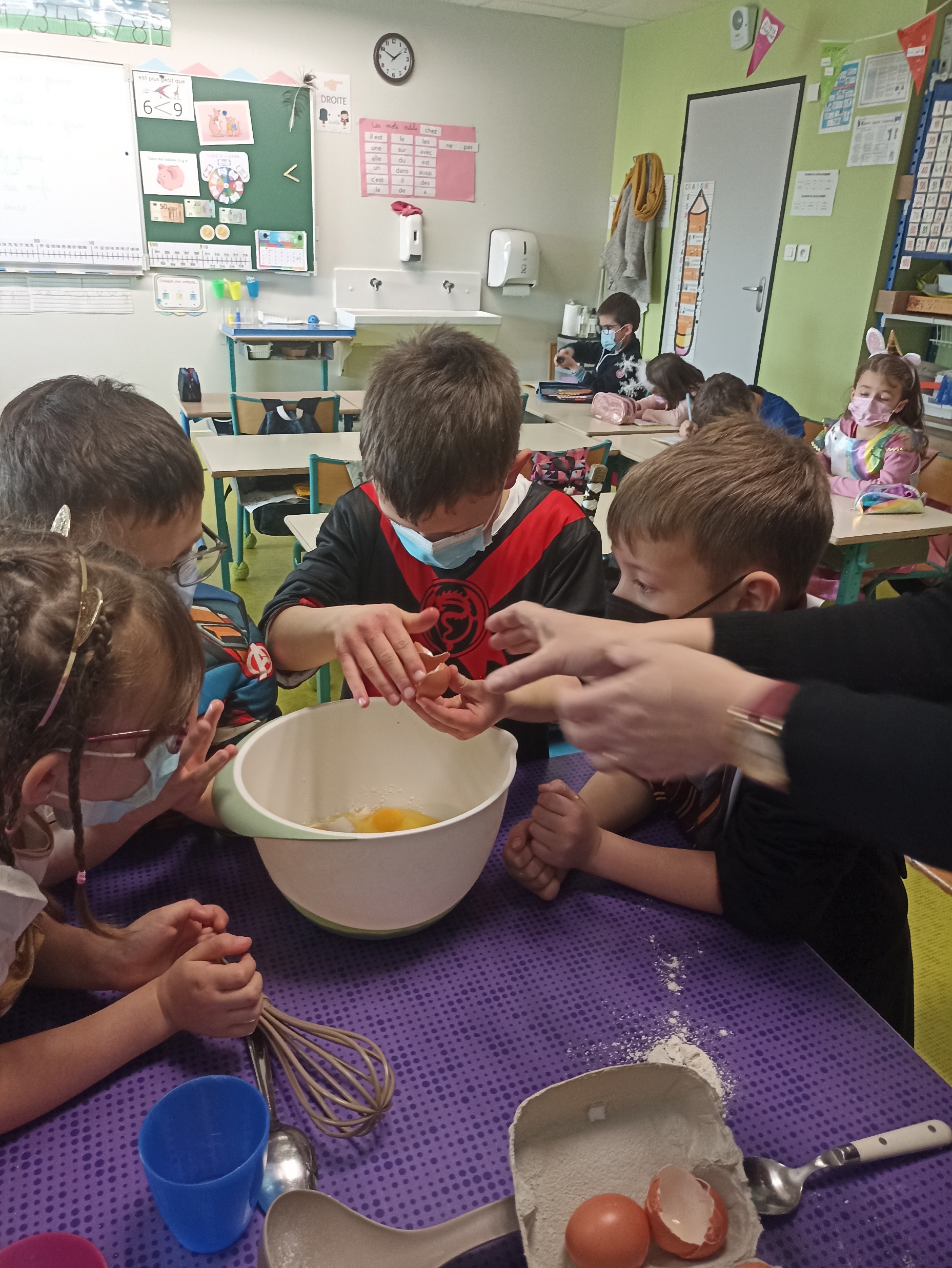 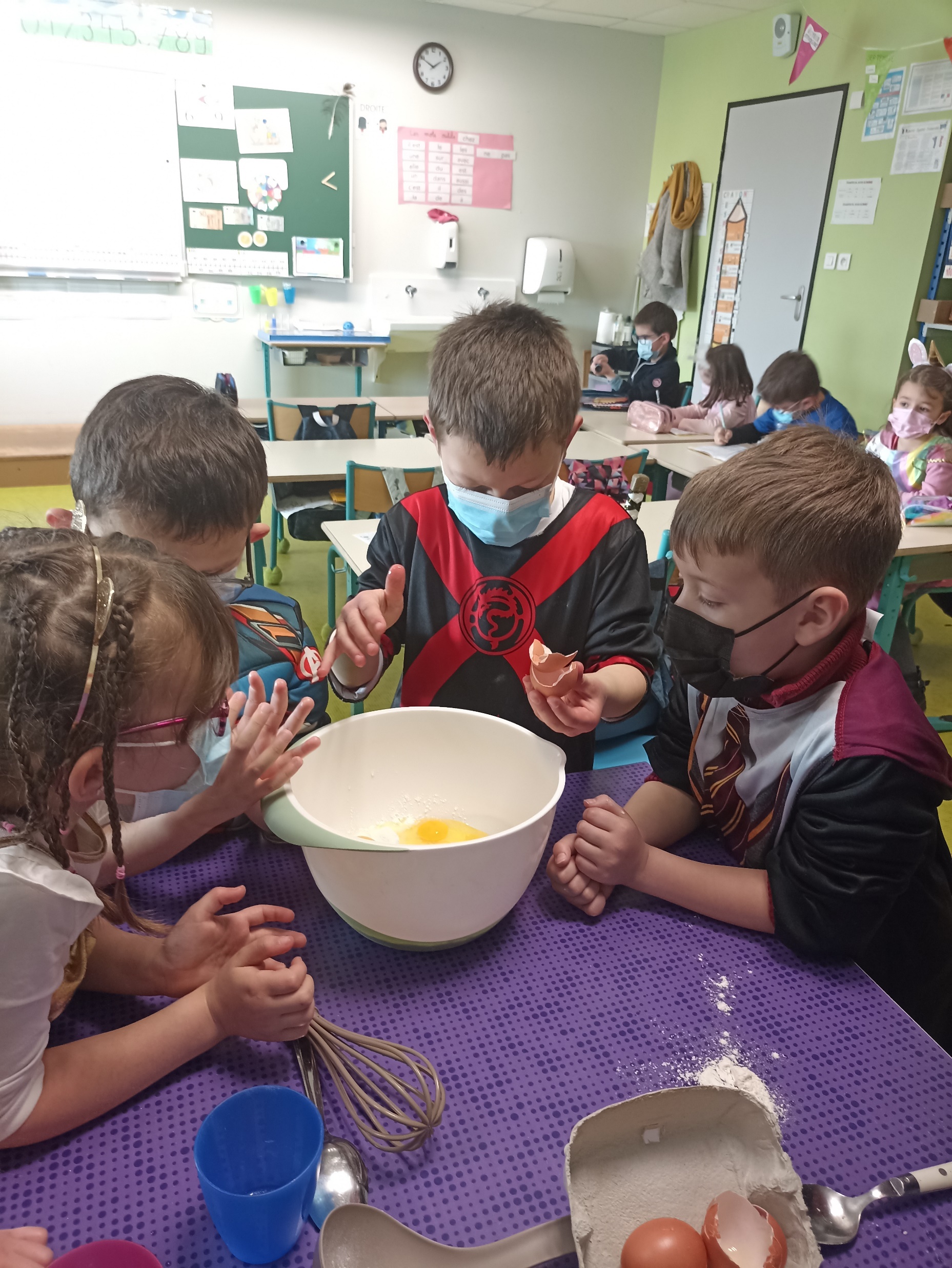 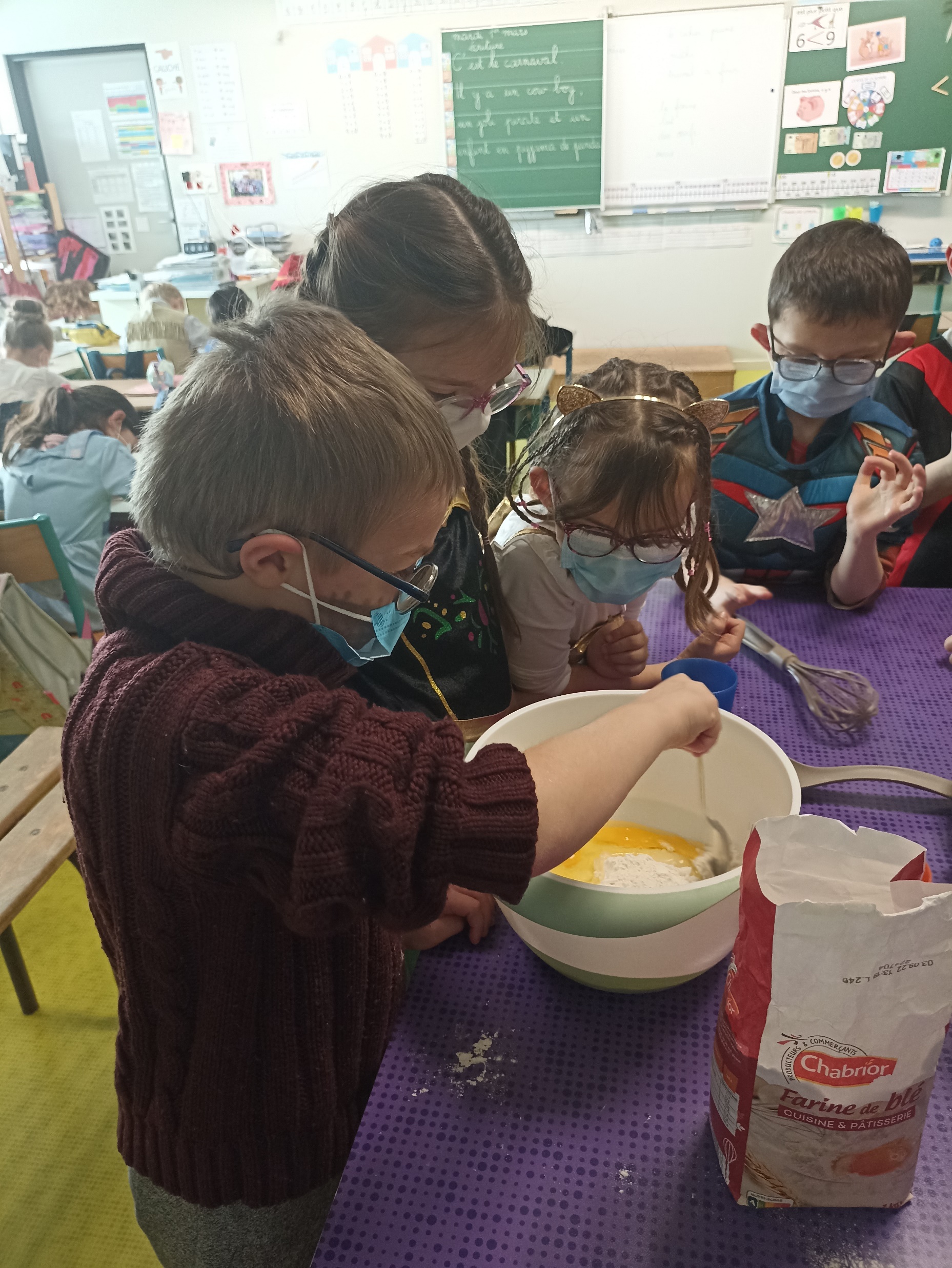 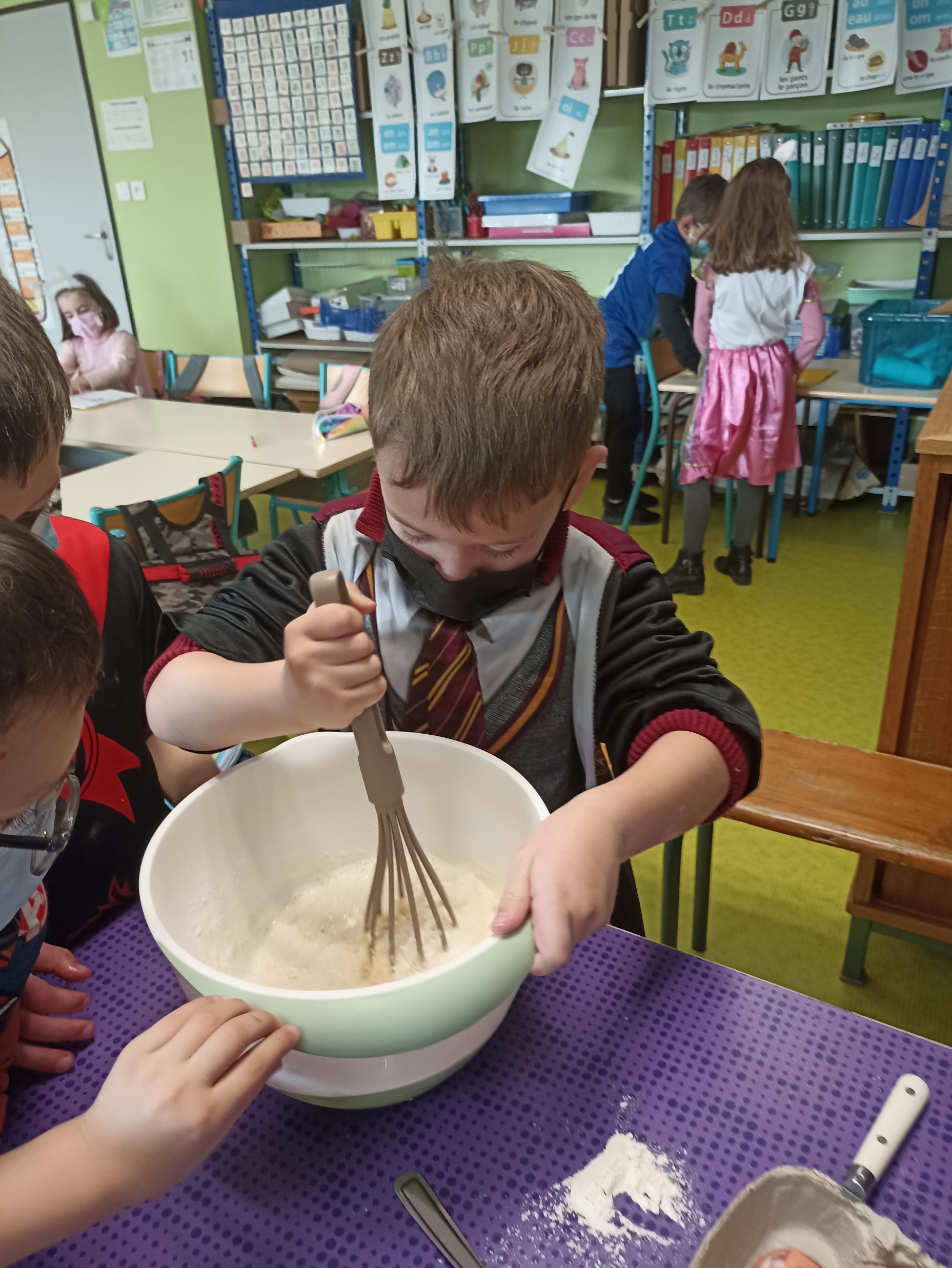 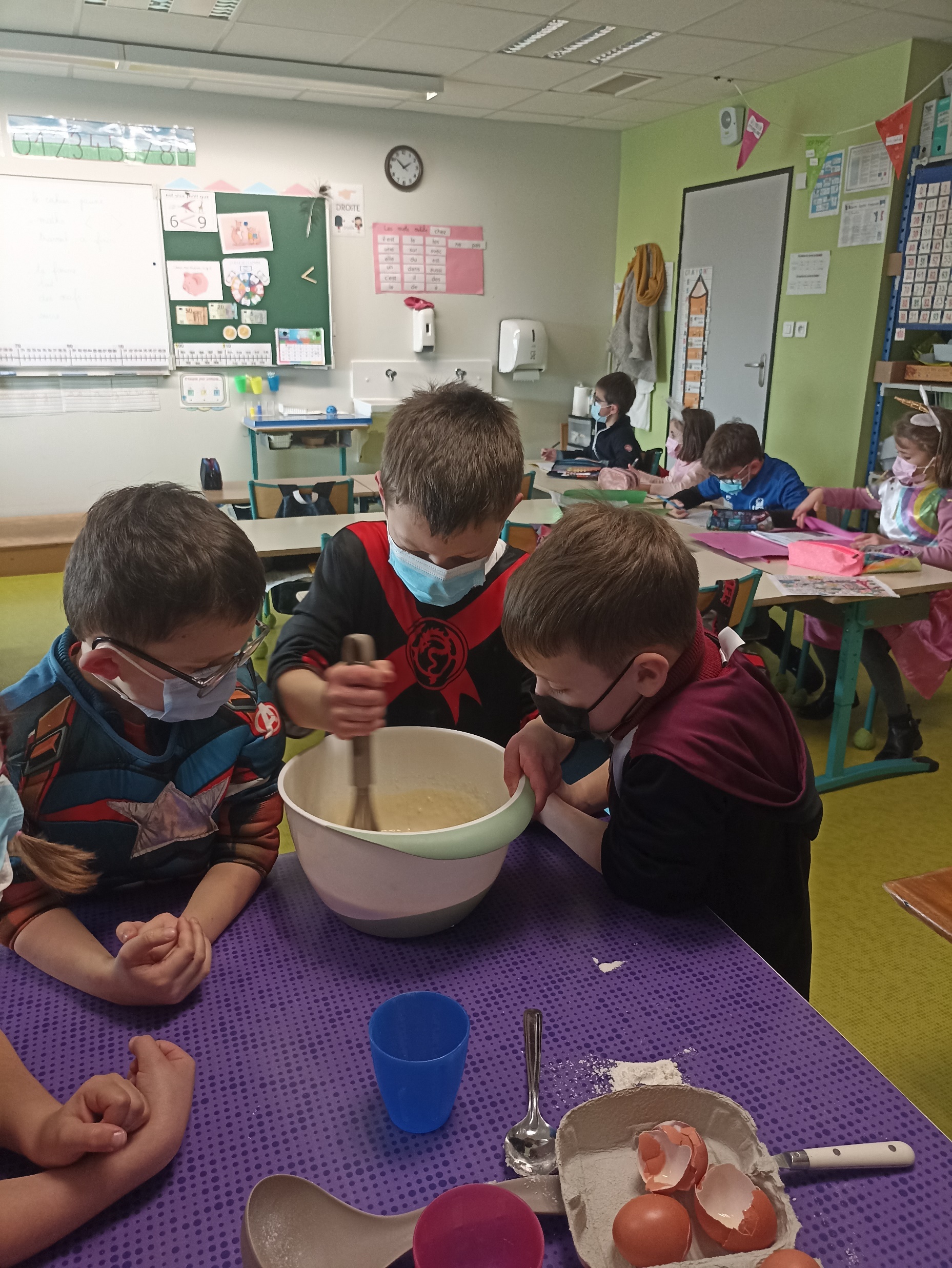 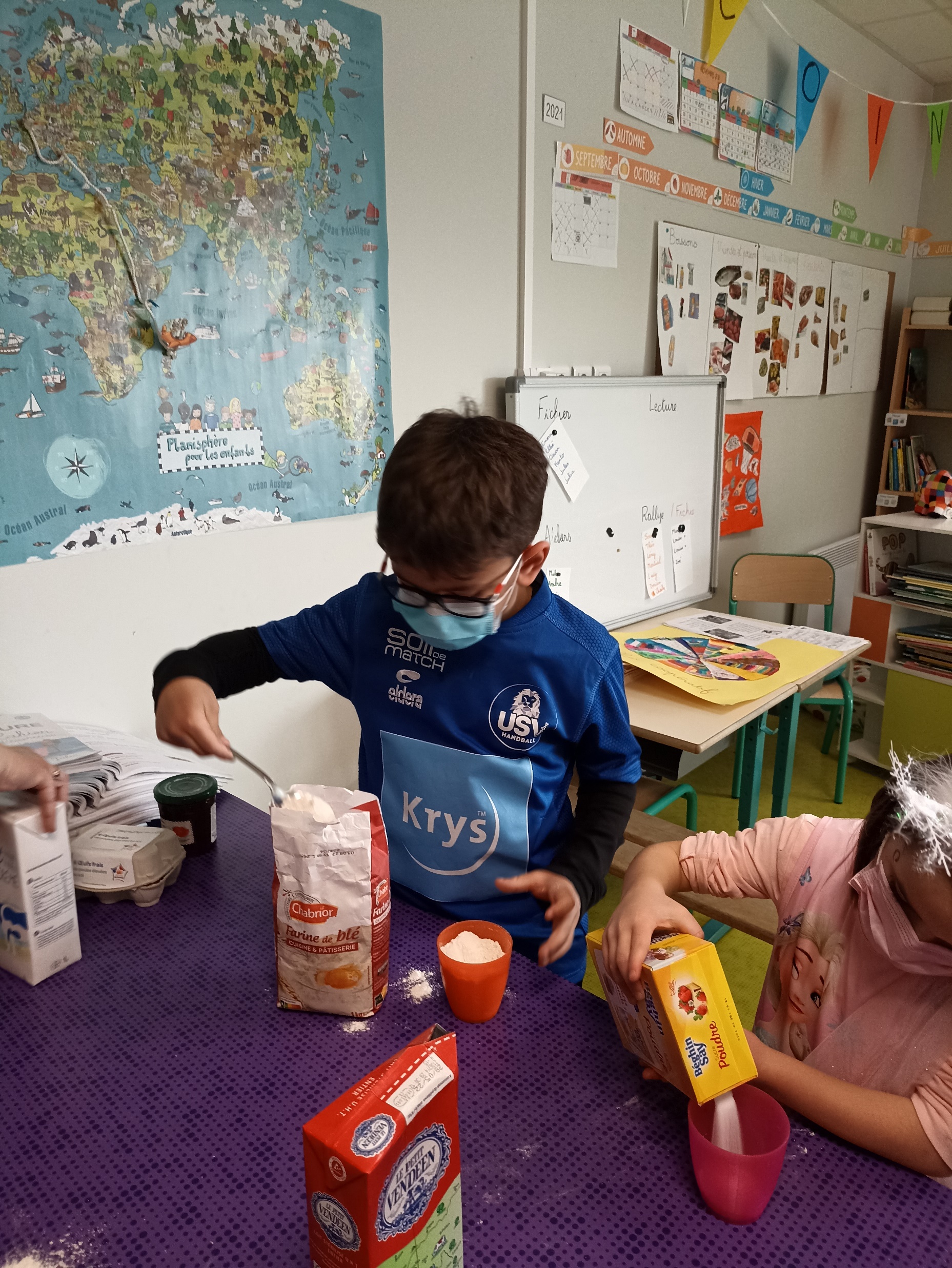 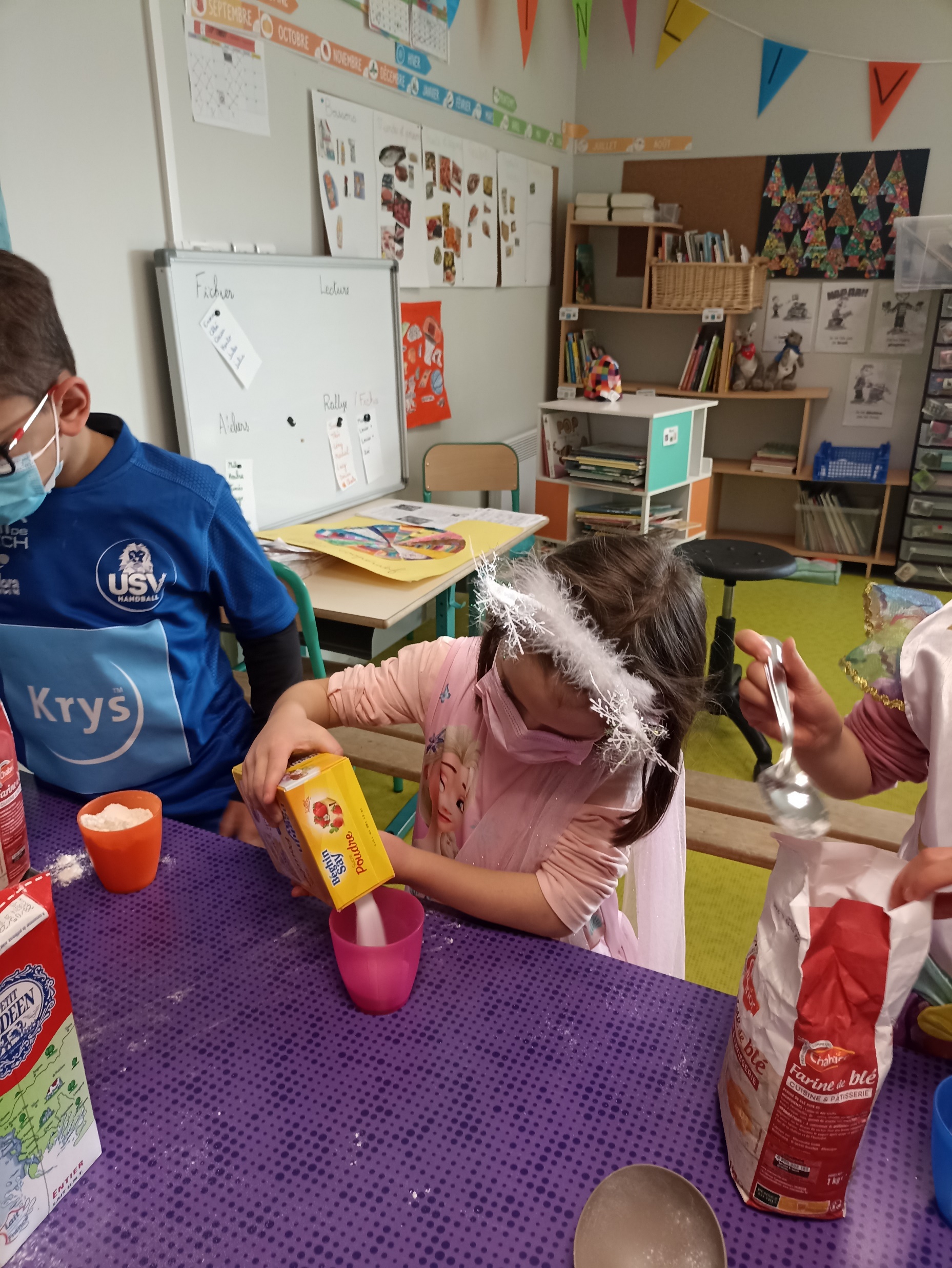 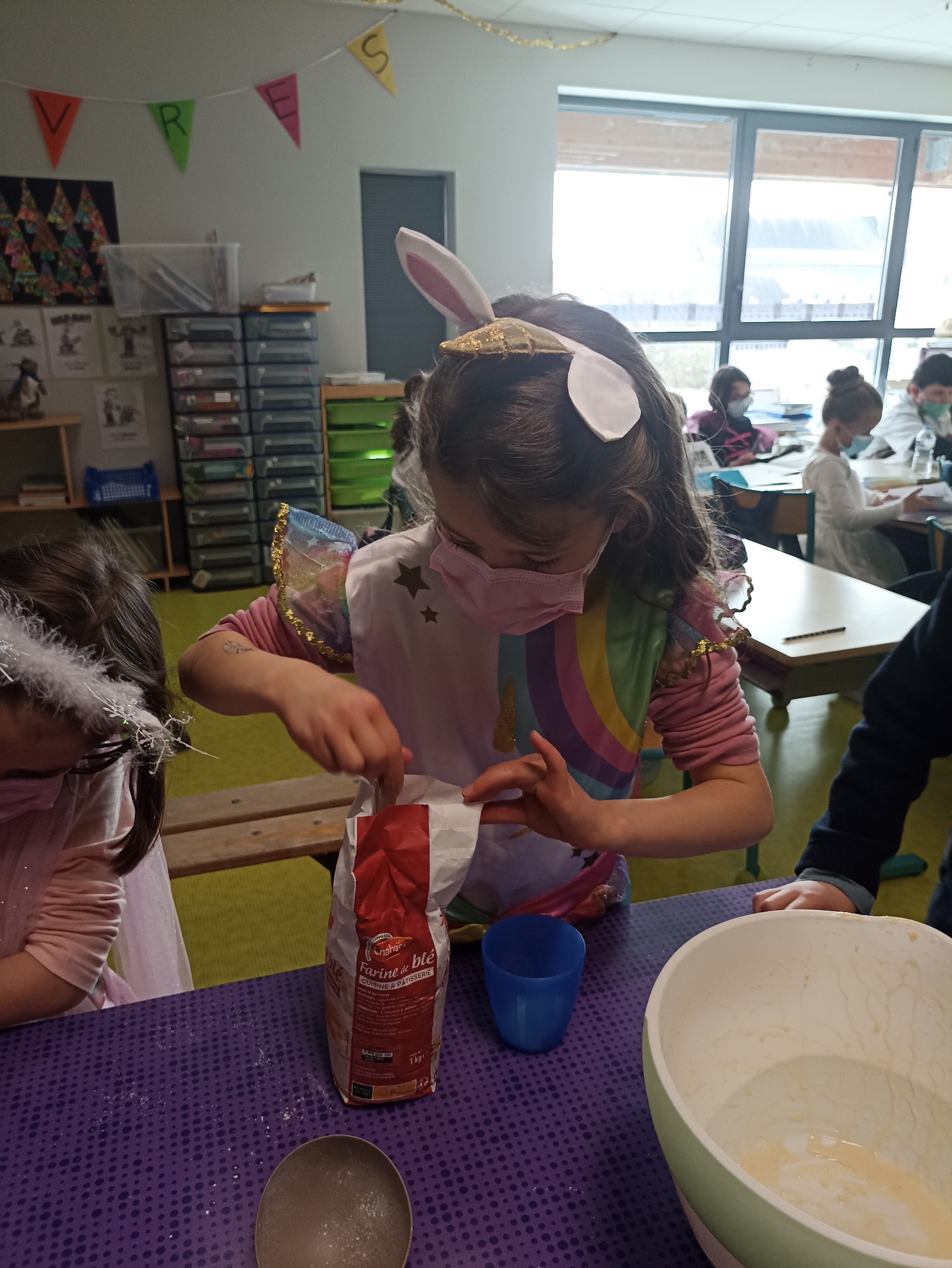 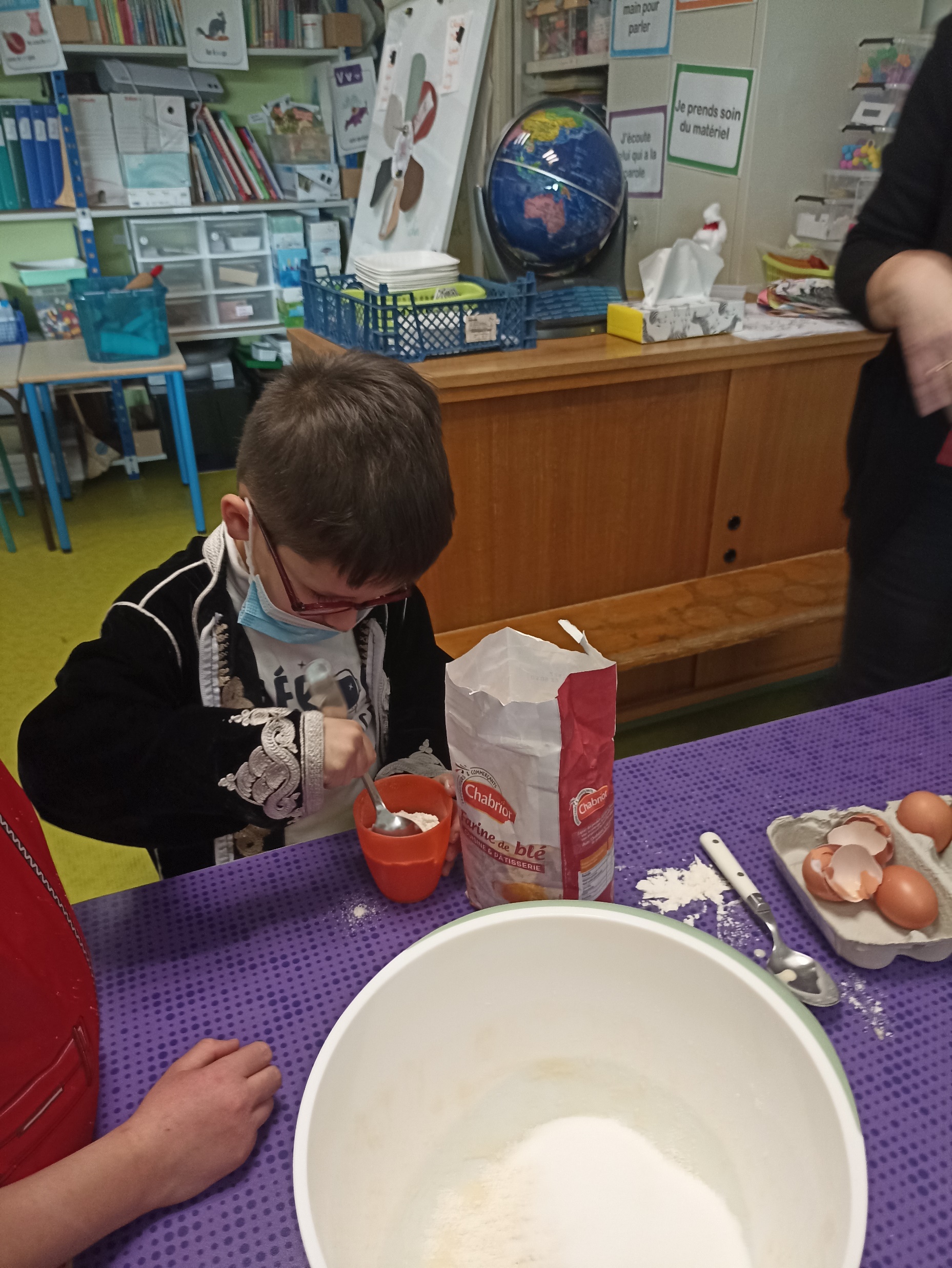 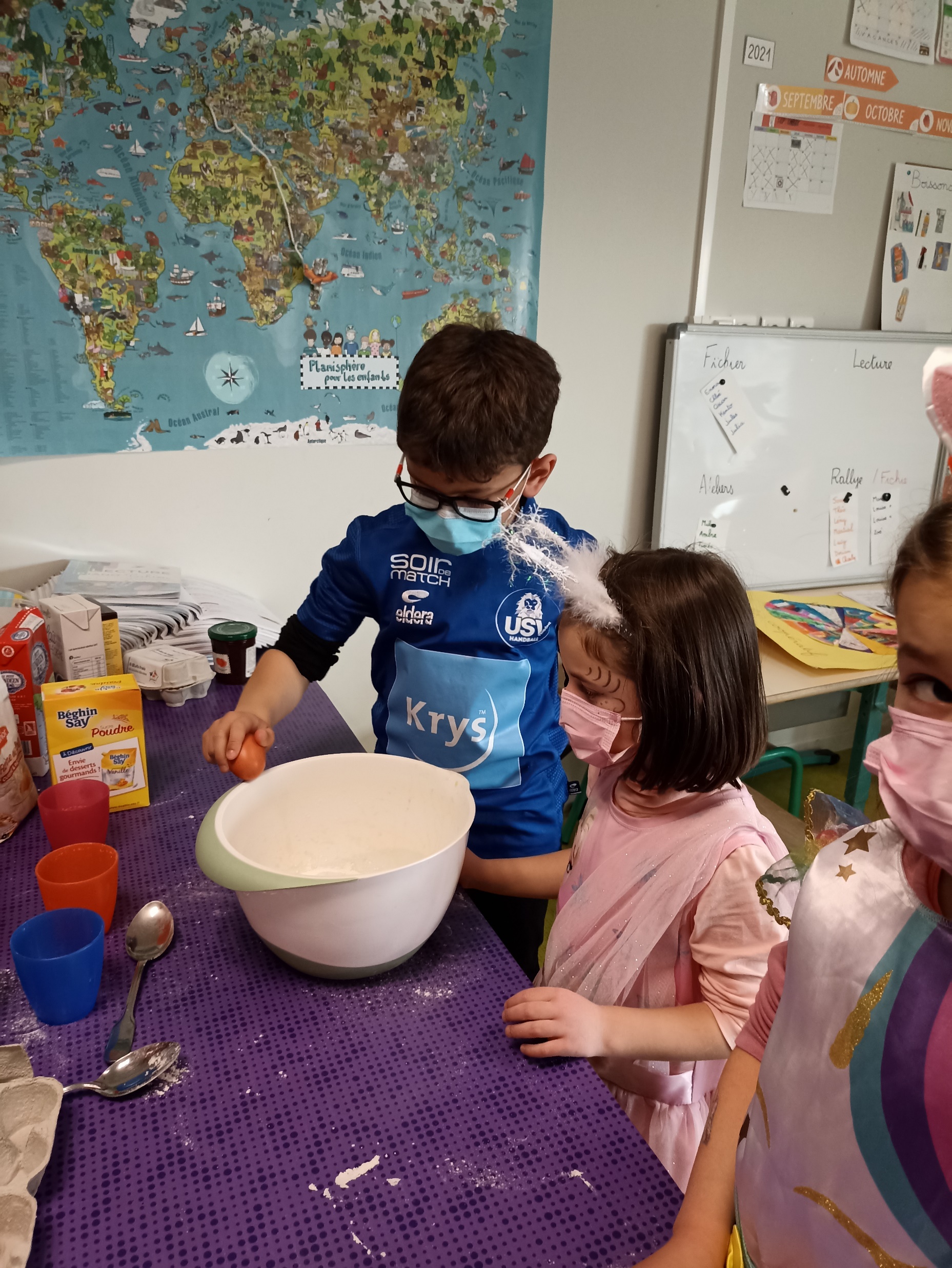 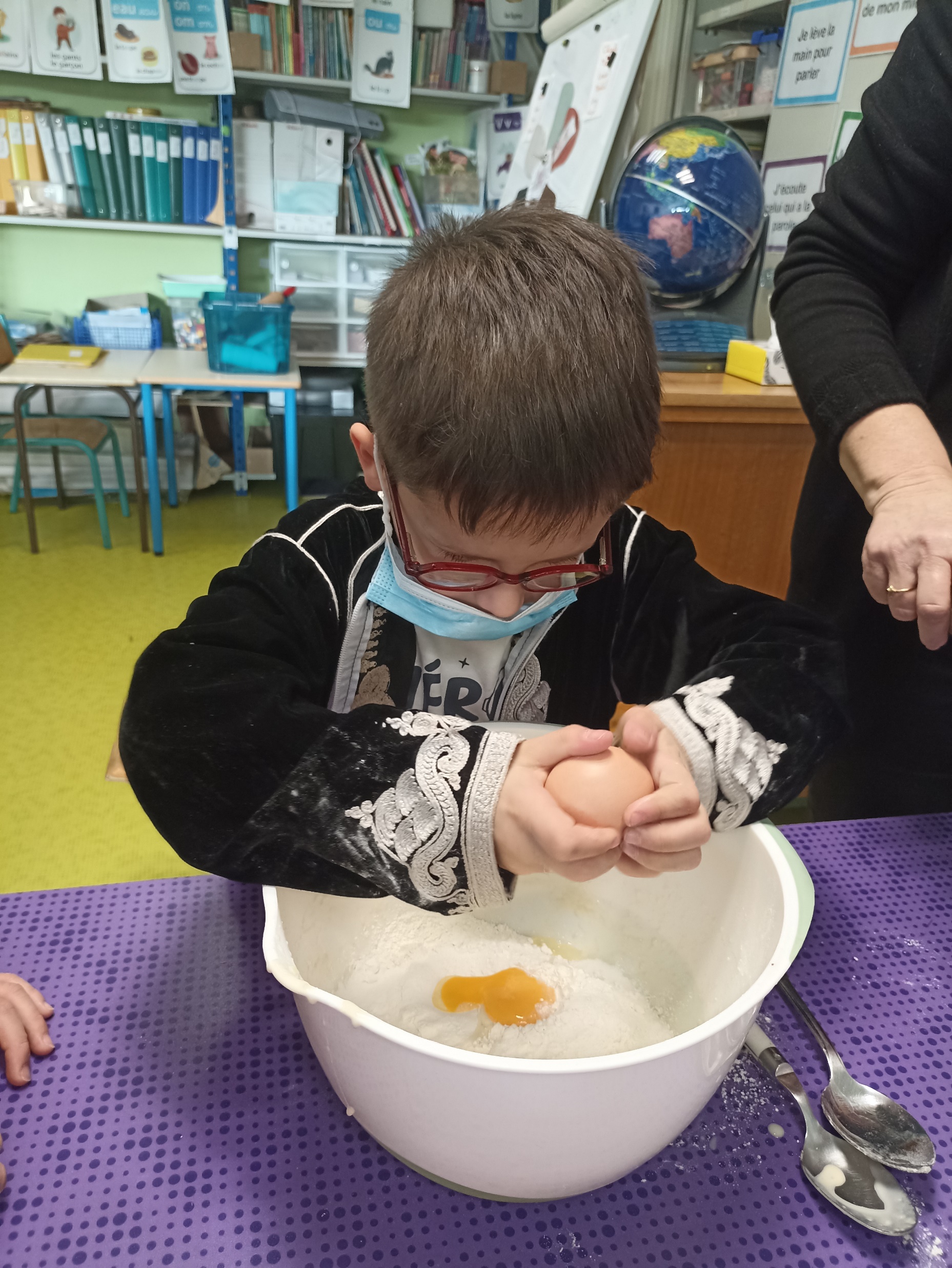 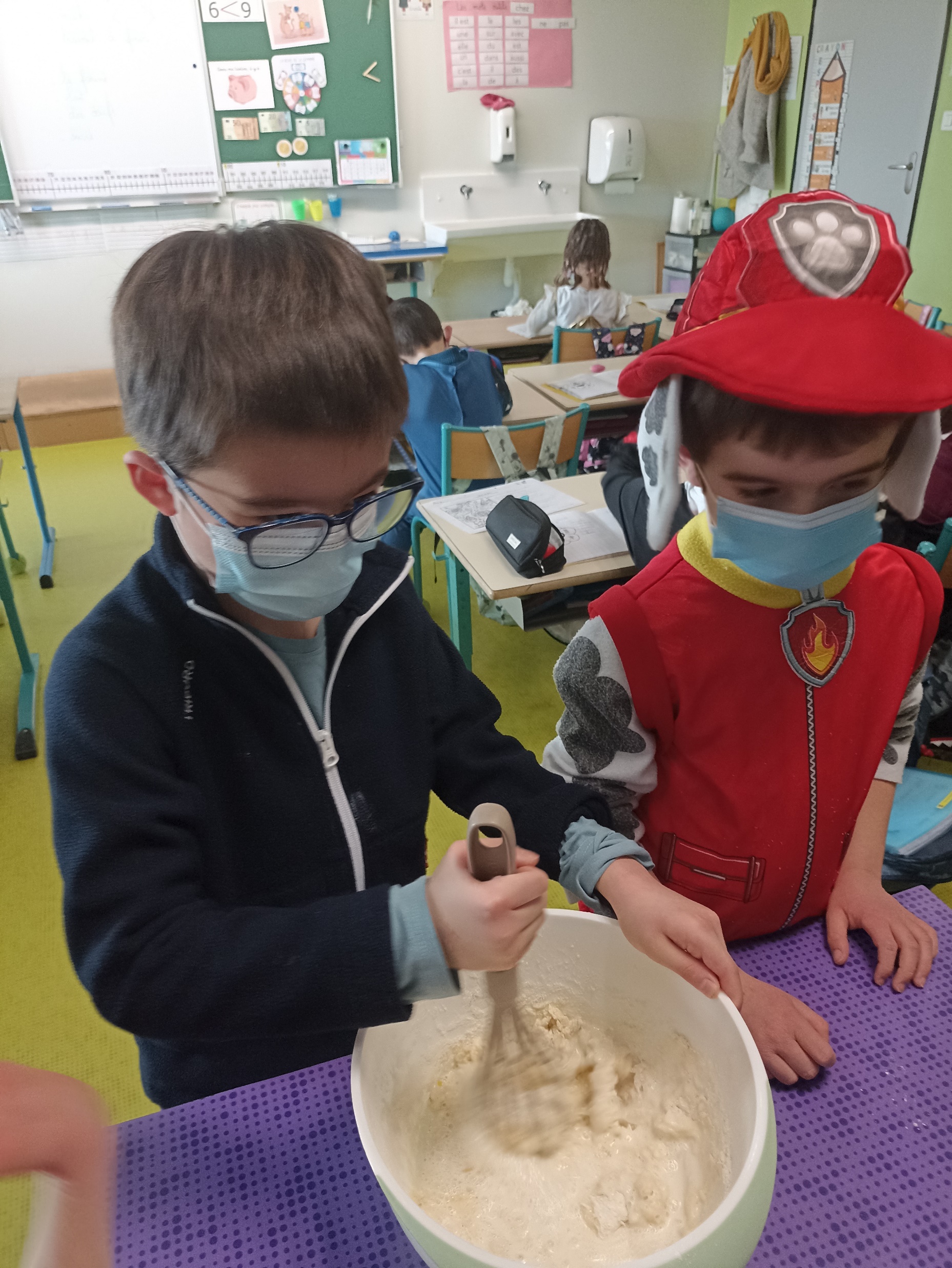 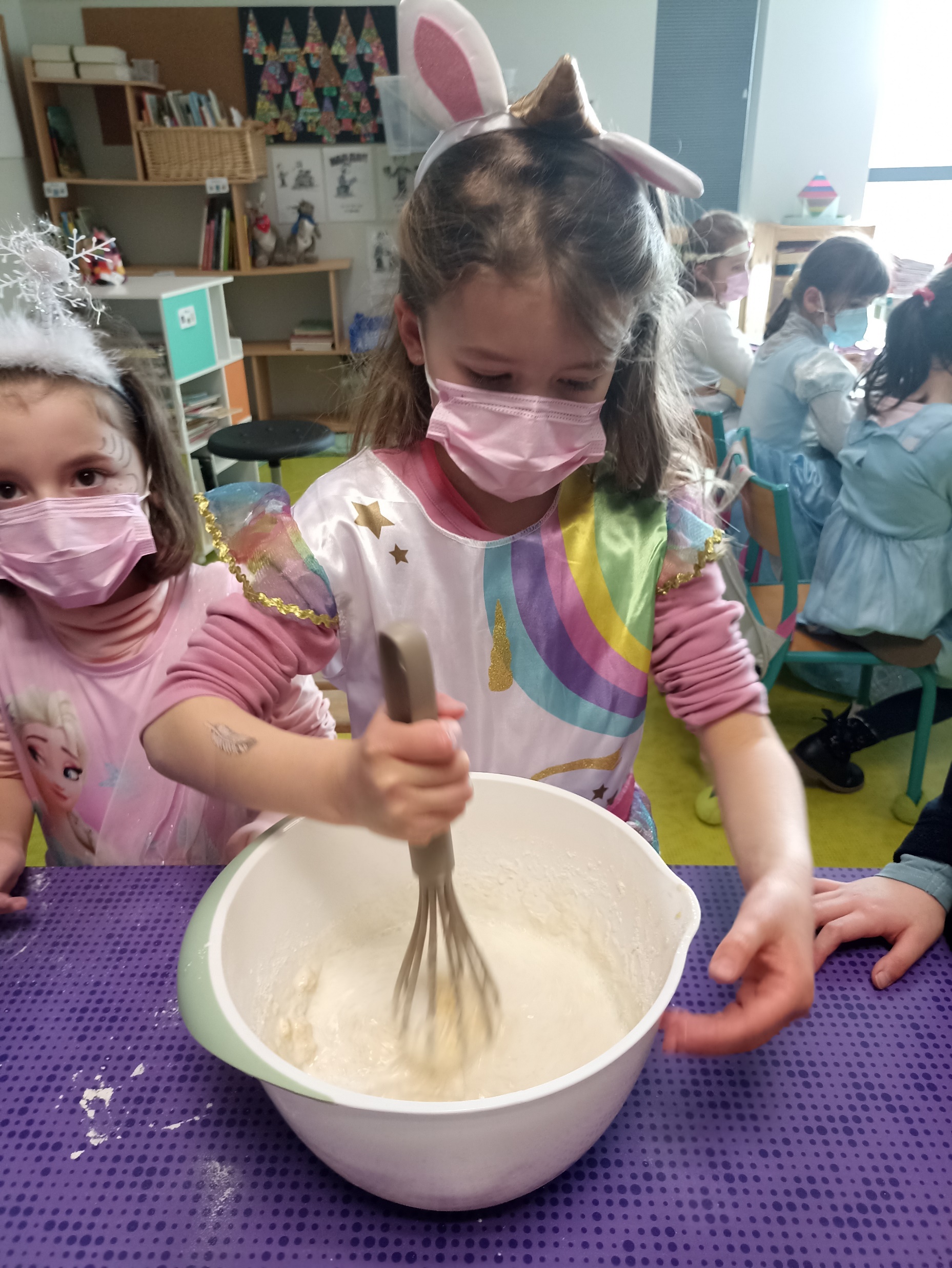 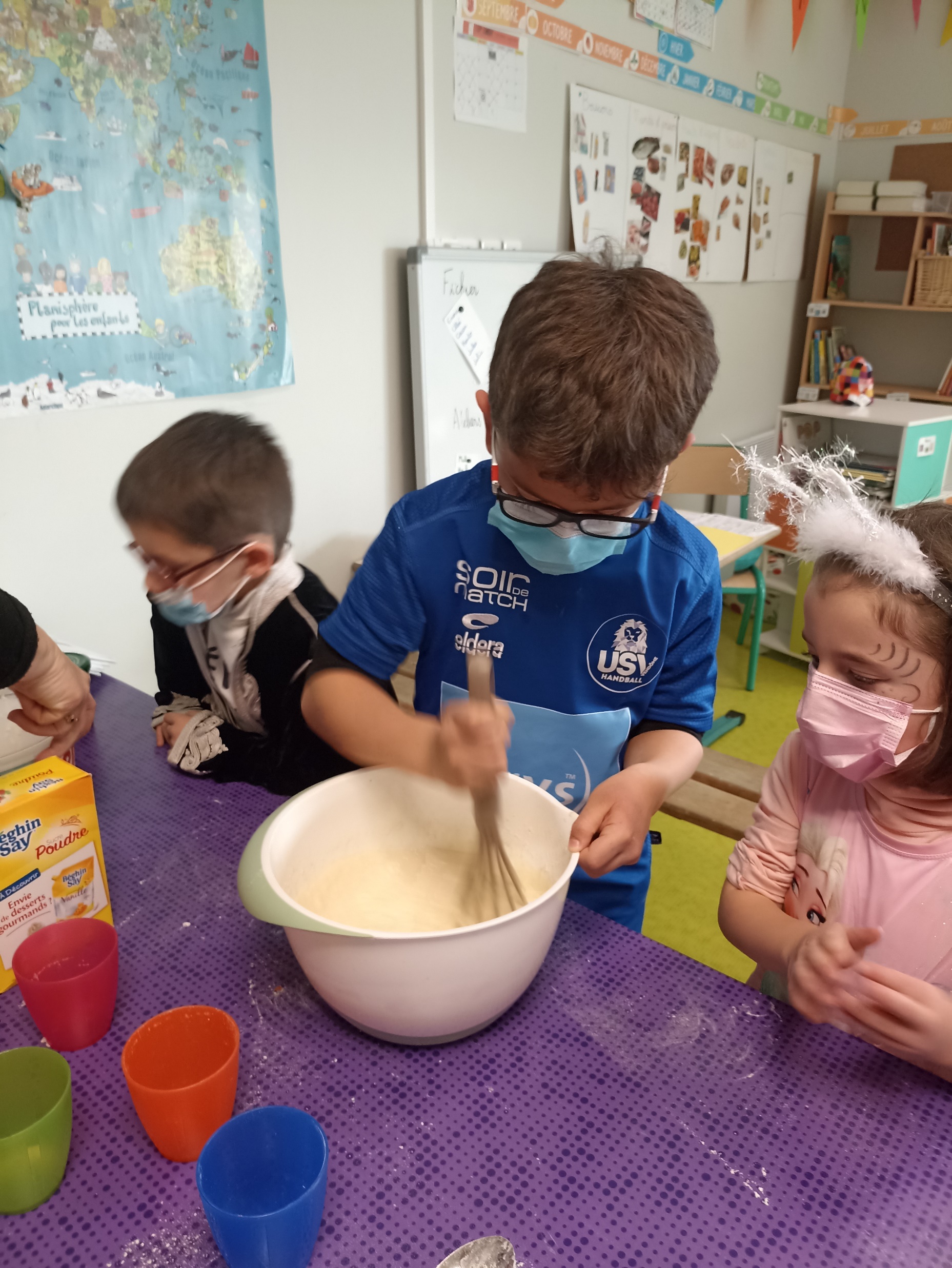 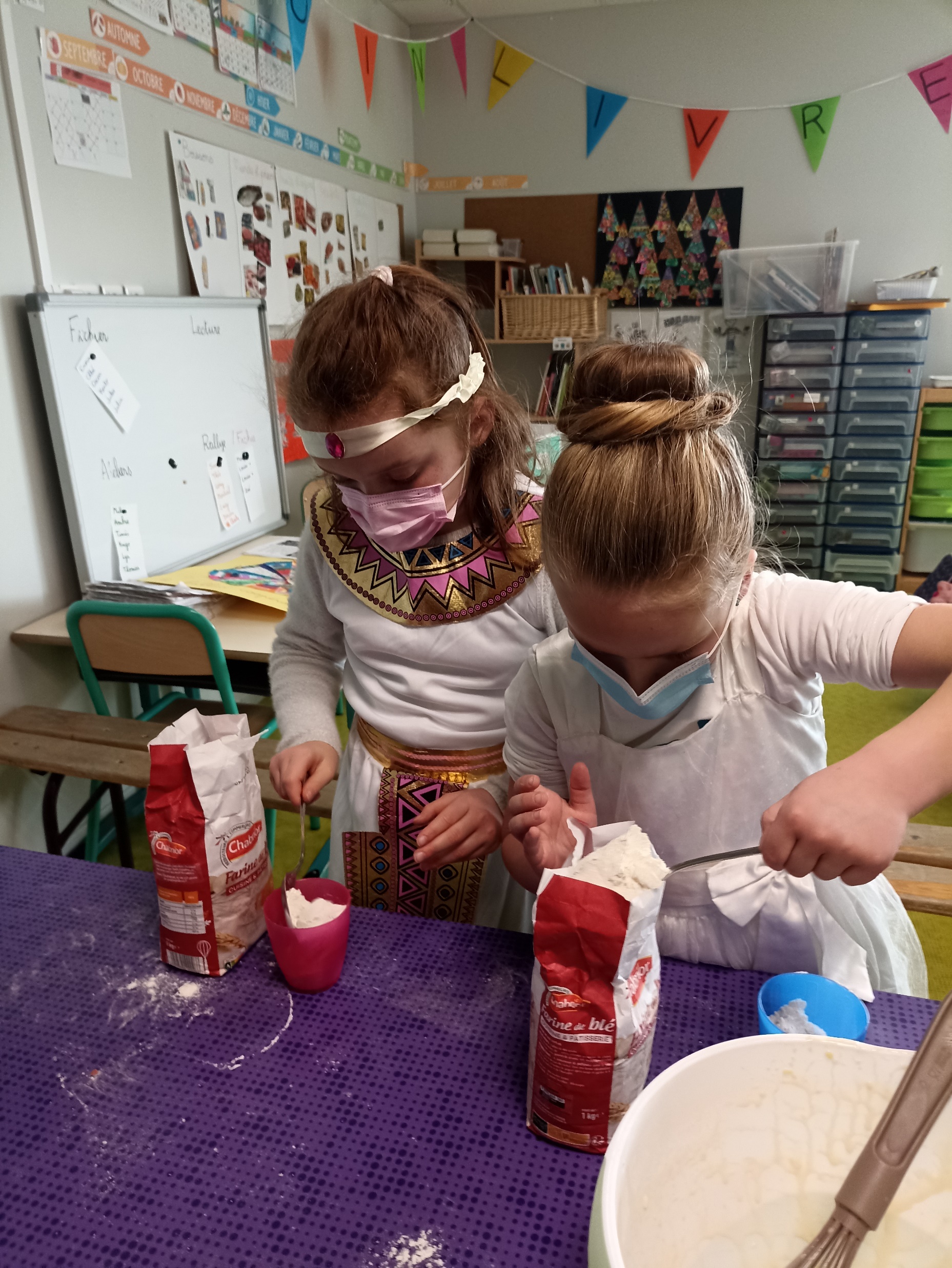 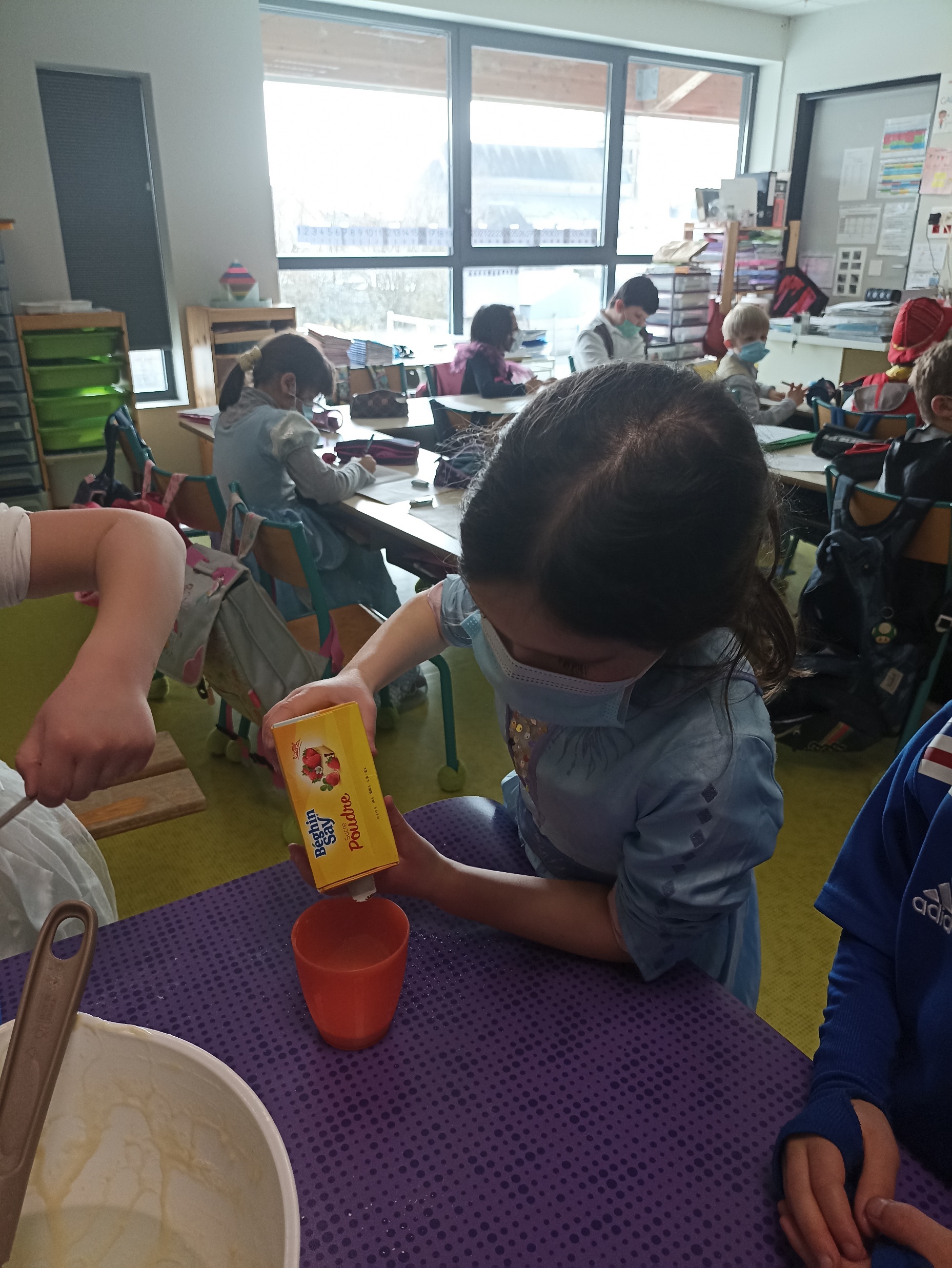 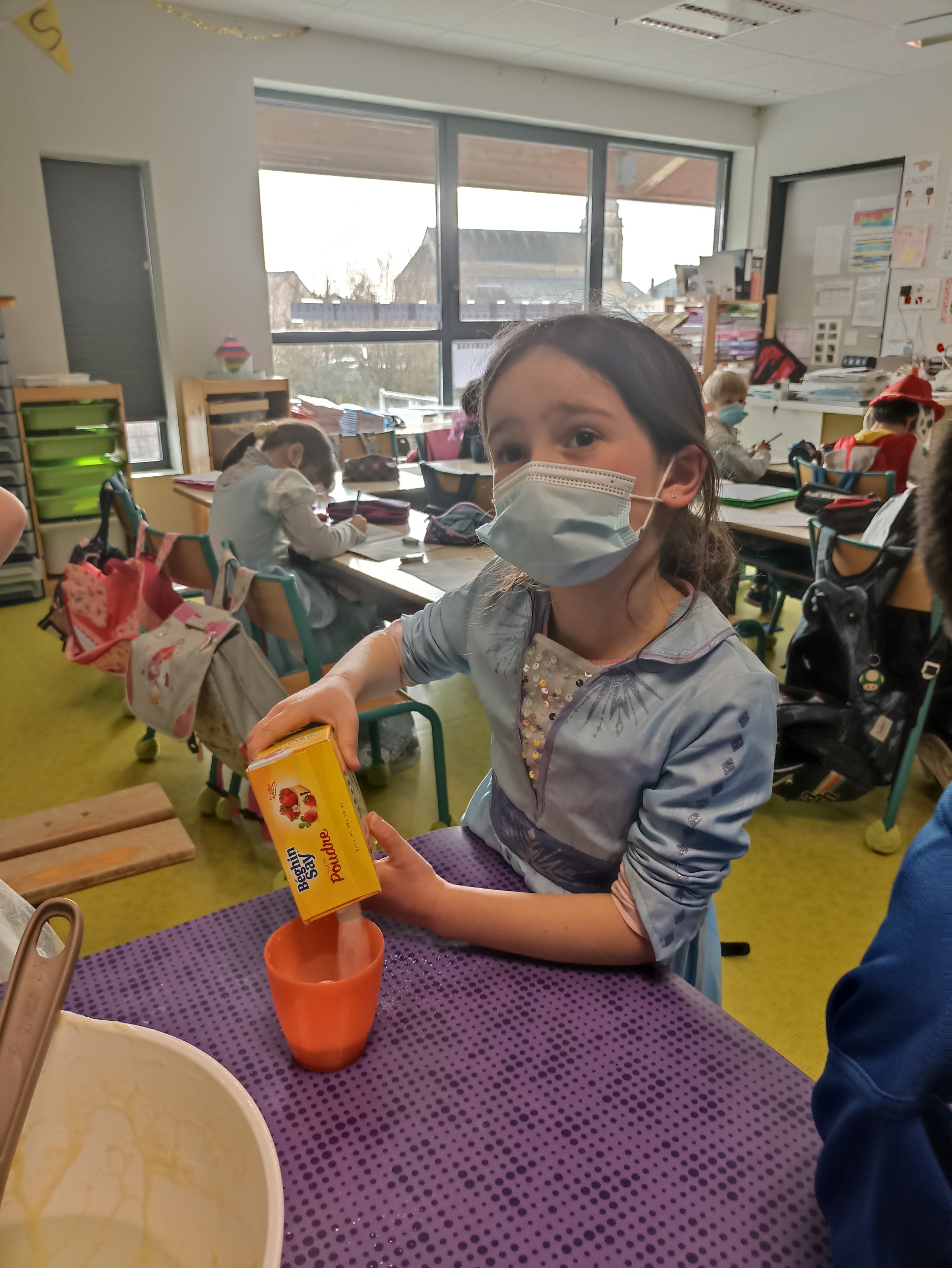 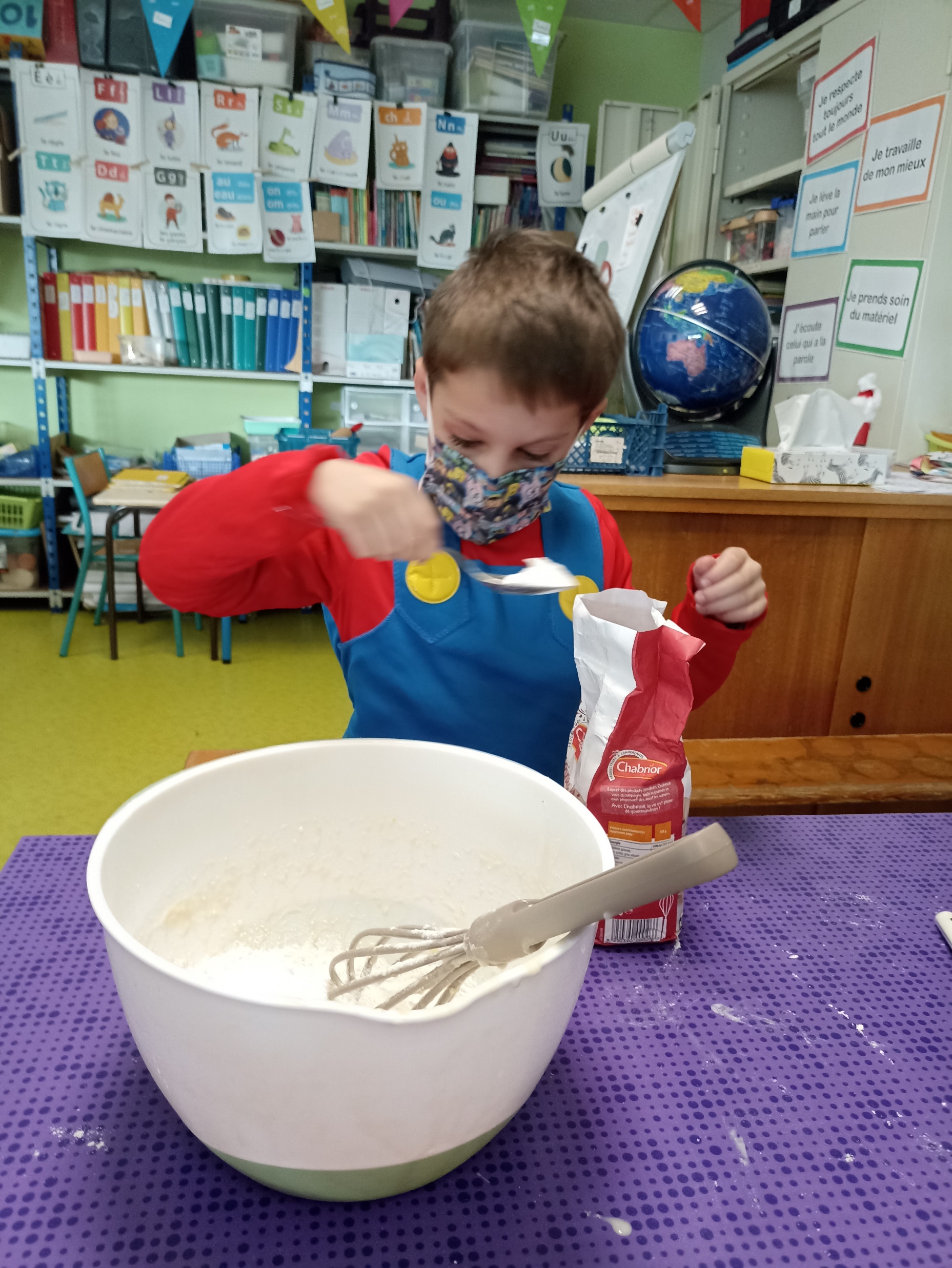 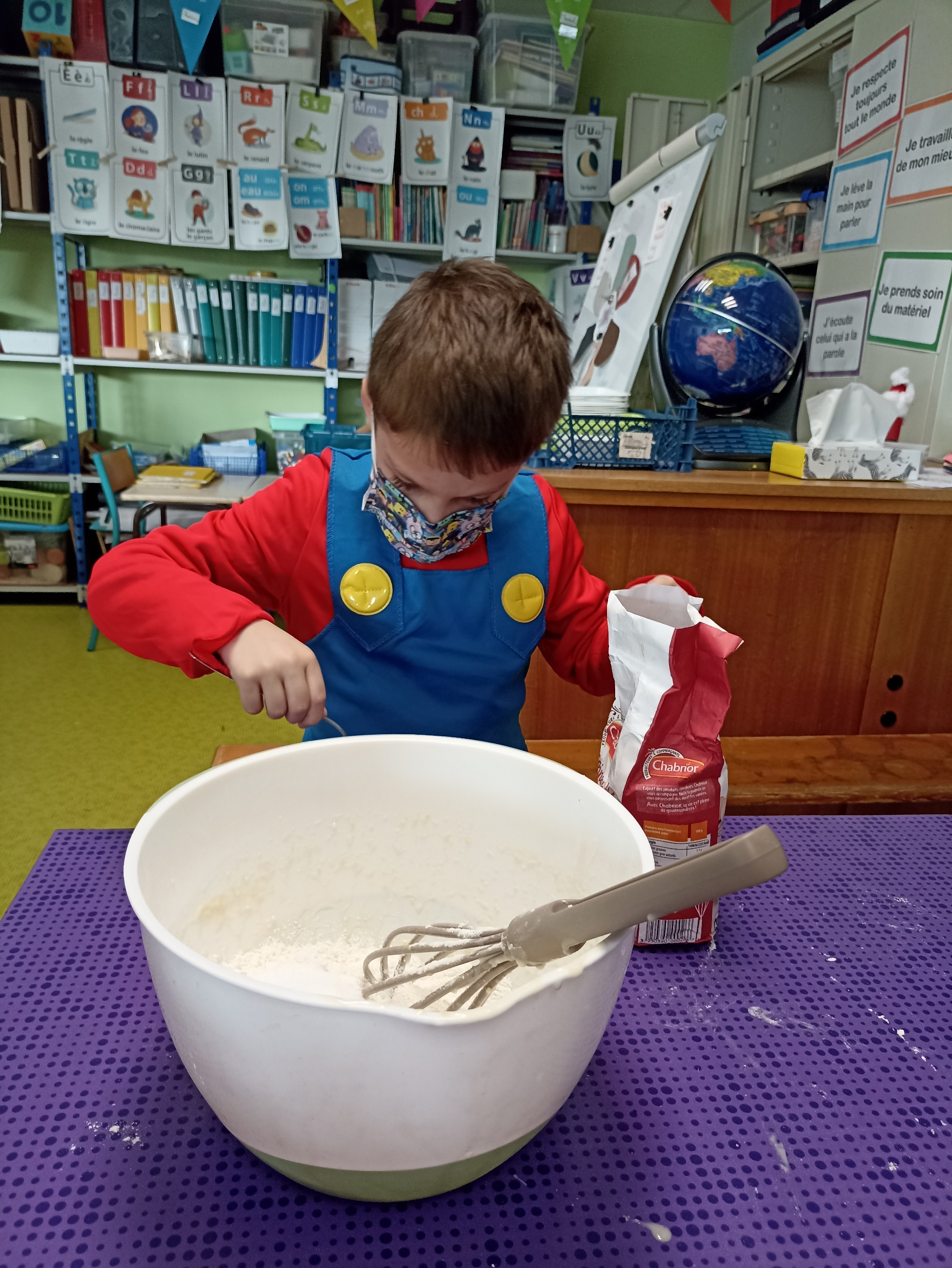 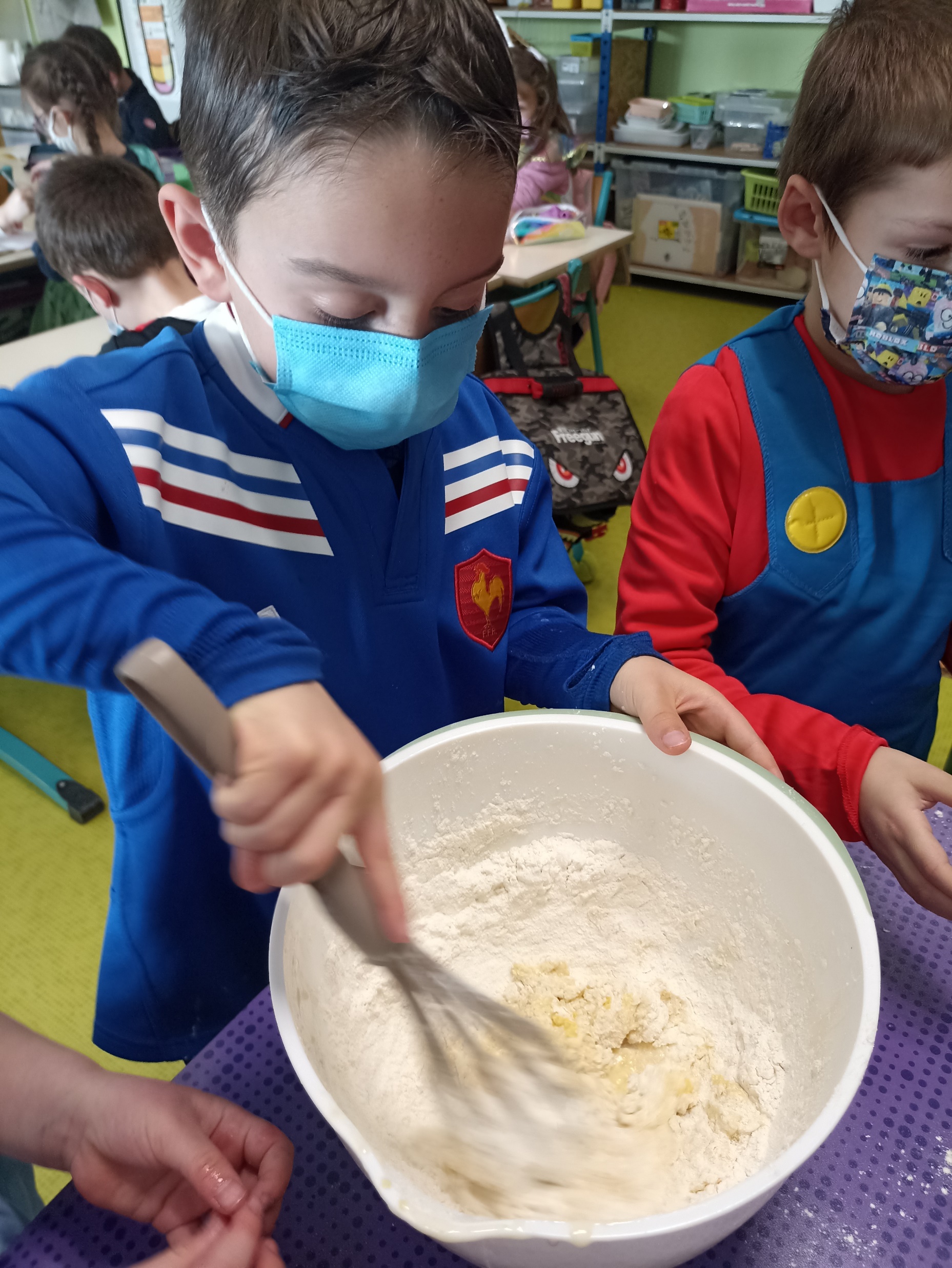 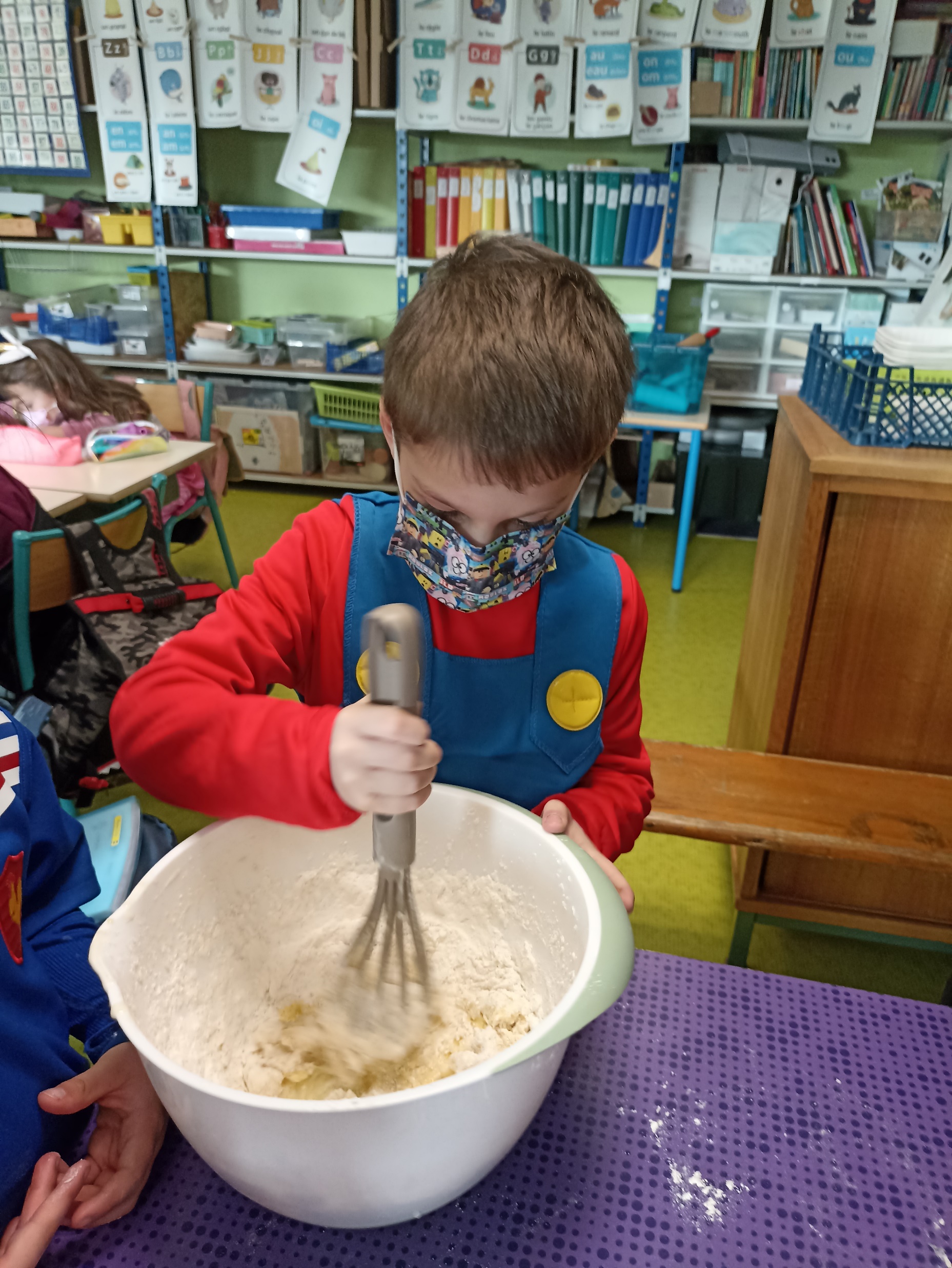 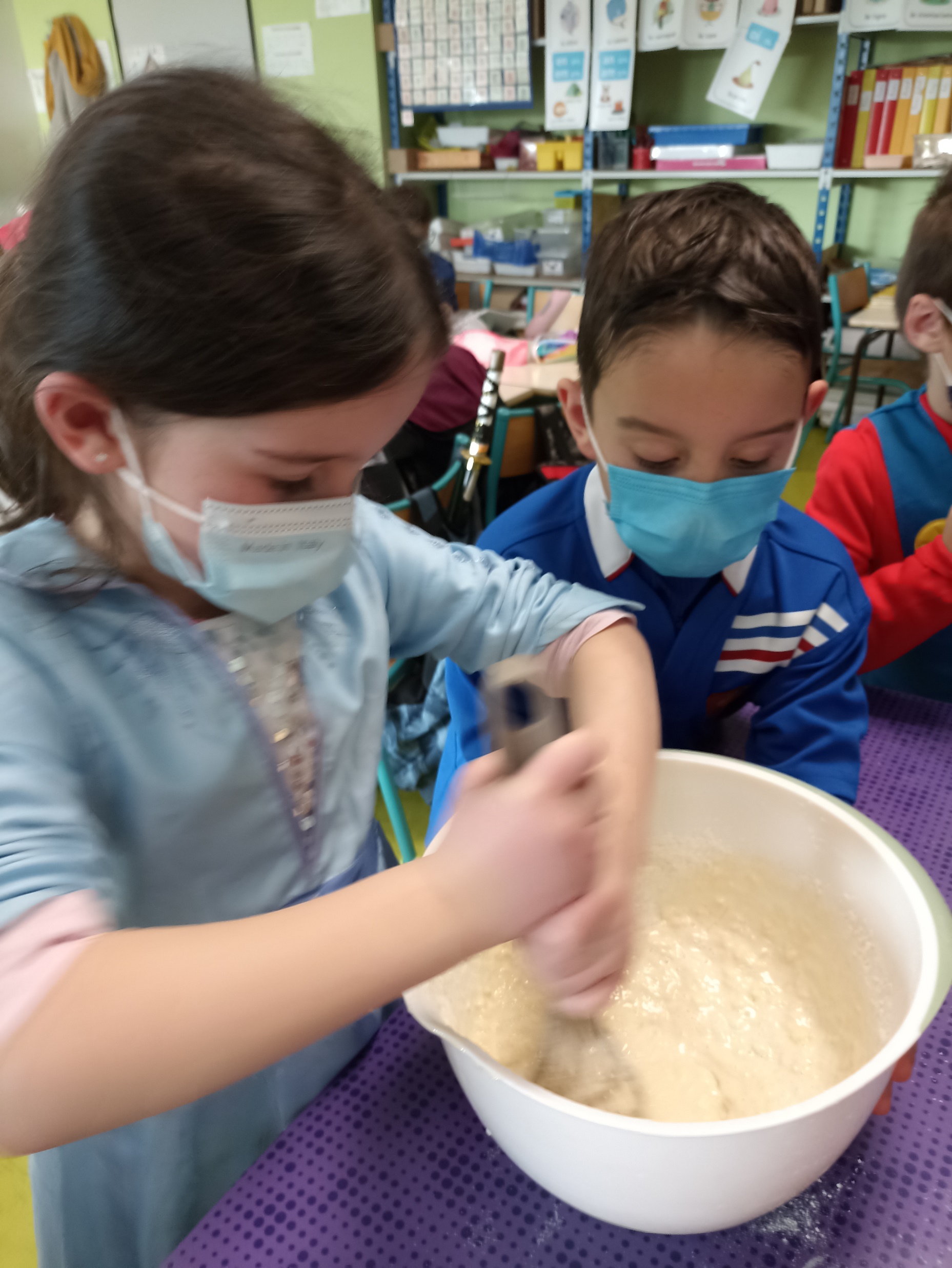 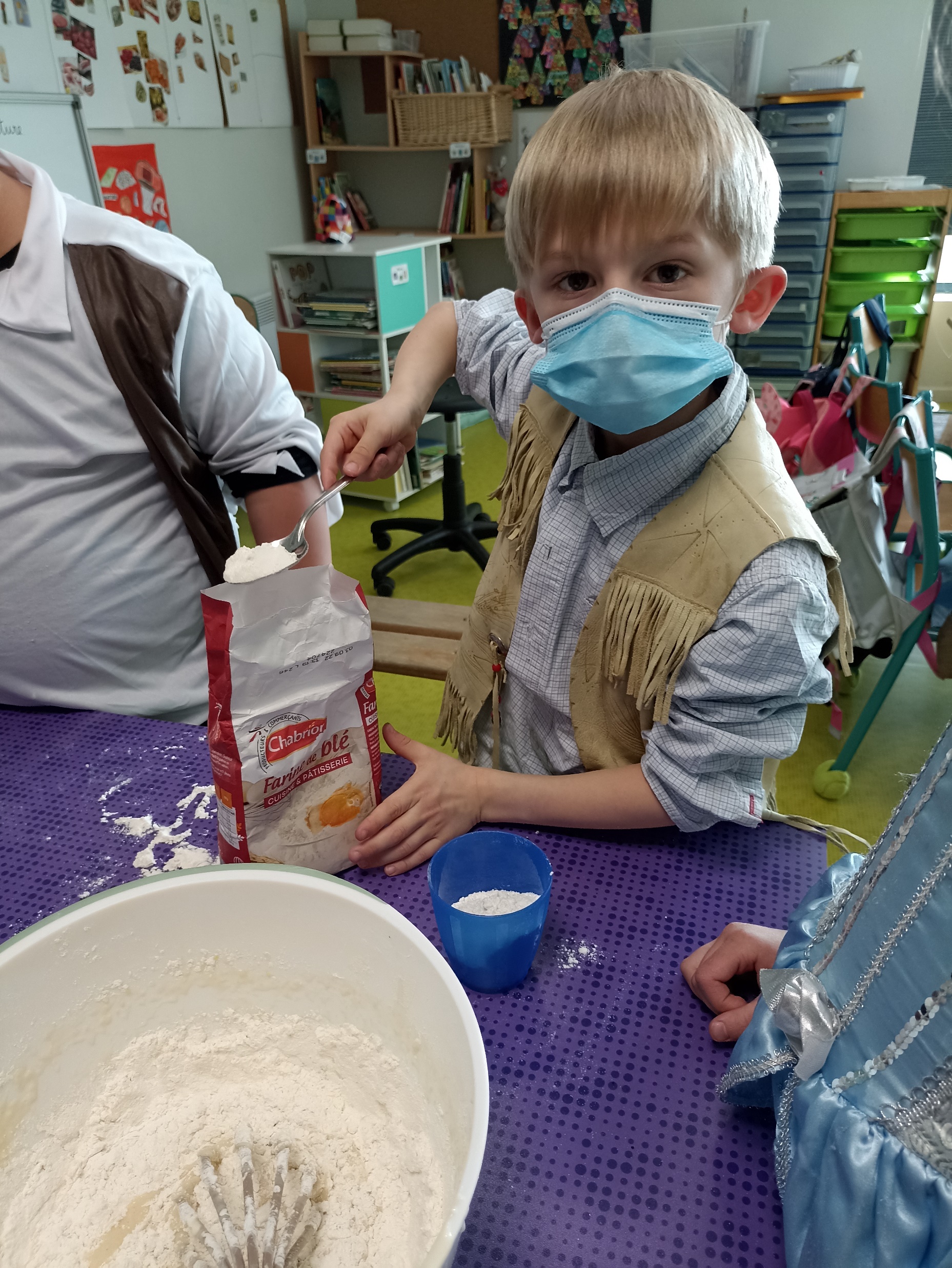 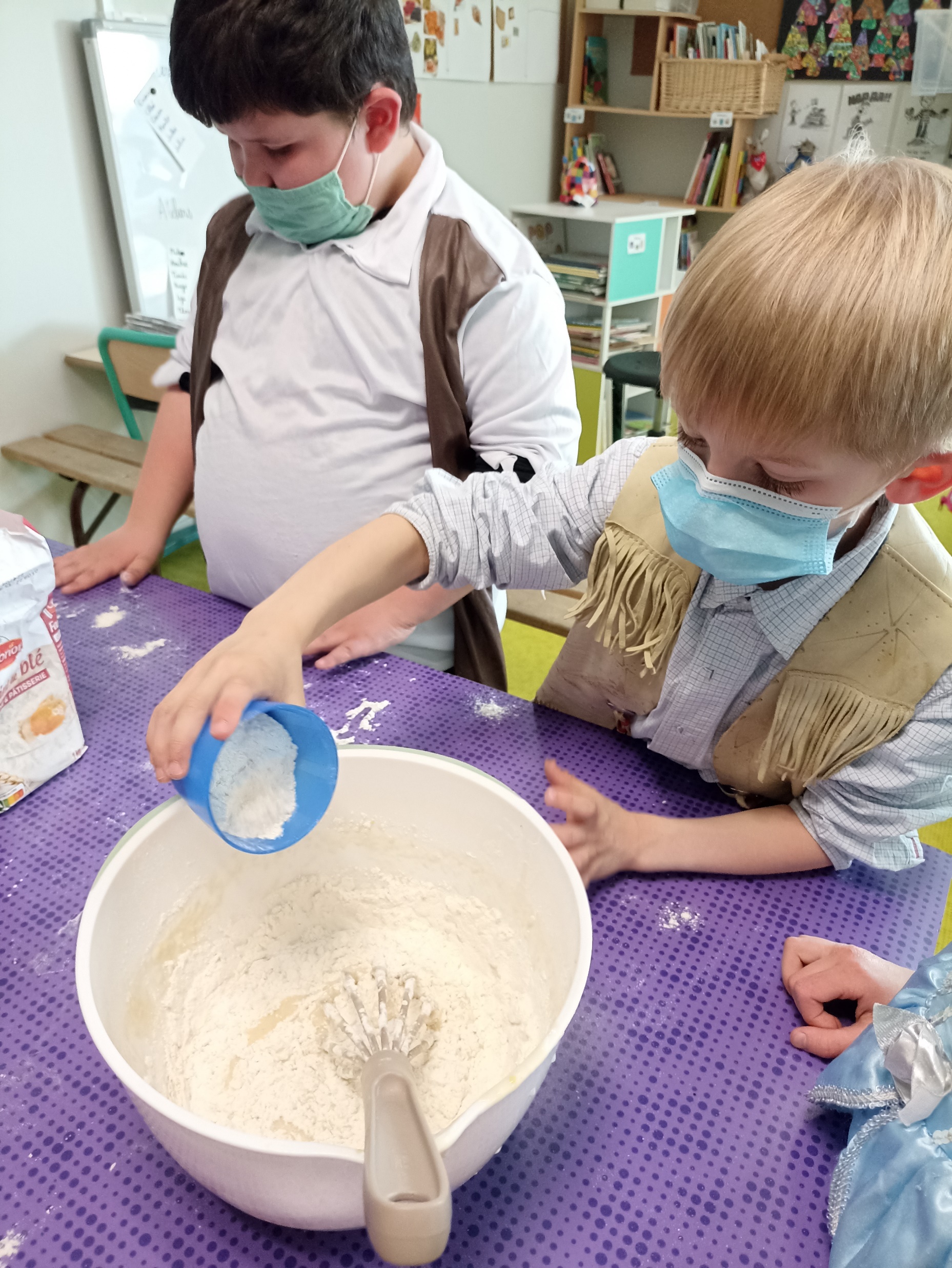 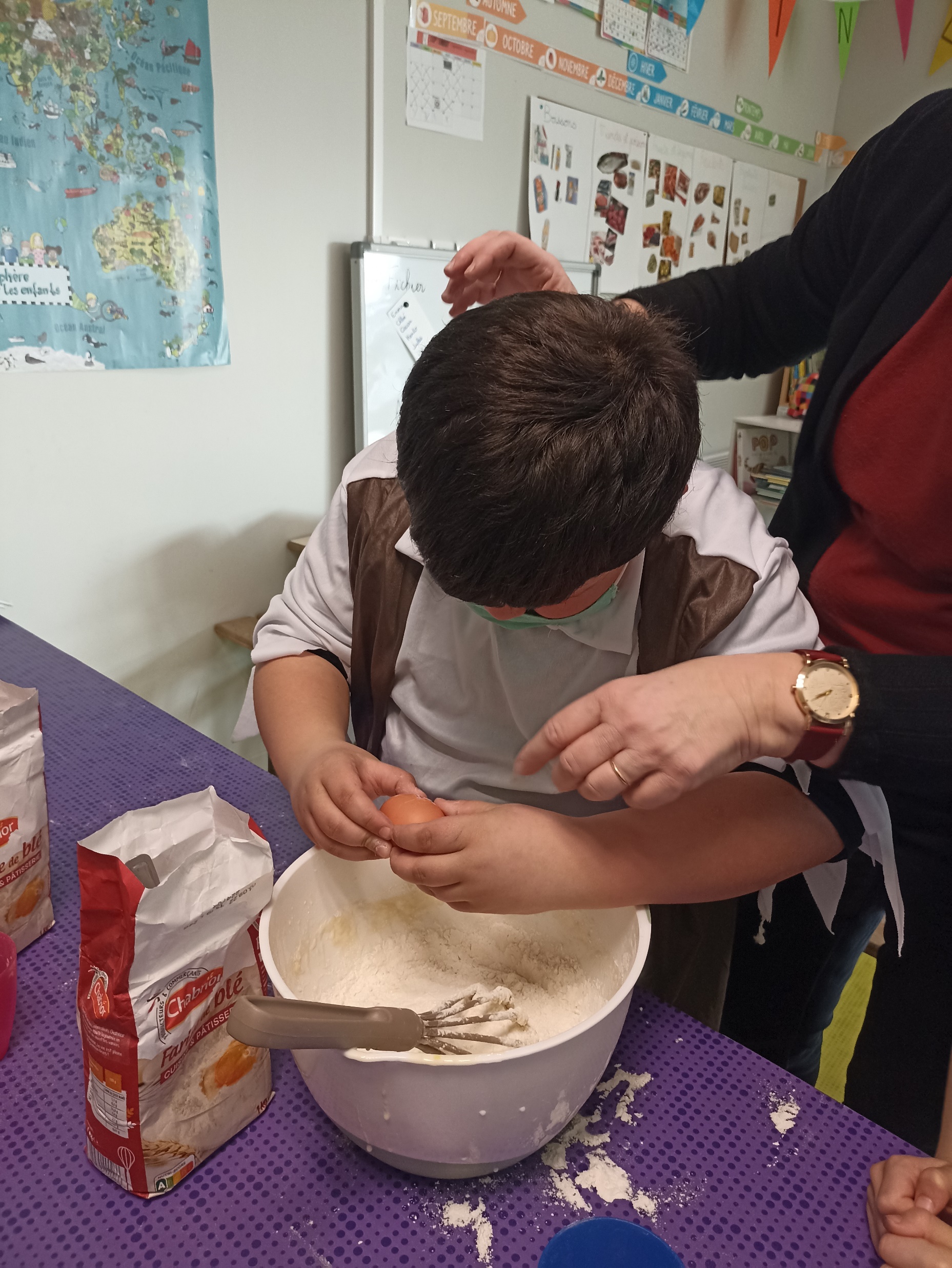 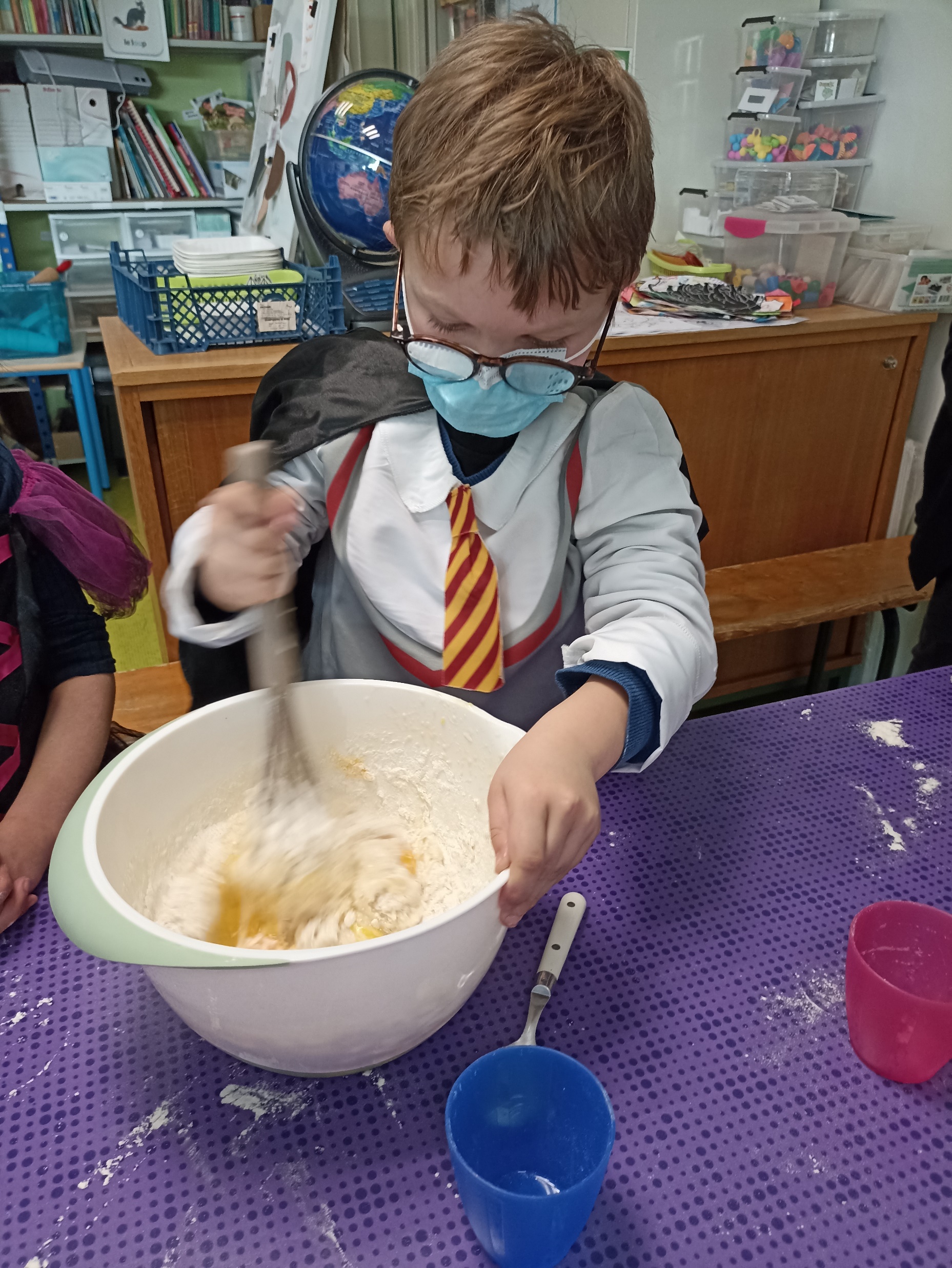 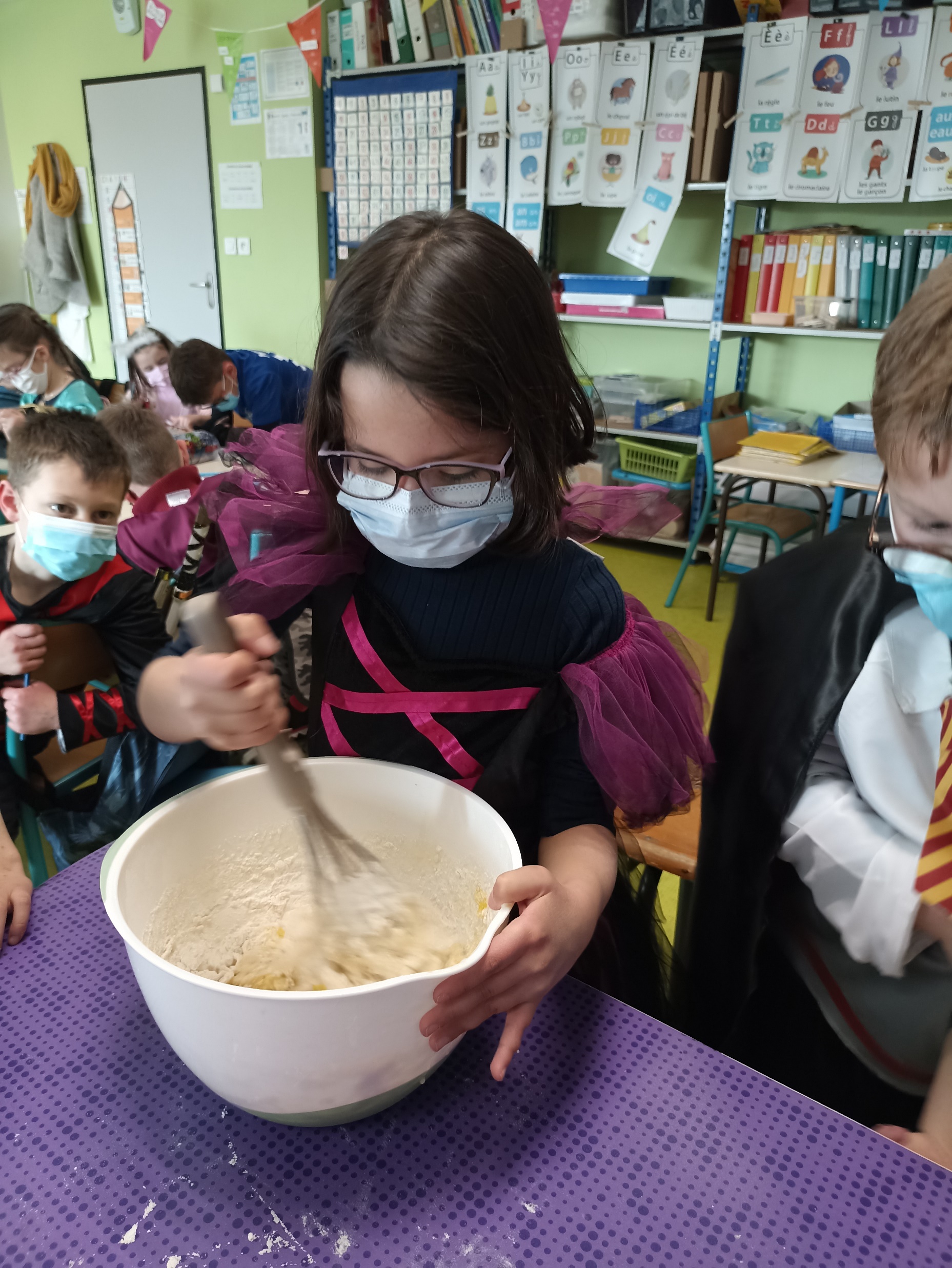 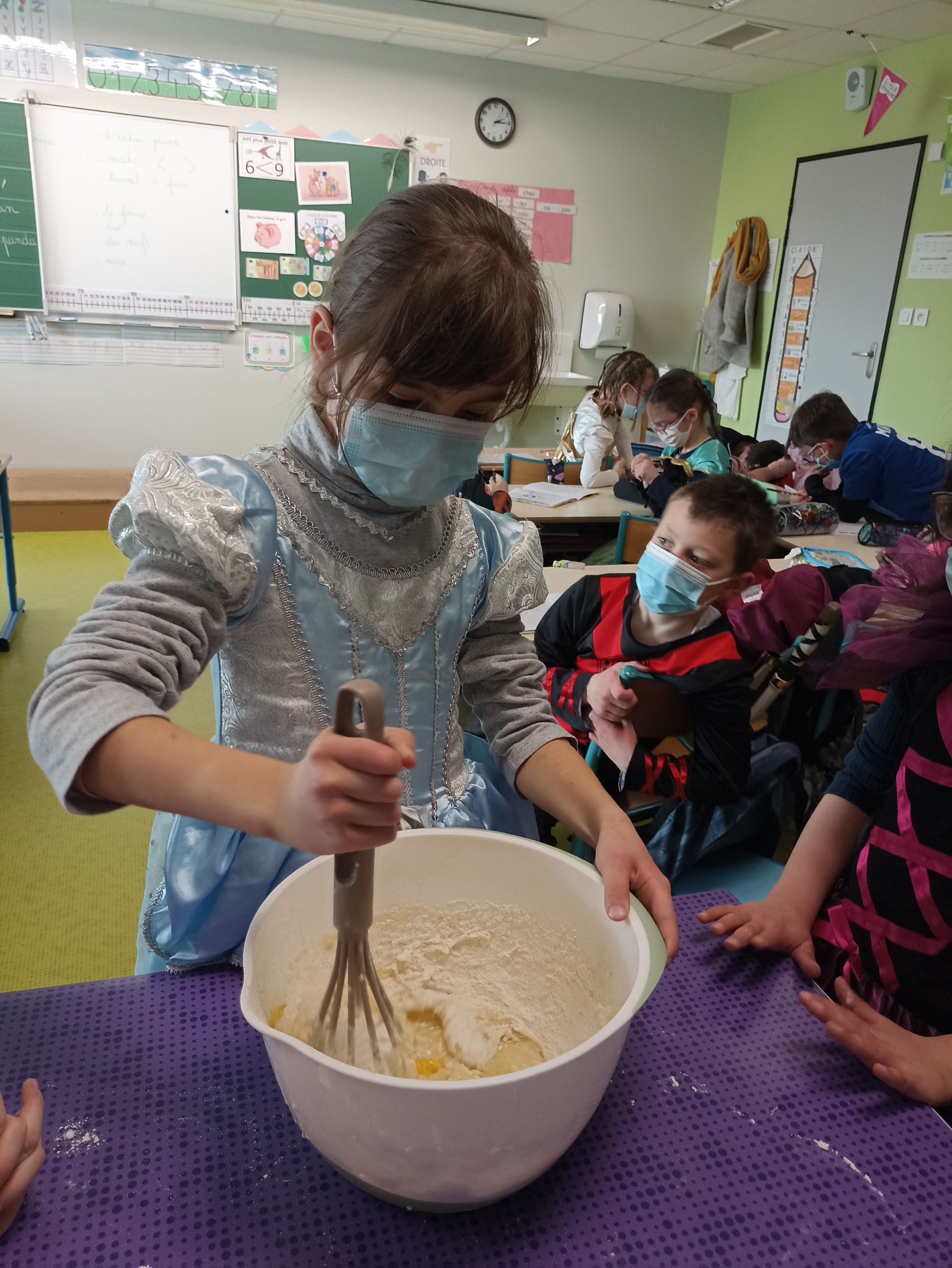 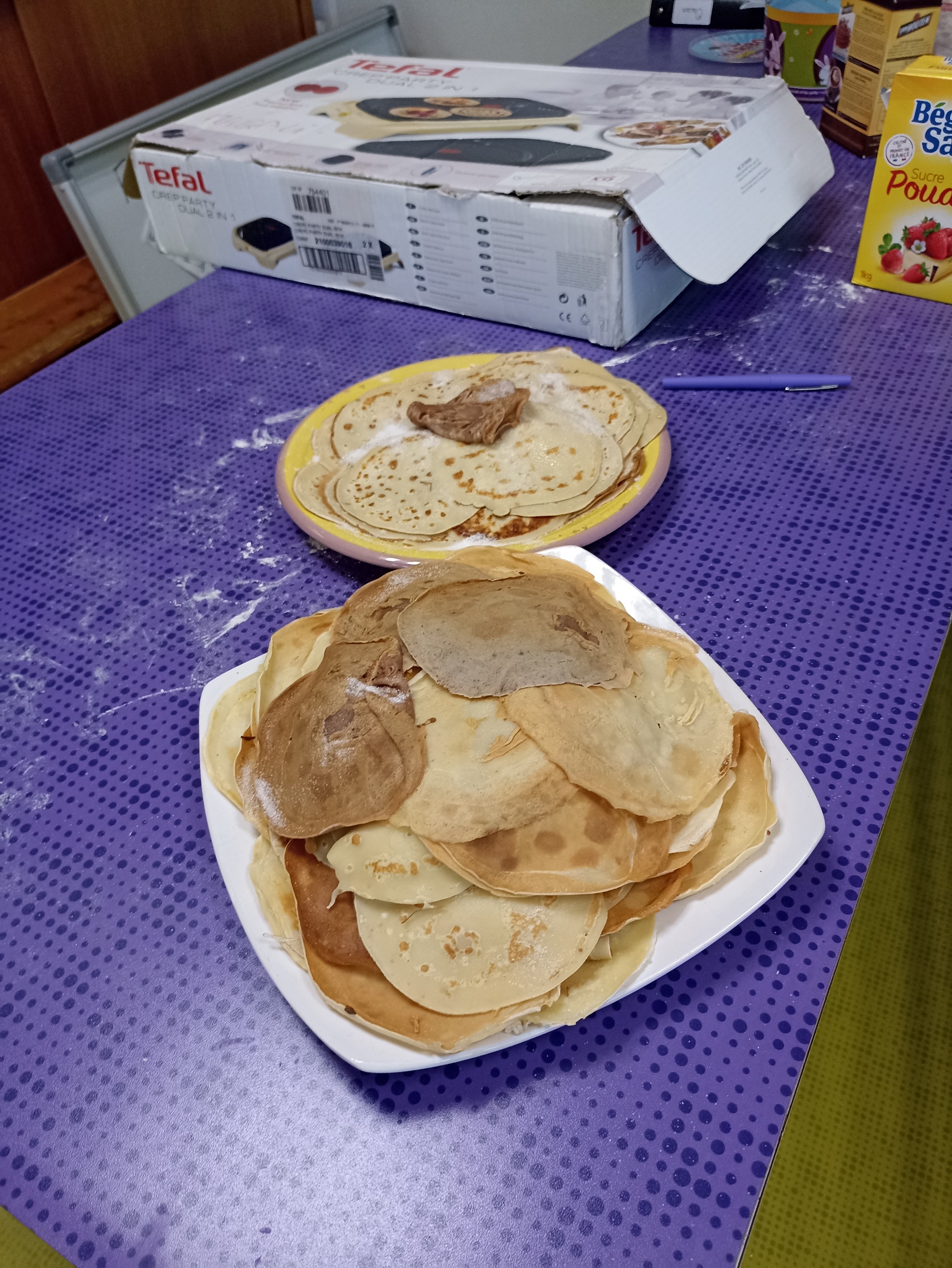